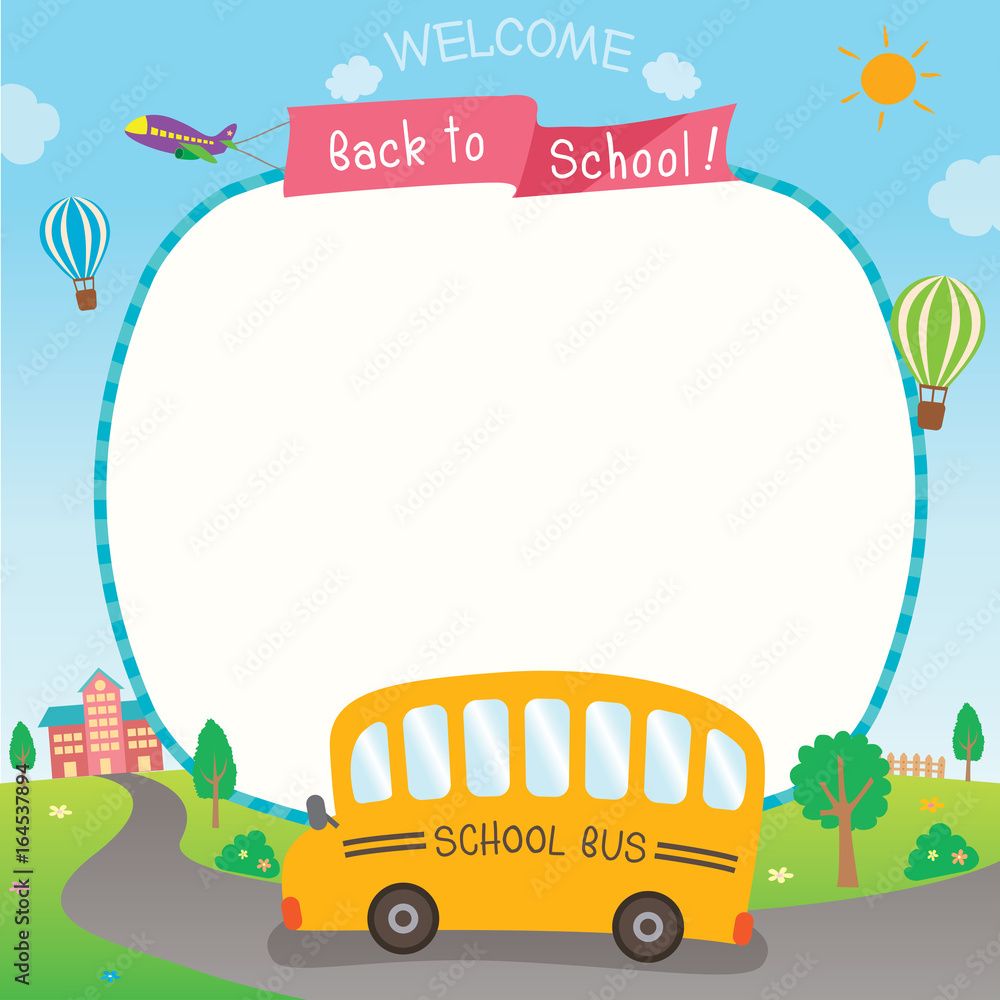 MÔN TOÁN
Giáo viên thực hiện: Lê Thị Mỹ Phụng
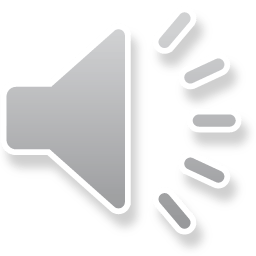 VÒNG QUAY 
MAY MẮN
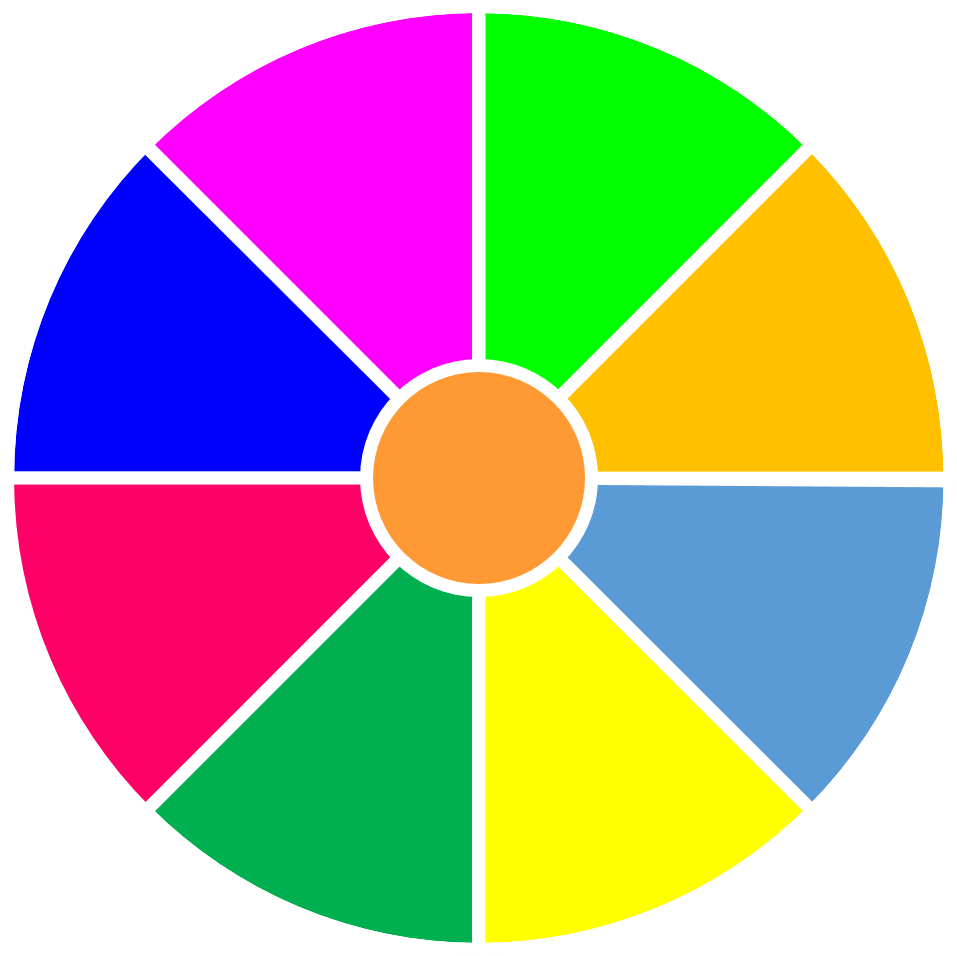 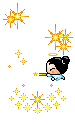 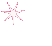 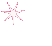 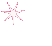 Vỗ tay
Cái ôm
Kẹo
1
2
Bút chì
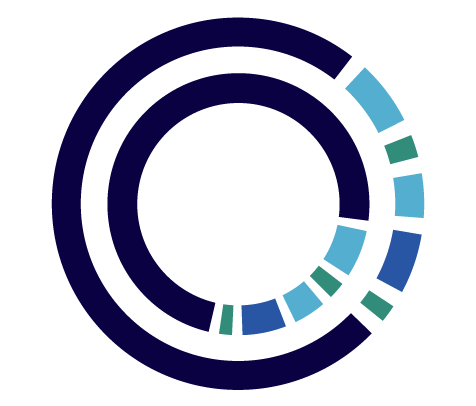 Bút chì
Kẹo
3
4
Cái ôm
Vỗ tay
QUAY
Câu 1. 25 + 15=?
A. 40
B. 55
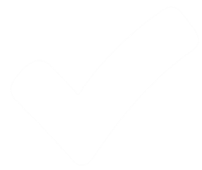 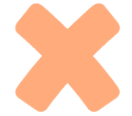 C. 35
D. 45
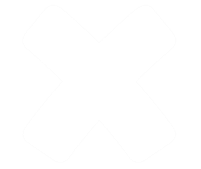 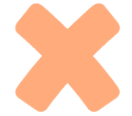 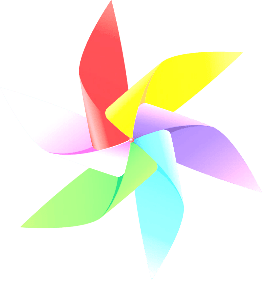 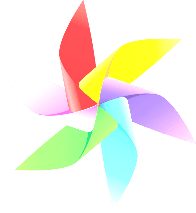 QUAY VỀ
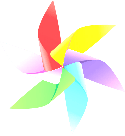 Câu 2: 5 x 9 =
A. 42
B. 45
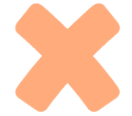 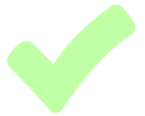 C. 54
D. 43
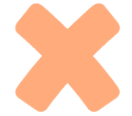 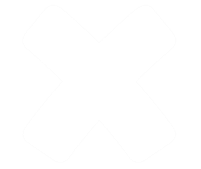 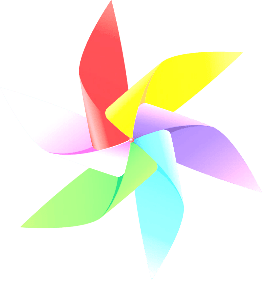 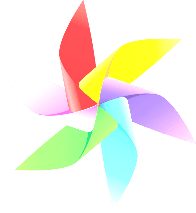 QUAY VỀ
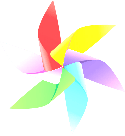 Câu 3. Số tròn trăm có 3 chữ số lớn nhất là
A. 900
B. 987
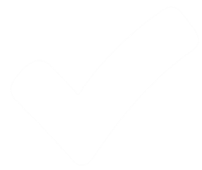 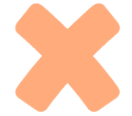 C. 999
D. 998
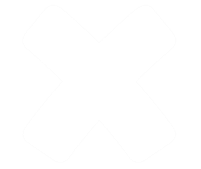 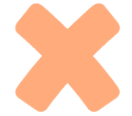 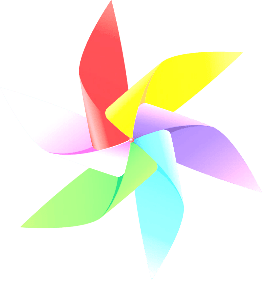 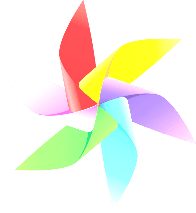 QUAY VỀ
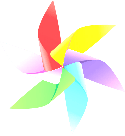 Nam cân nặng 25kg, Việt nặng hơn Nam 5 kg. Hỏi Việt cân nặng bao nhiêu ki-lô- gam?
A. 20 kg
B. 40 kg
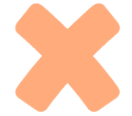 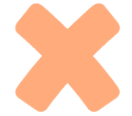 C. 30 kg
D. 26 kg
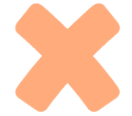 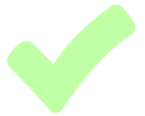 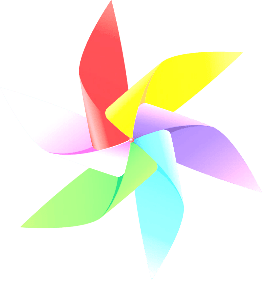 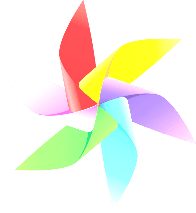 QUAY VỀ
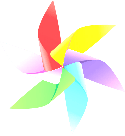 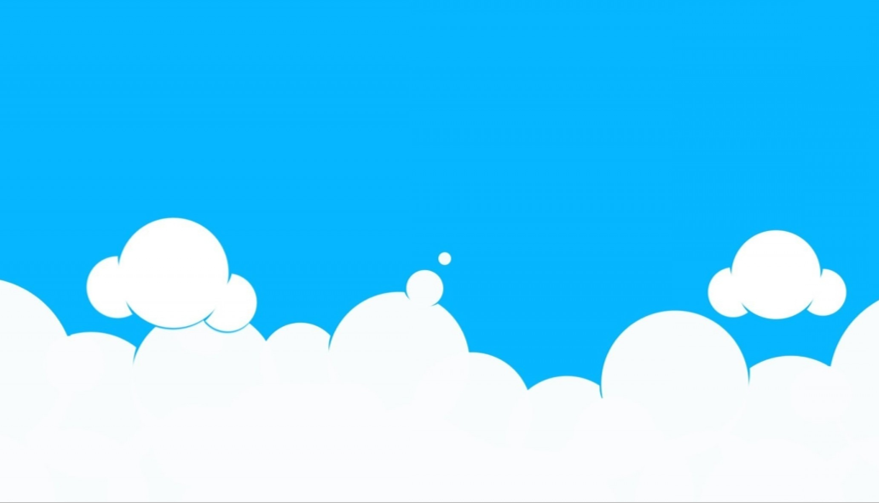 non
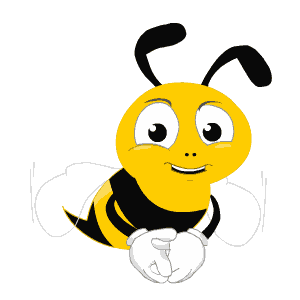 Ong
học
việc
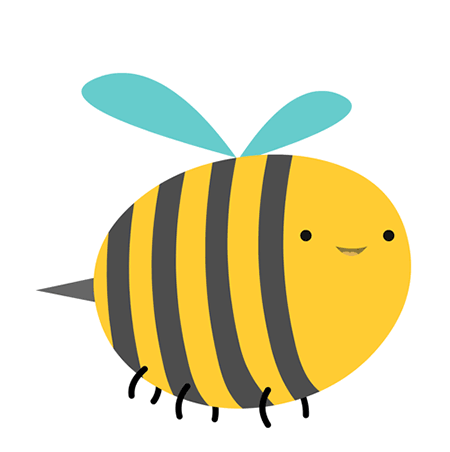 The little bee
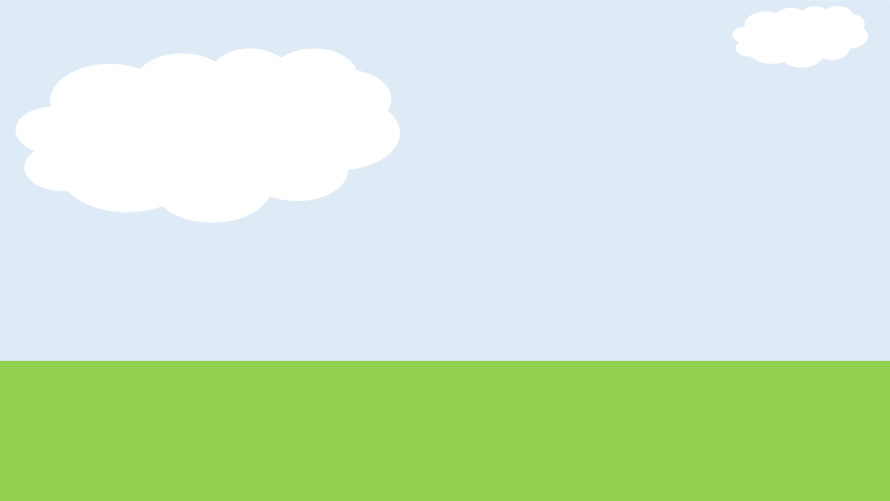 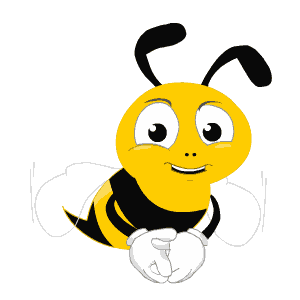 Trên đĩa có bao nhiêu quả xoài?
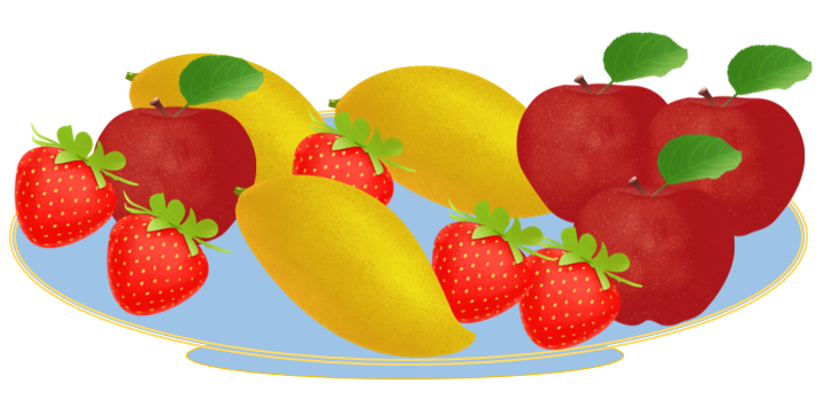 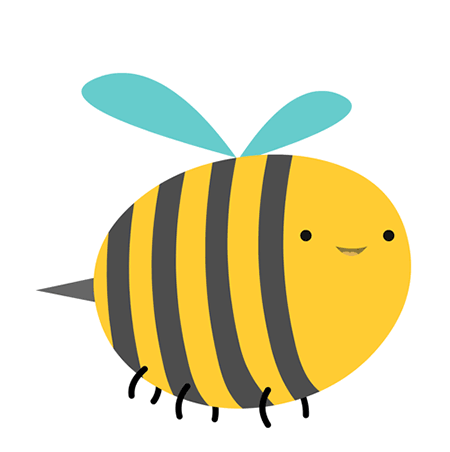 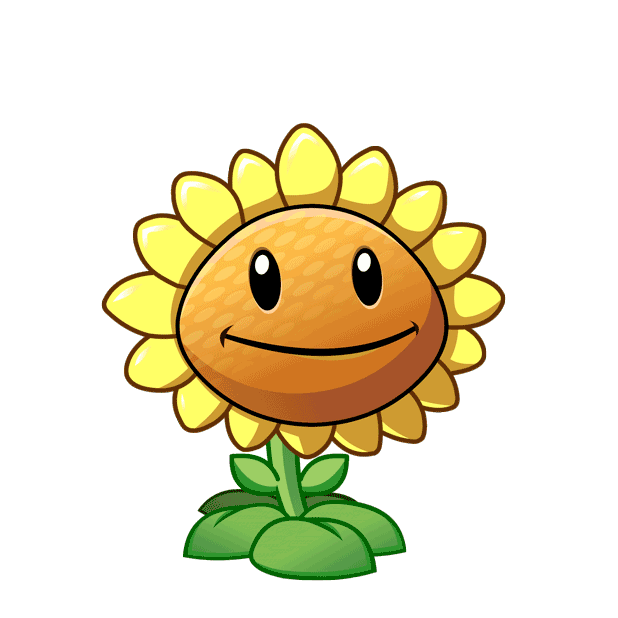 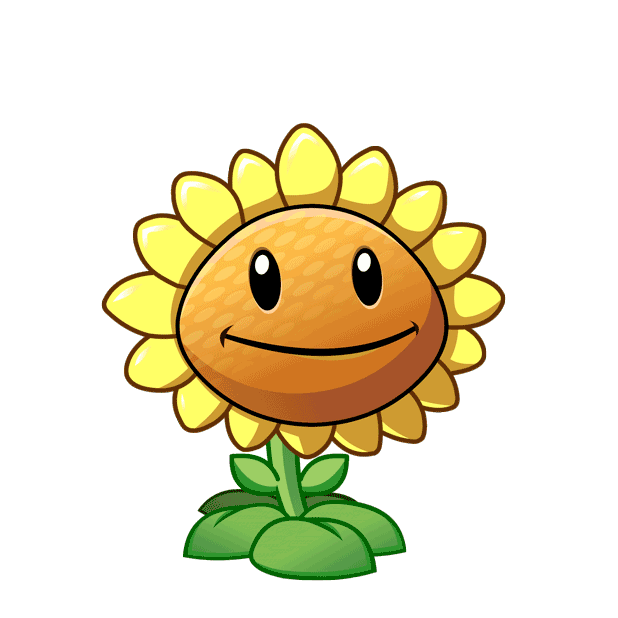 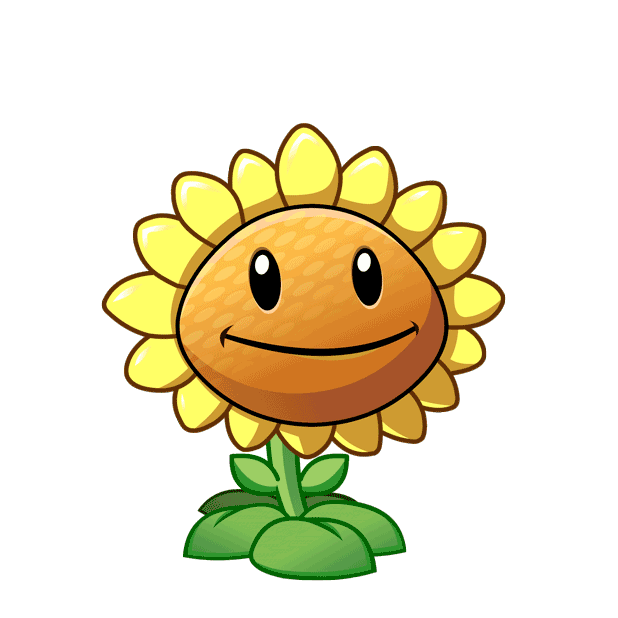 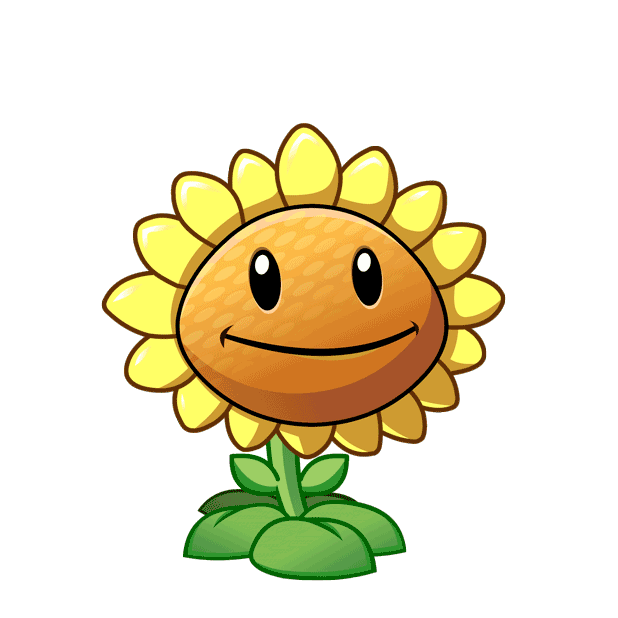 A. 3
B. 4
C. 5
D. 6
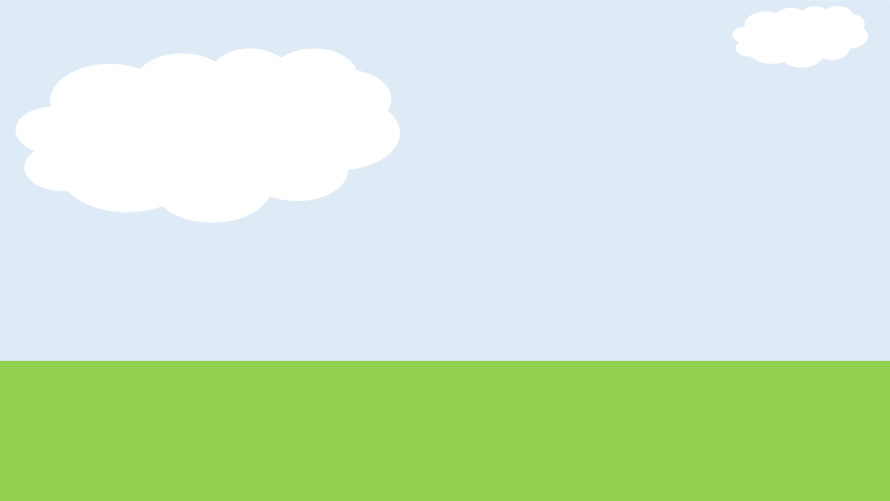 Dâu tây nhiều hơn táo mấy quả?
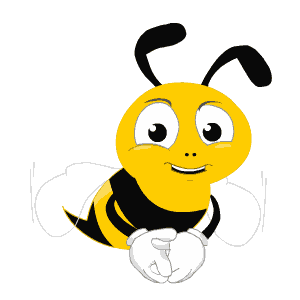 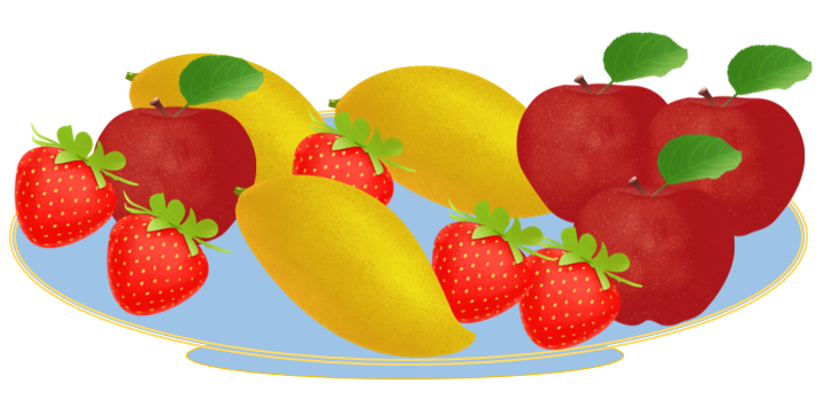 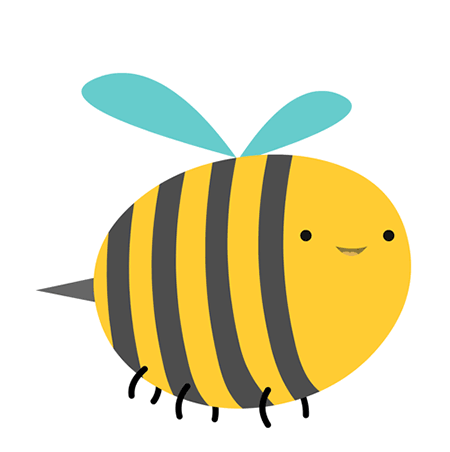 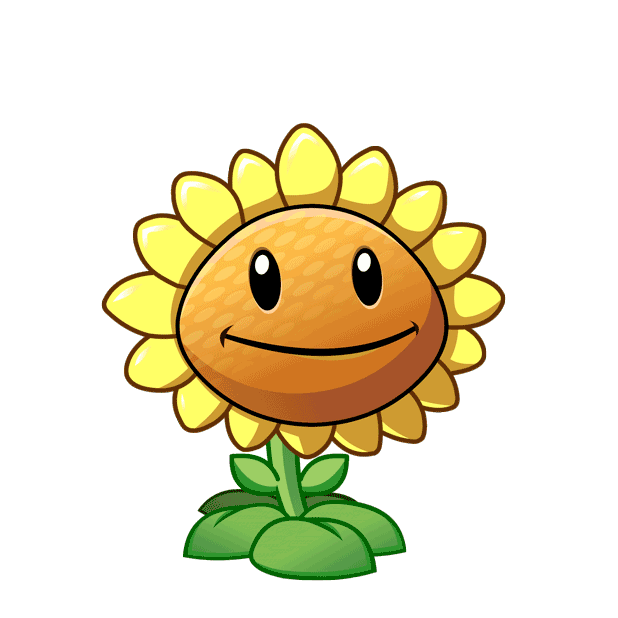 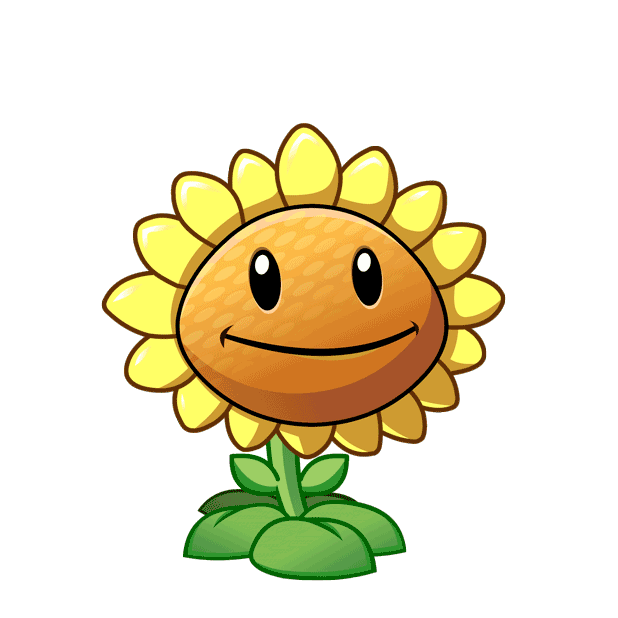 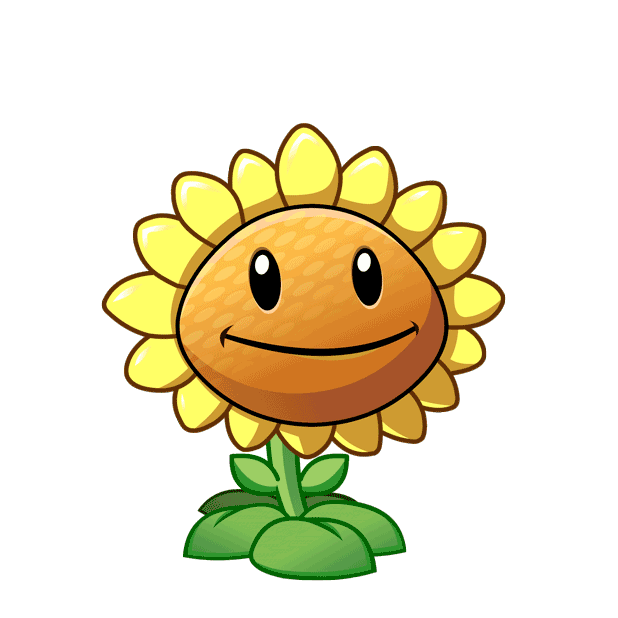 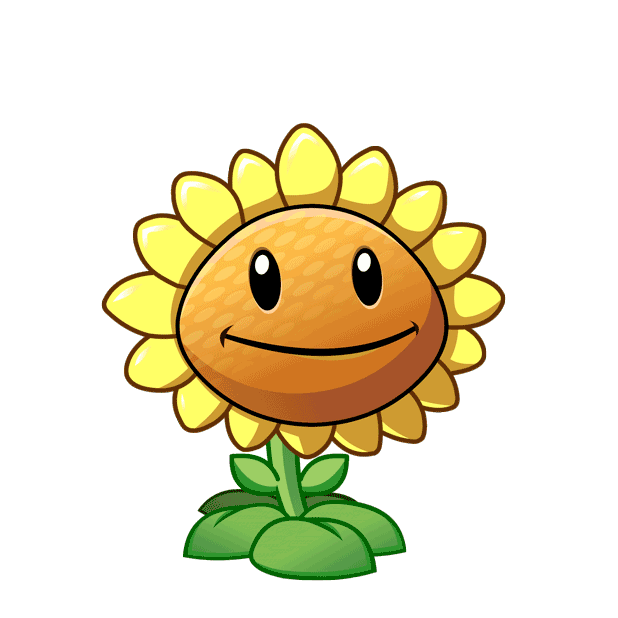 A. 2 quả
B. 1 quả
C. 3 quả
D. 3 quả
Số xoài ít hơn số dâu tây mấy quả?
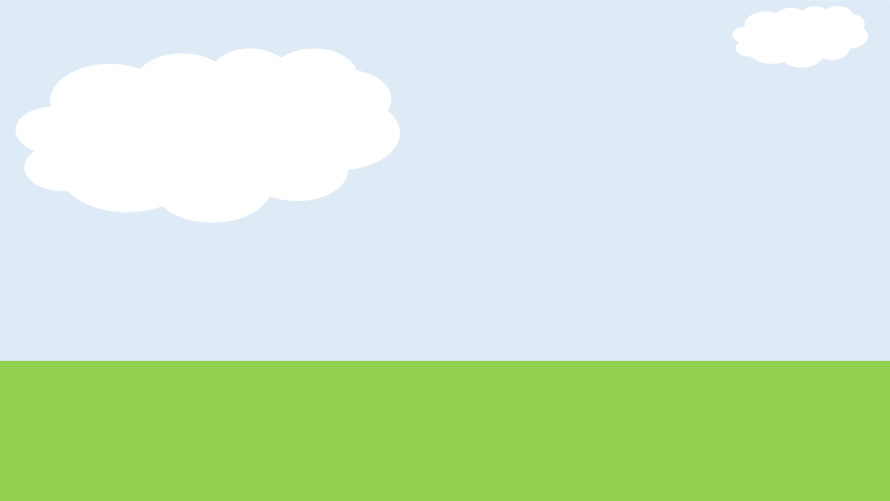 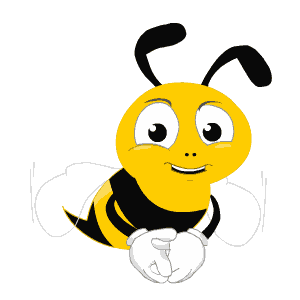 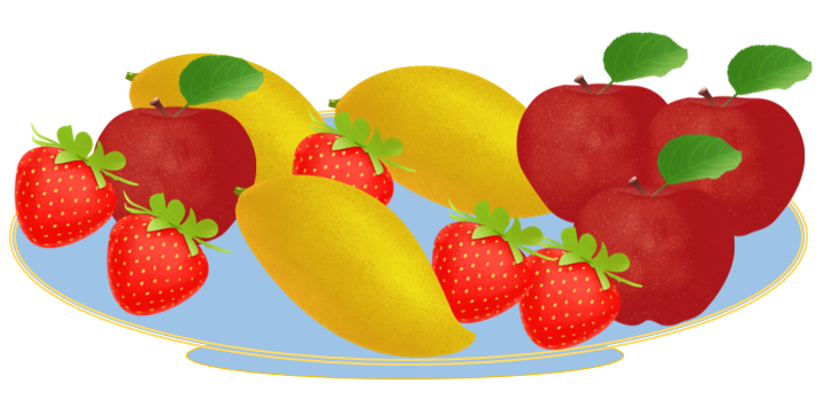 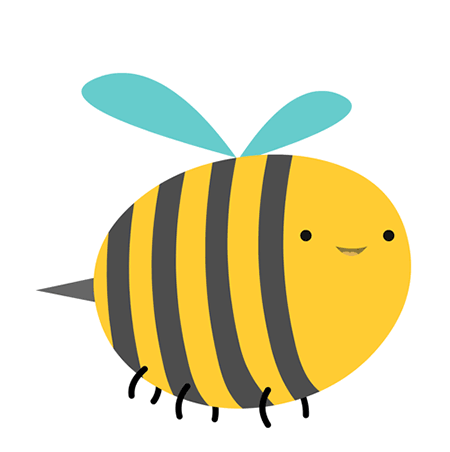 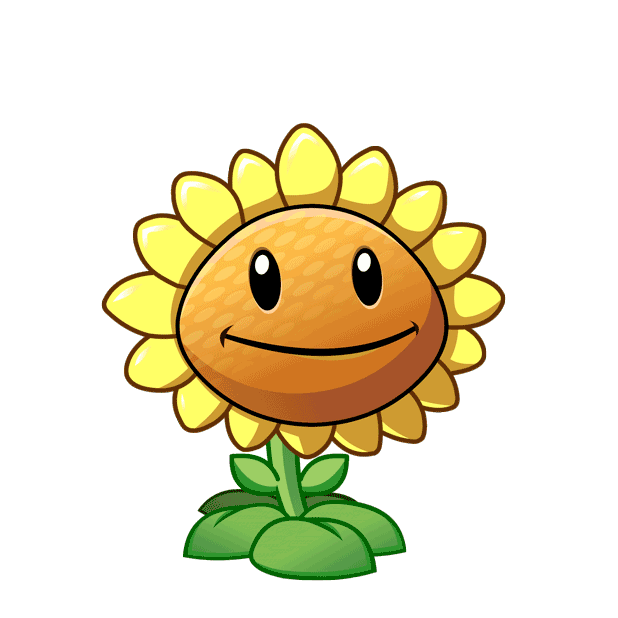 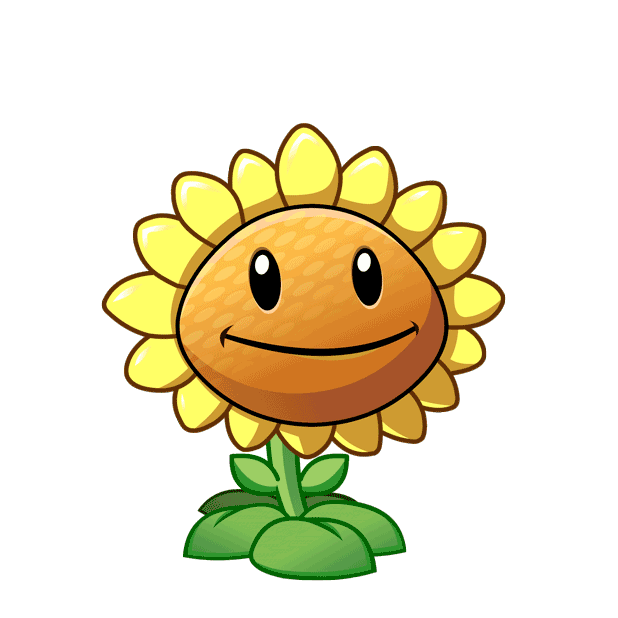 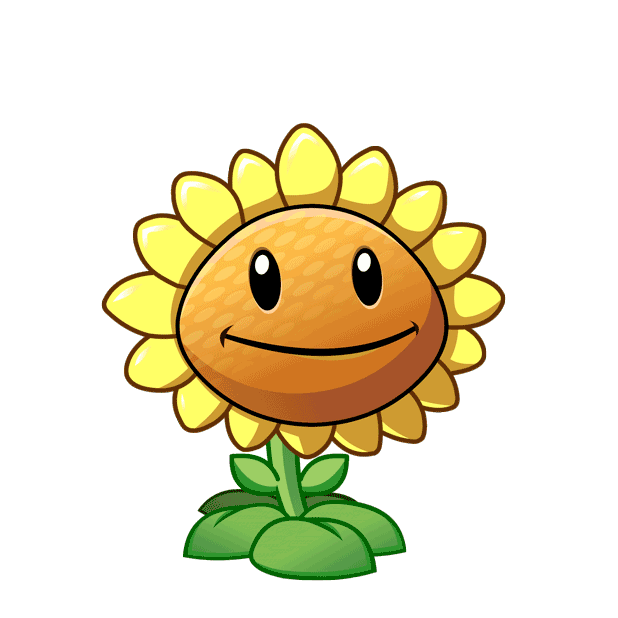 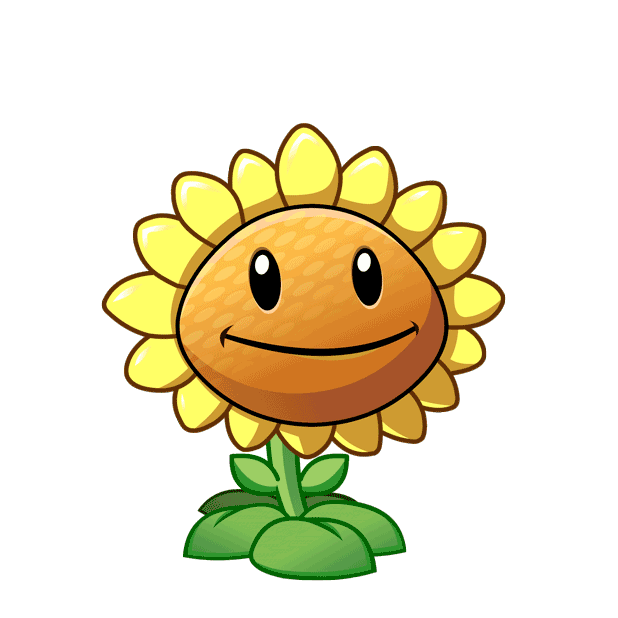 D. 4 quả
A. 1 quả
B. 2 quả
C. 3 quả
CHỦ ĐỀ 13
LÀM QUEN VỚI YẾU TỐ THỐNG KÊ XÁC SUẤT
BÀI 65:
BIỂU ĐỒ TRANH
(Tiết 1)
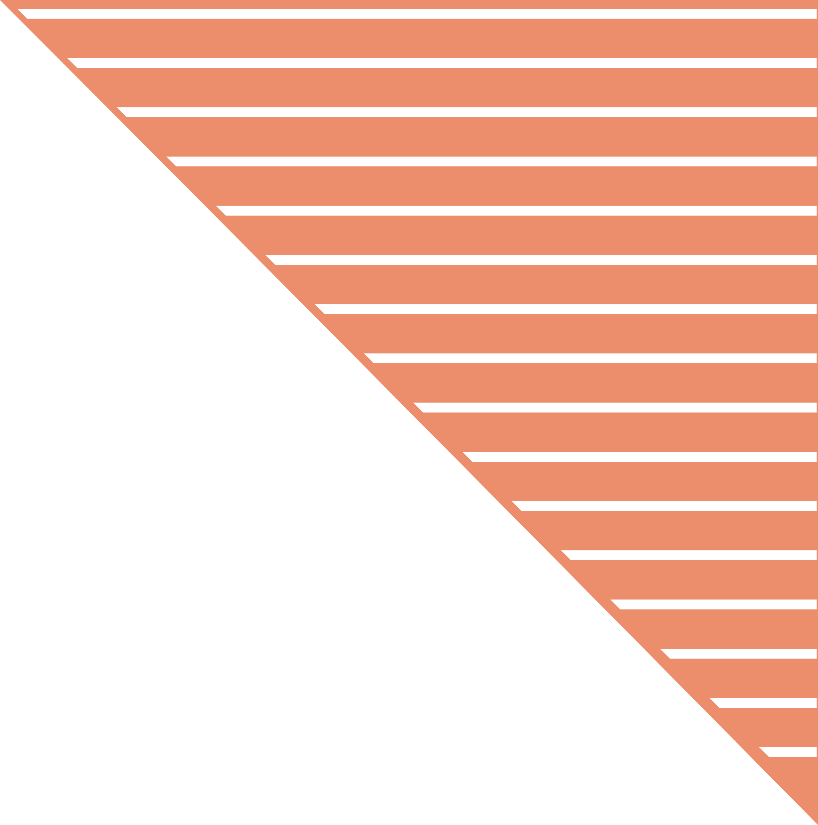 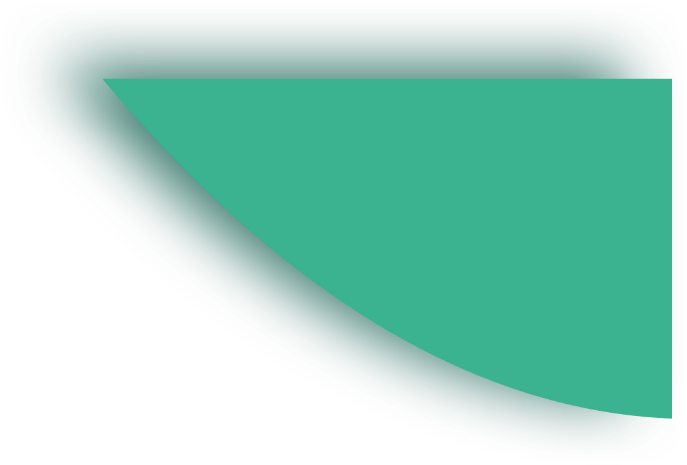 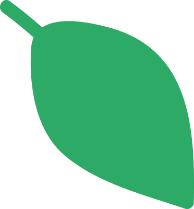 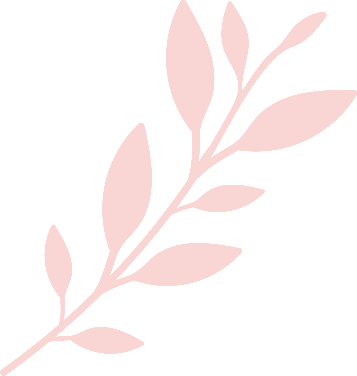 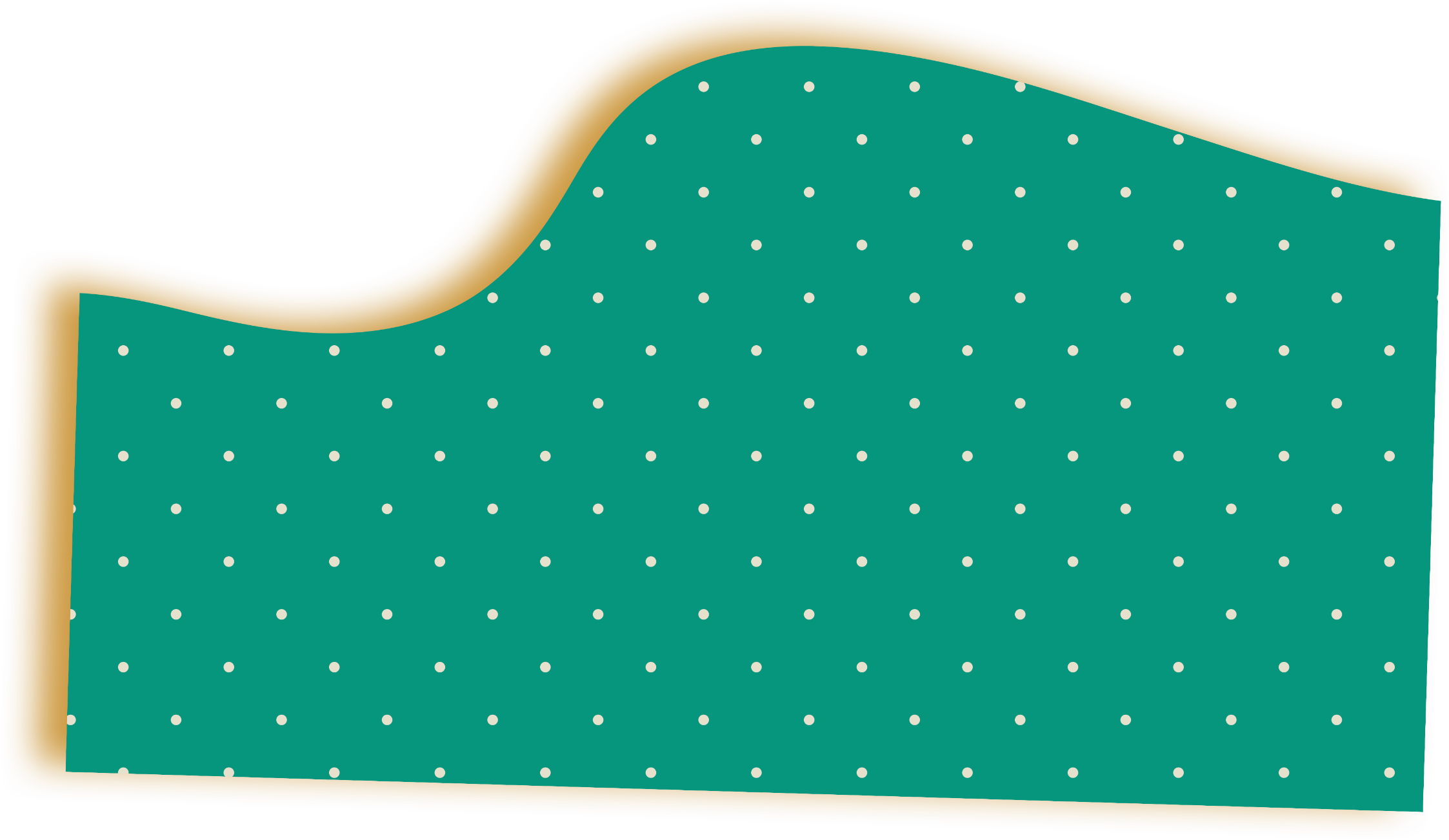 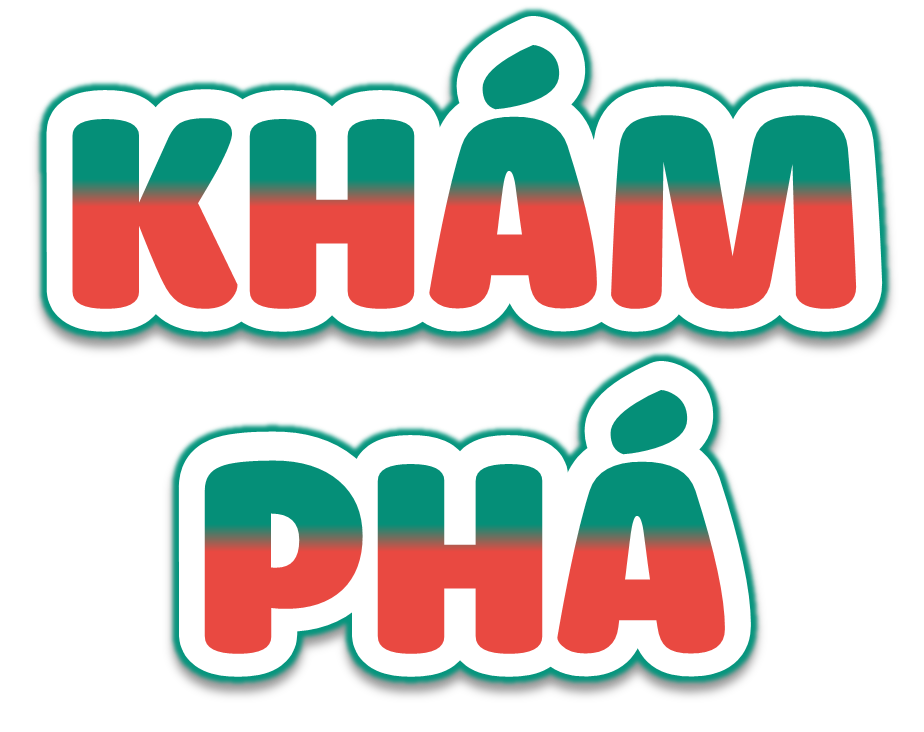 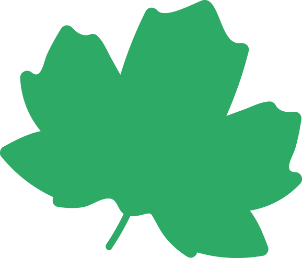 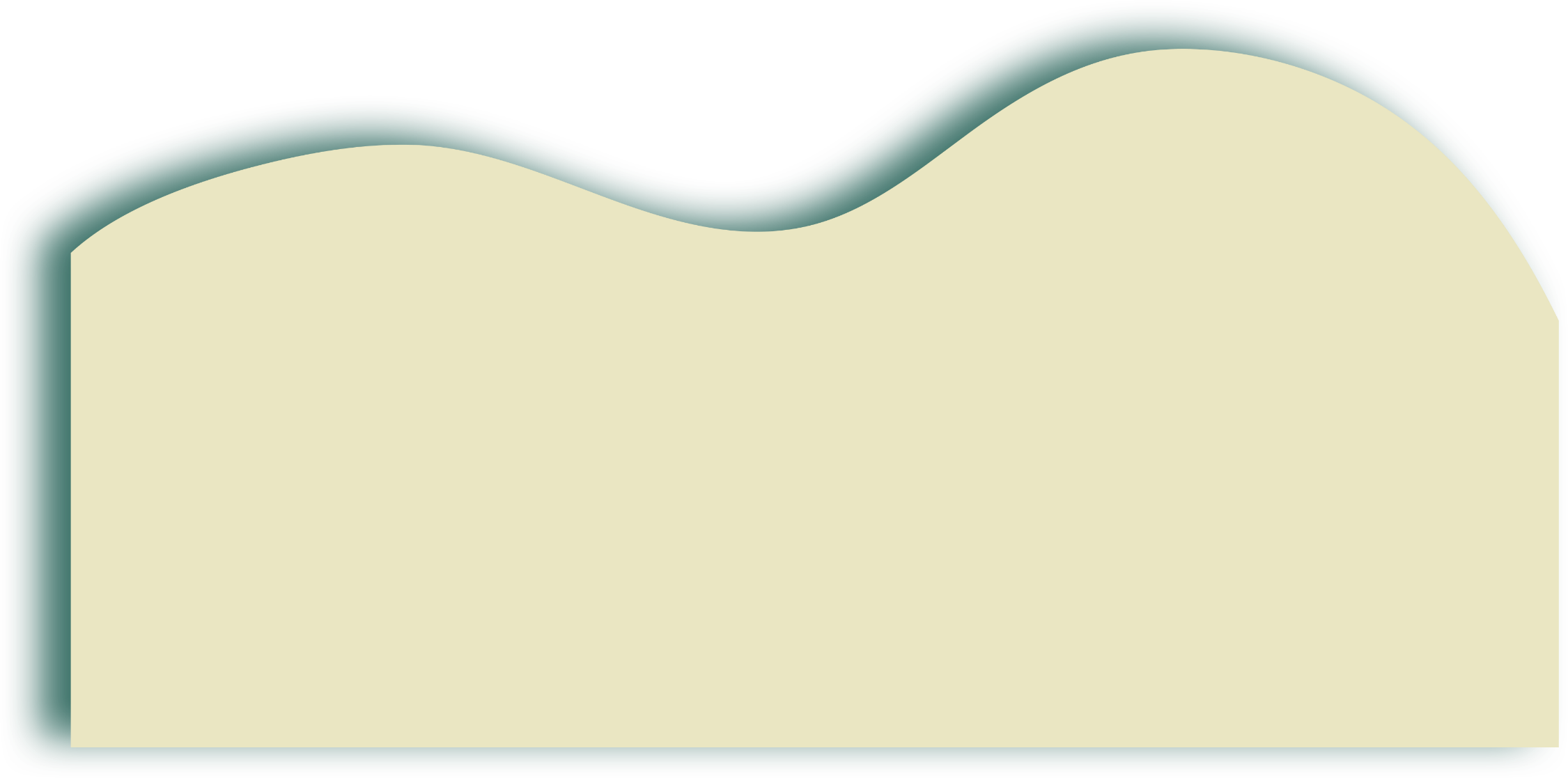 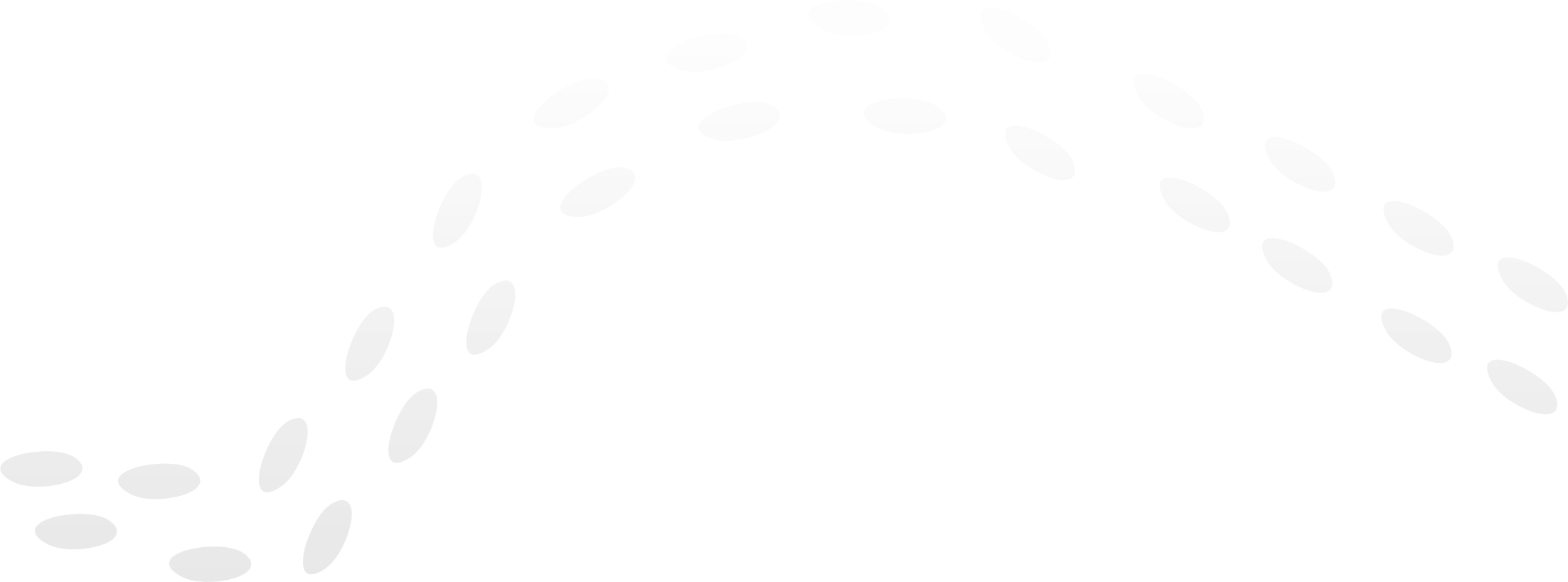 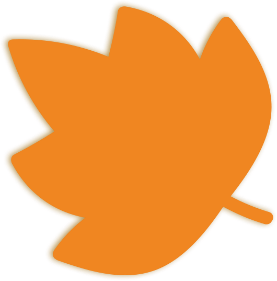 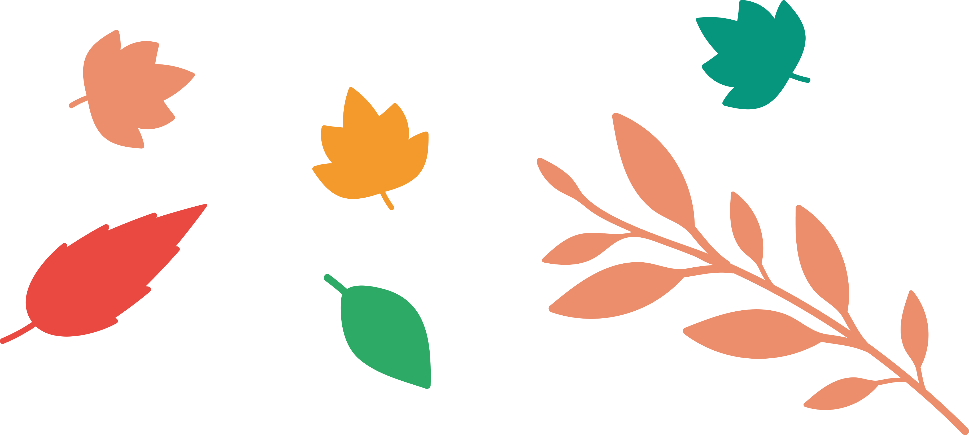 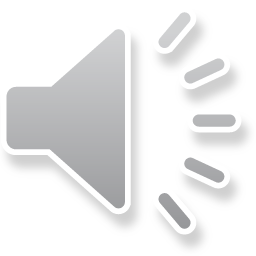 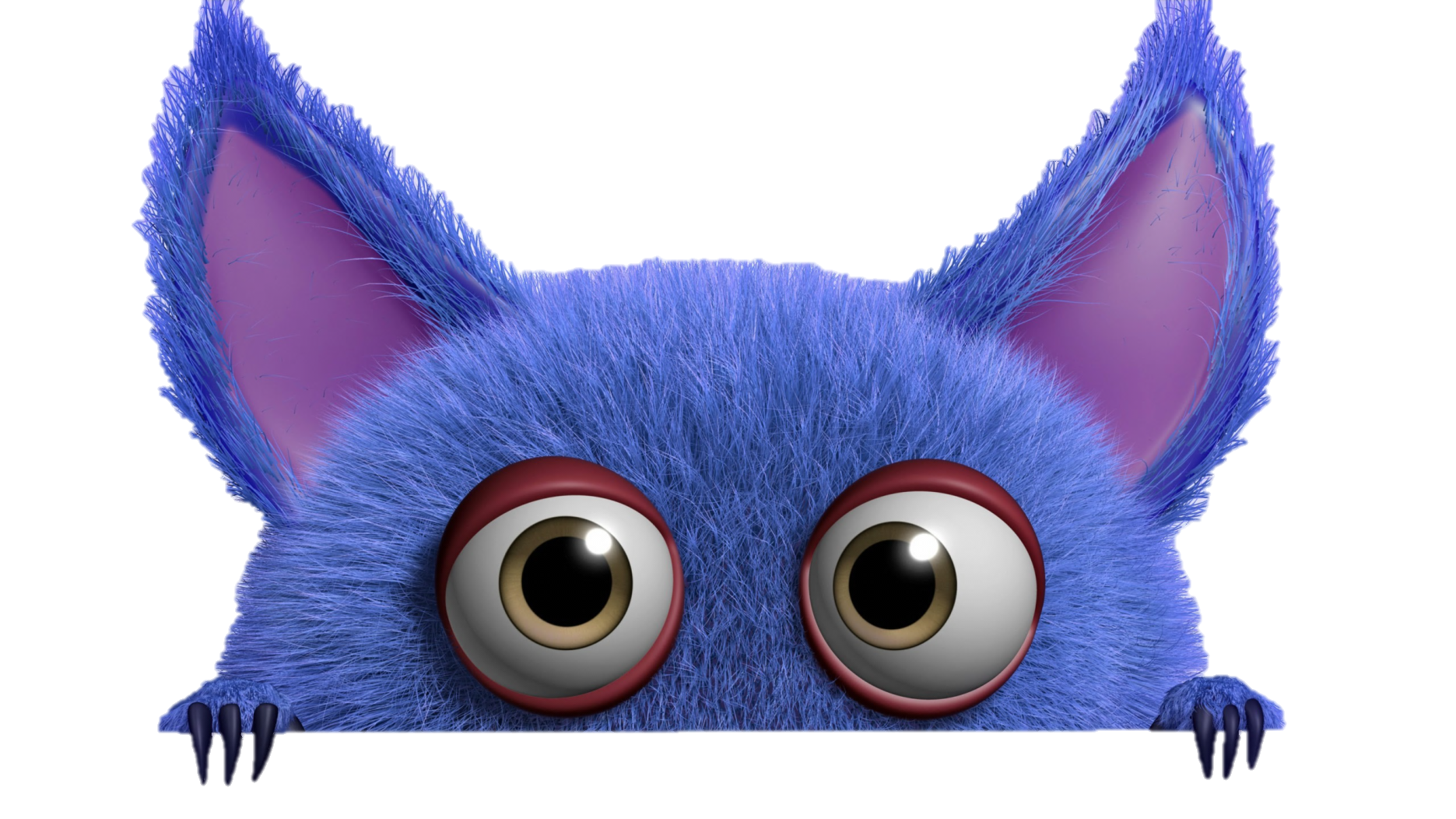 TRÒ CHƠI “Ô TÔ VUA”
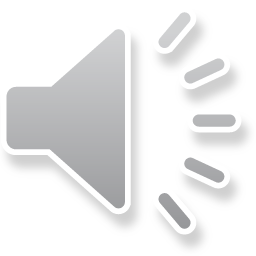 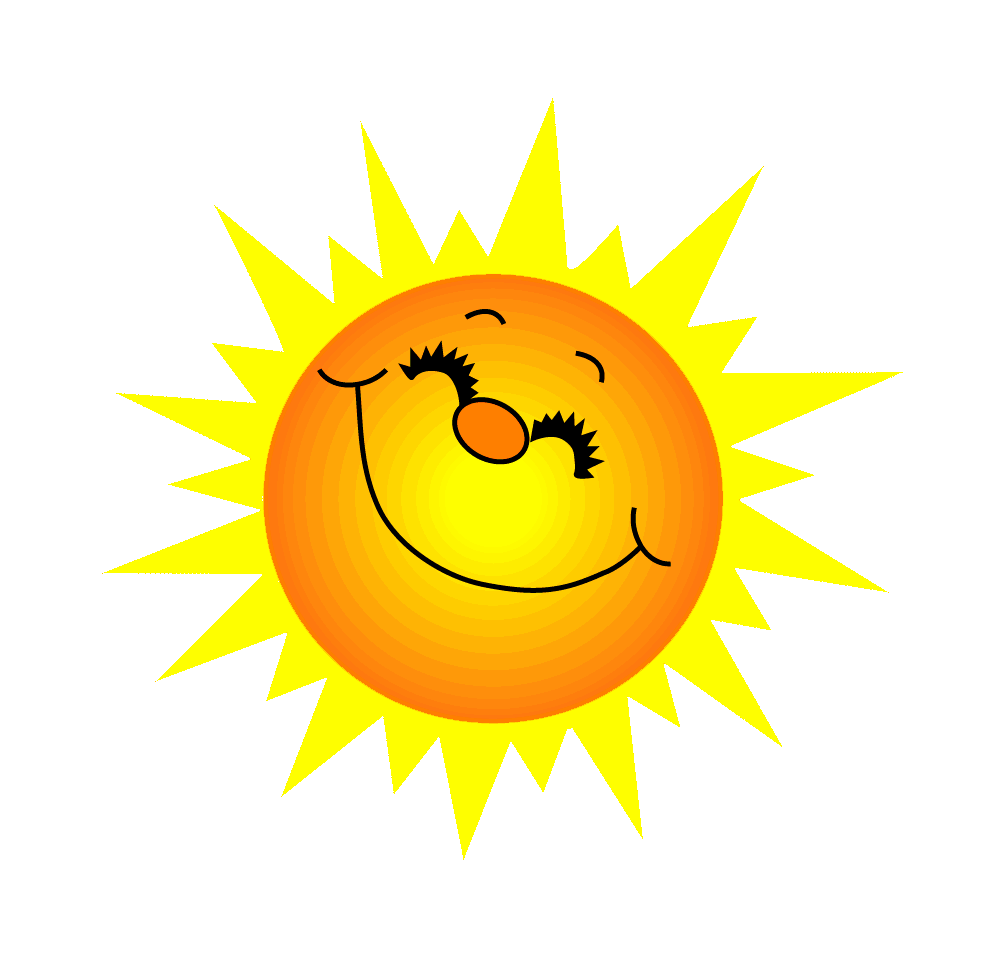 Cửa hàng ô tô nhập về các loại ô tô có nhiều kiểu dáng, màu sắc khác nhau và đang còn khá lộn xộn. Em hãy giúp chủ cửa hàng sắp xếp lại theo màu và tìm xem xe màu nào được nhập về có số lượng nhiều nhất.
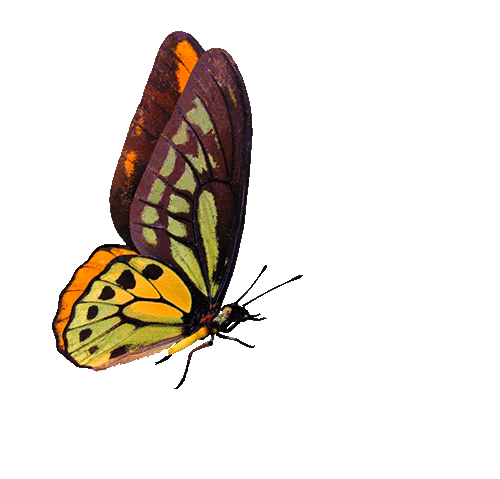 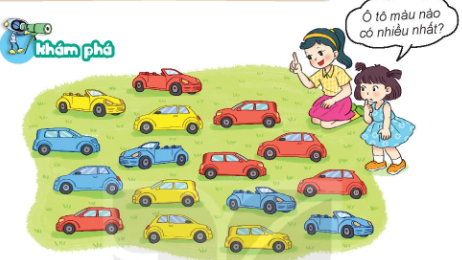 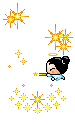 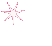 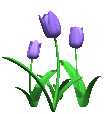 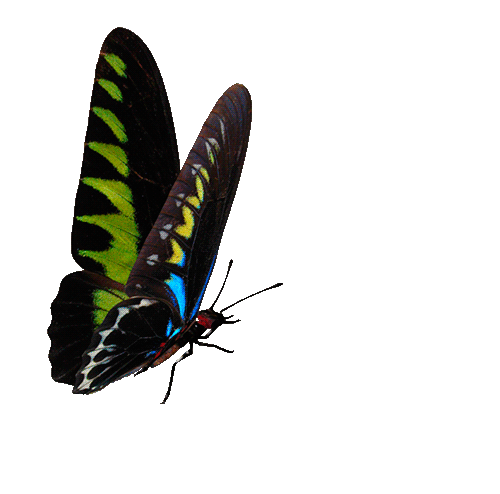 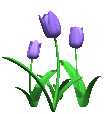 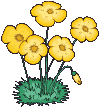 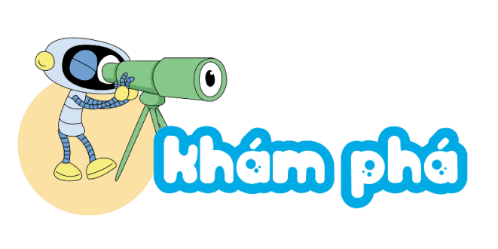 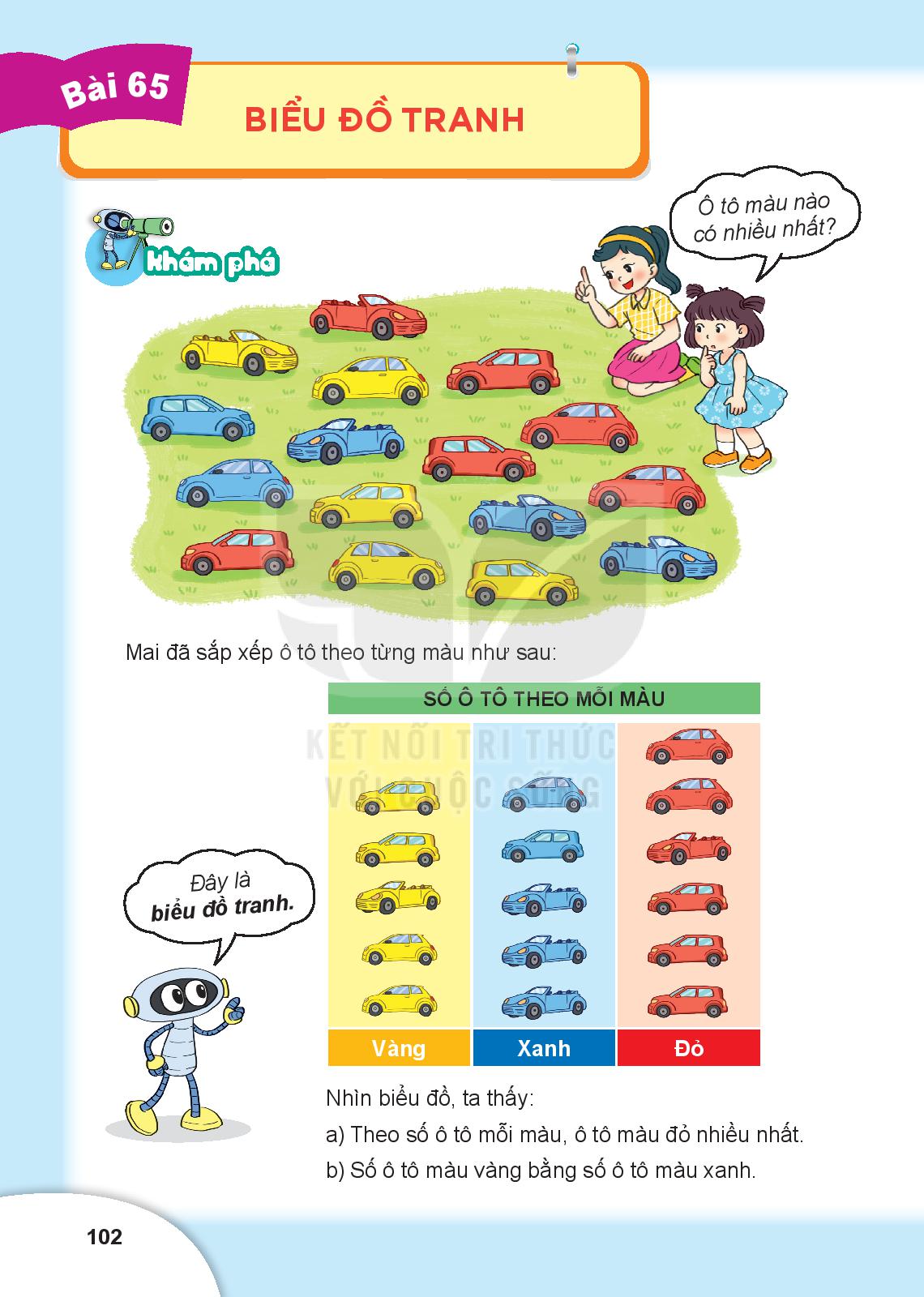 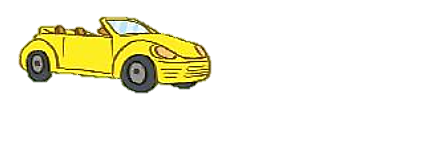 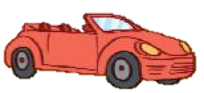 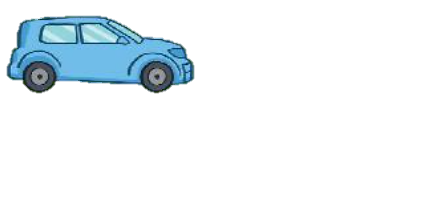 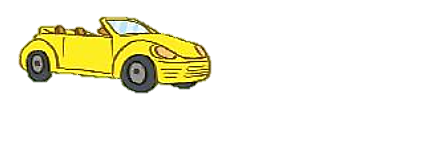 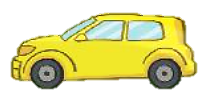 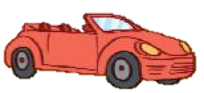 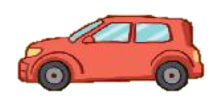 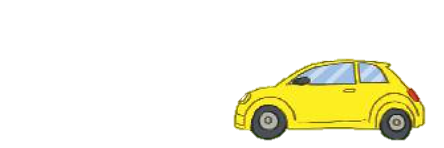 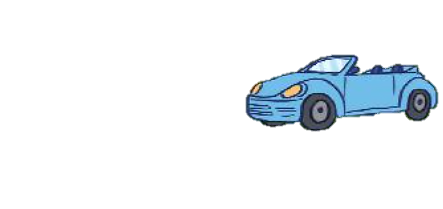 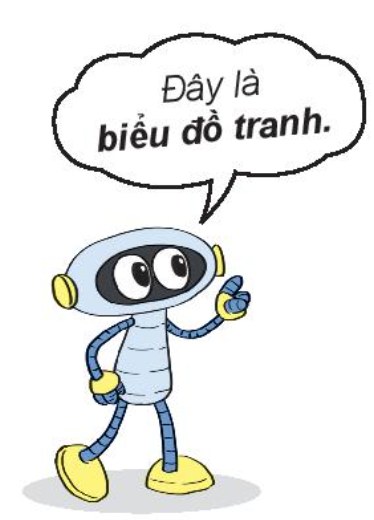 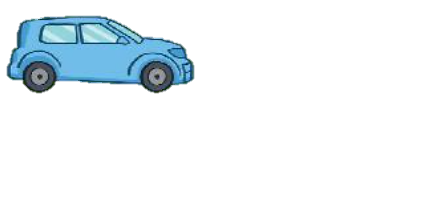 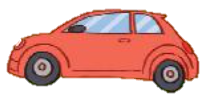 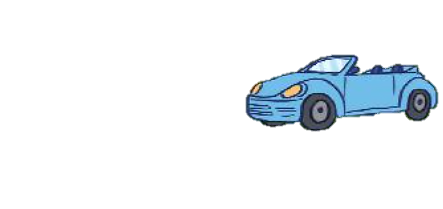 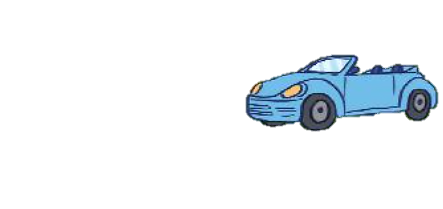 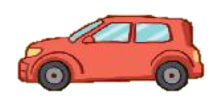 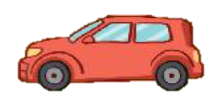 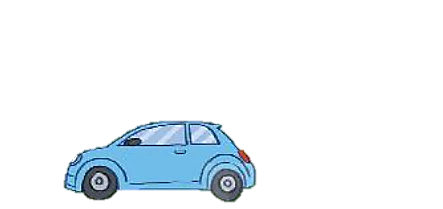 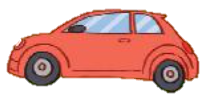 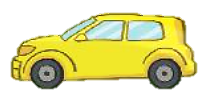 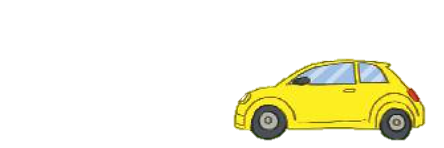 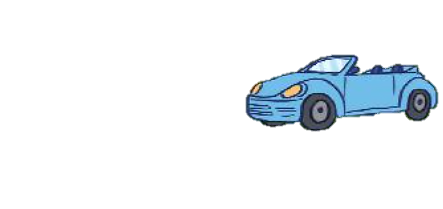 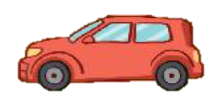 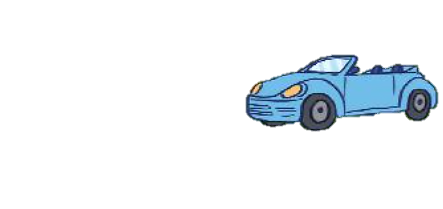 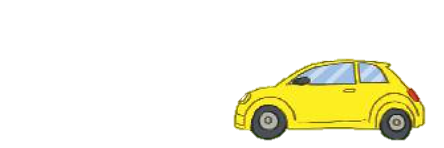 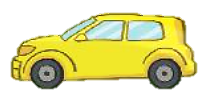 Vàng
Xanh
Đỏ
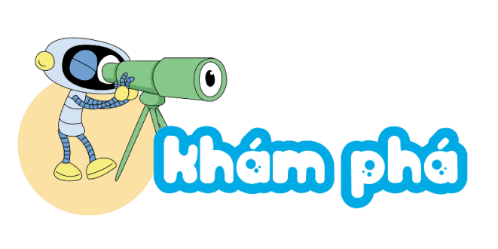 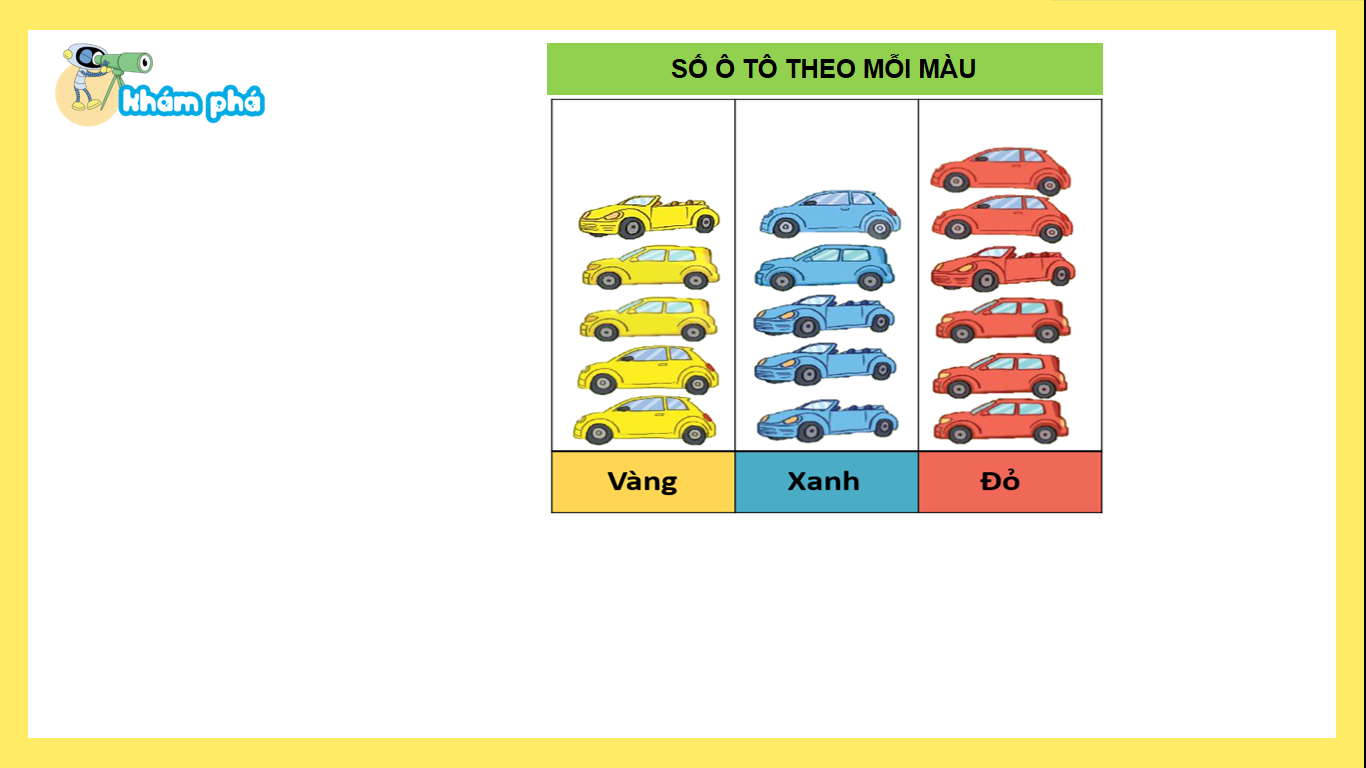 SỐ Ô TÔ THEO MỖI MÀU
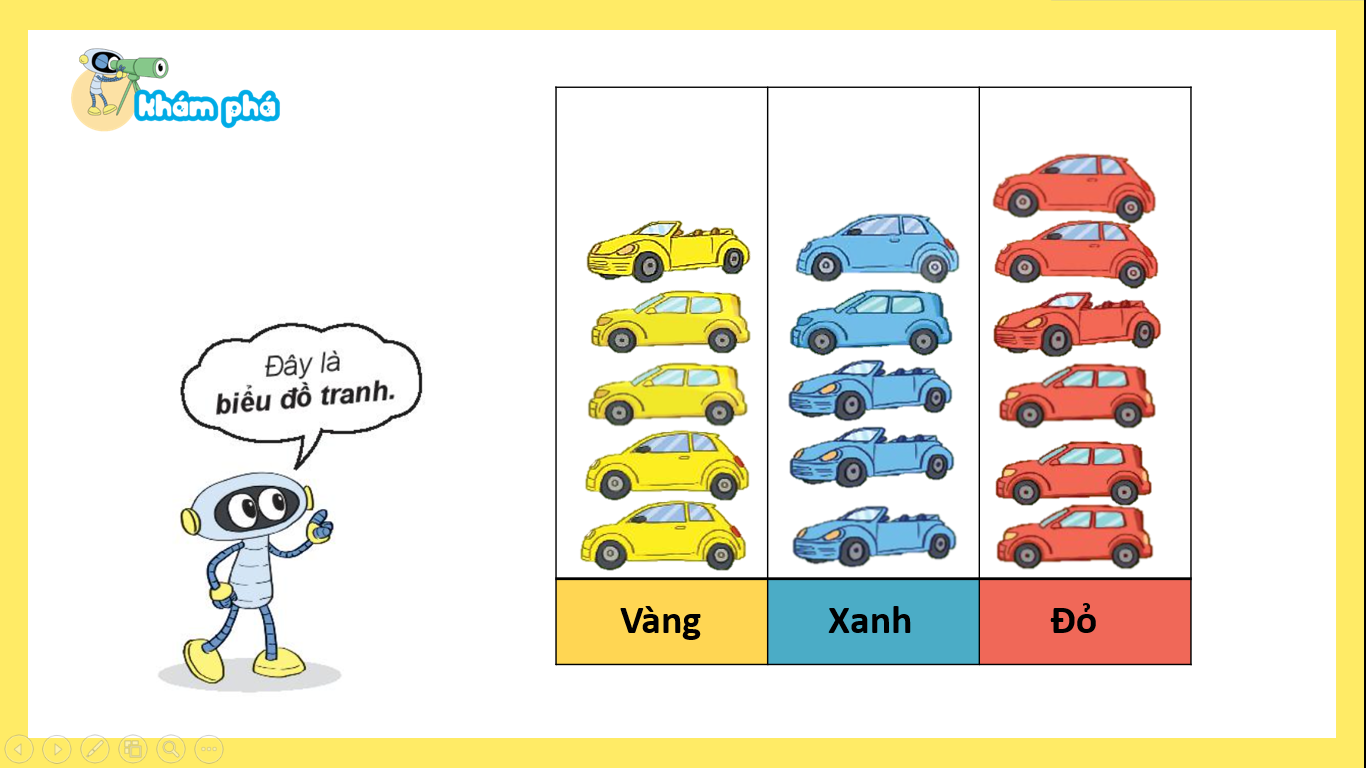 6
5
5
1. Ô tô màu nào có số lượng nhiều nhất? Vì sao?
2. Nhận xét, so sánh số lượng ô tô màu vàng và ô tô màu xanh. Vì sao em biết điều đó?
Nhìn vào biểu đồ, ta thấy:
Theo số ô tô mỗi màu, ô tô màu đỏ nhiều nhất.
Số ô tô màu vàng bằng số ô tô màu xanh.
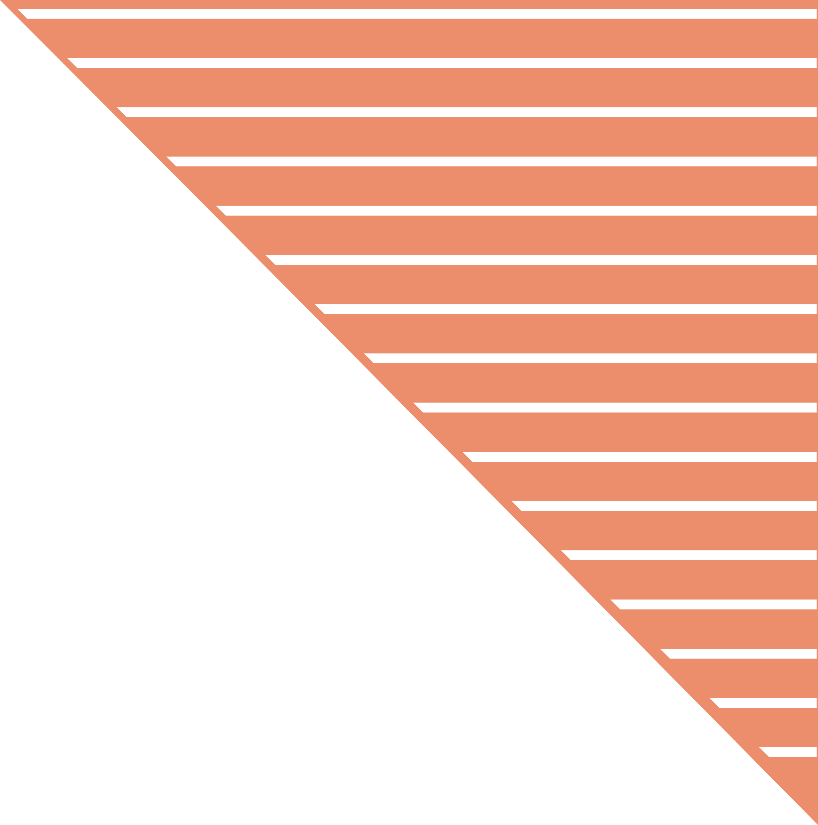 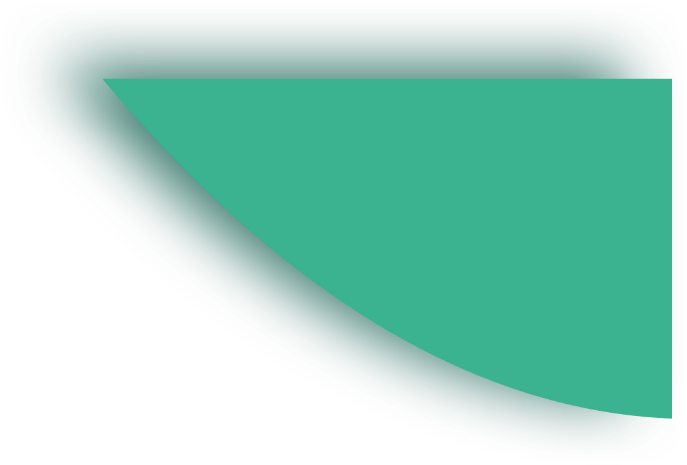 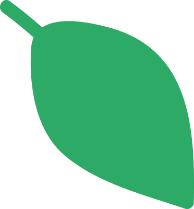 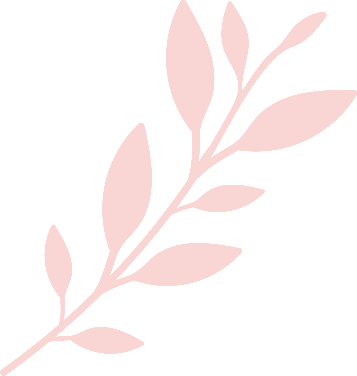 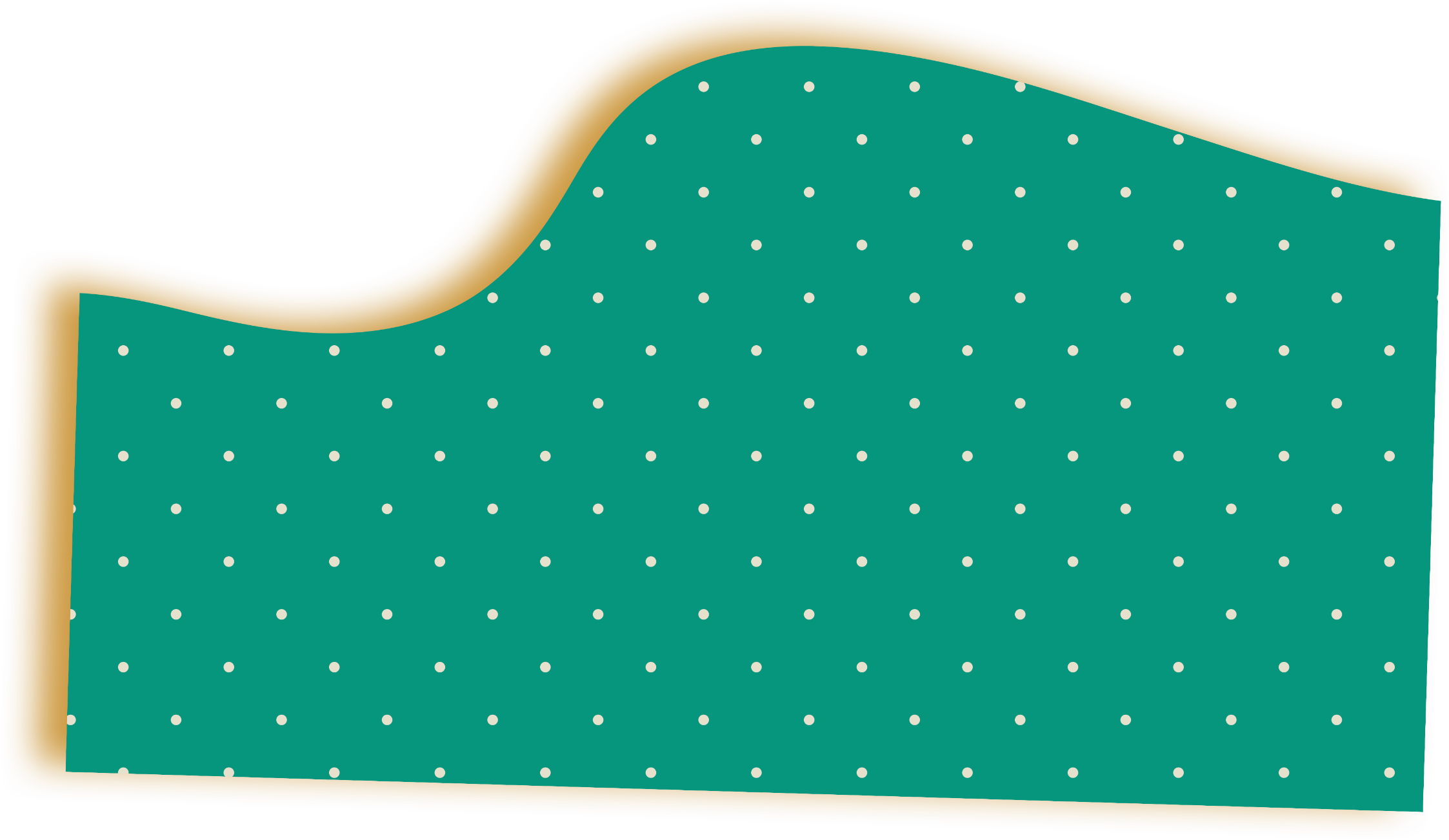 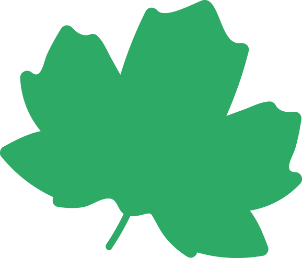 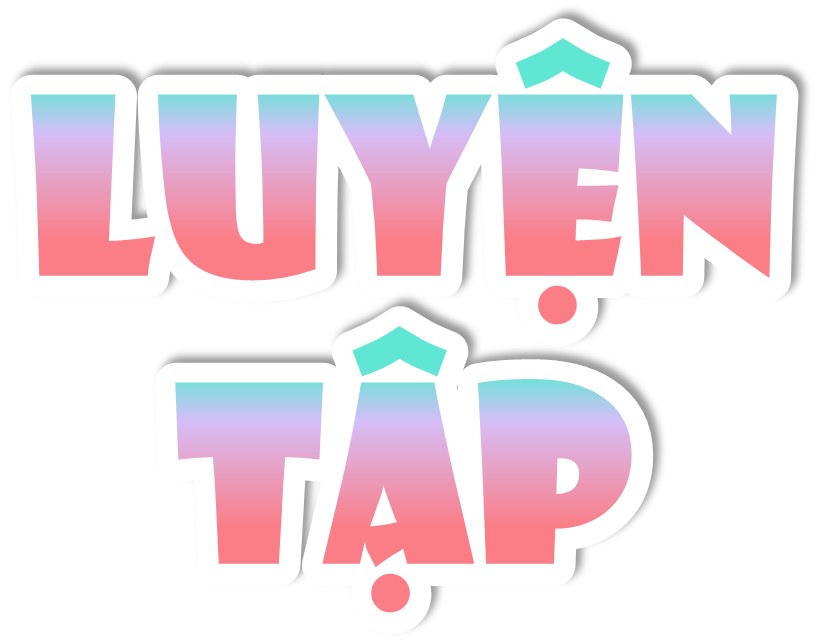 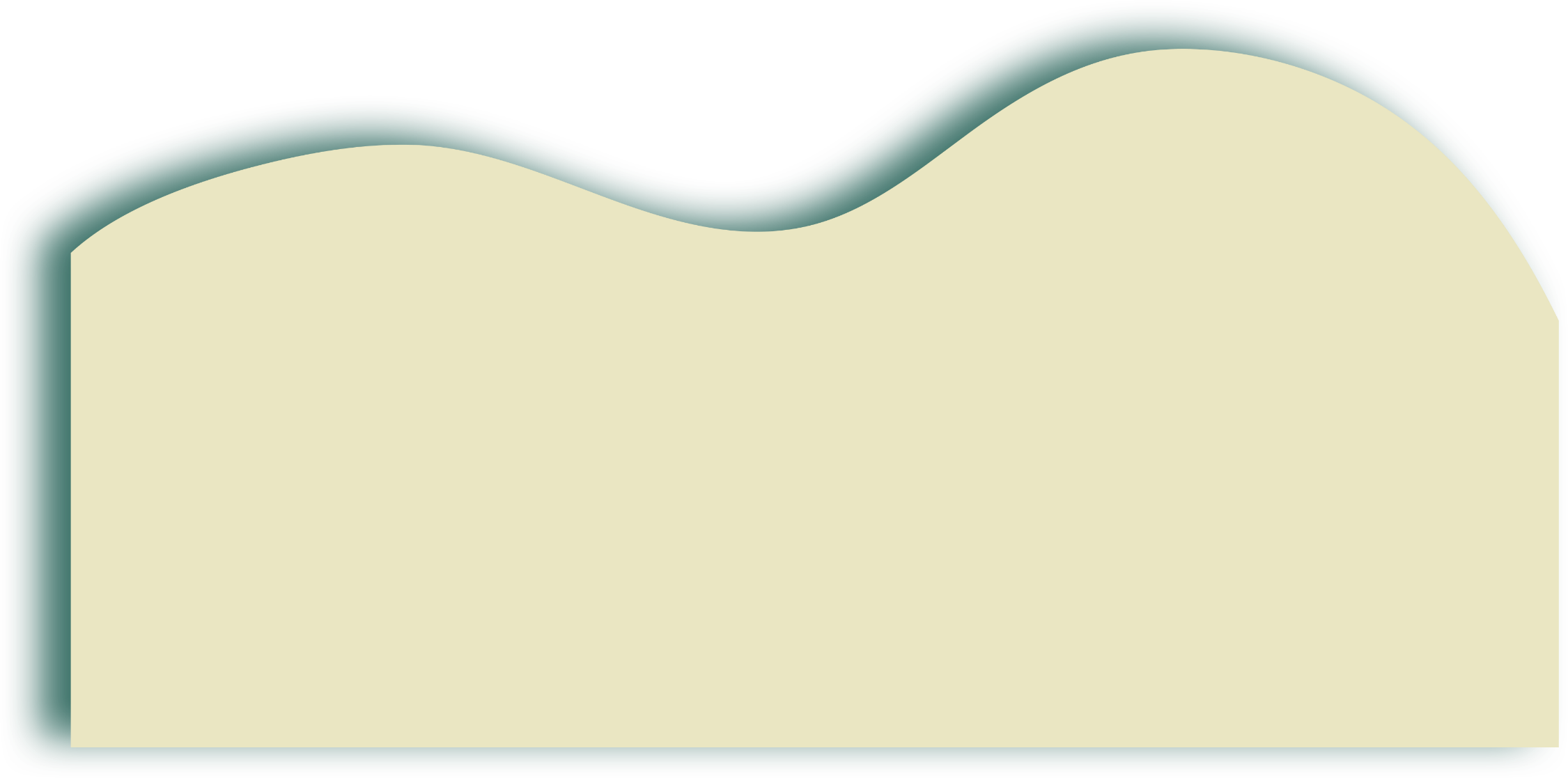 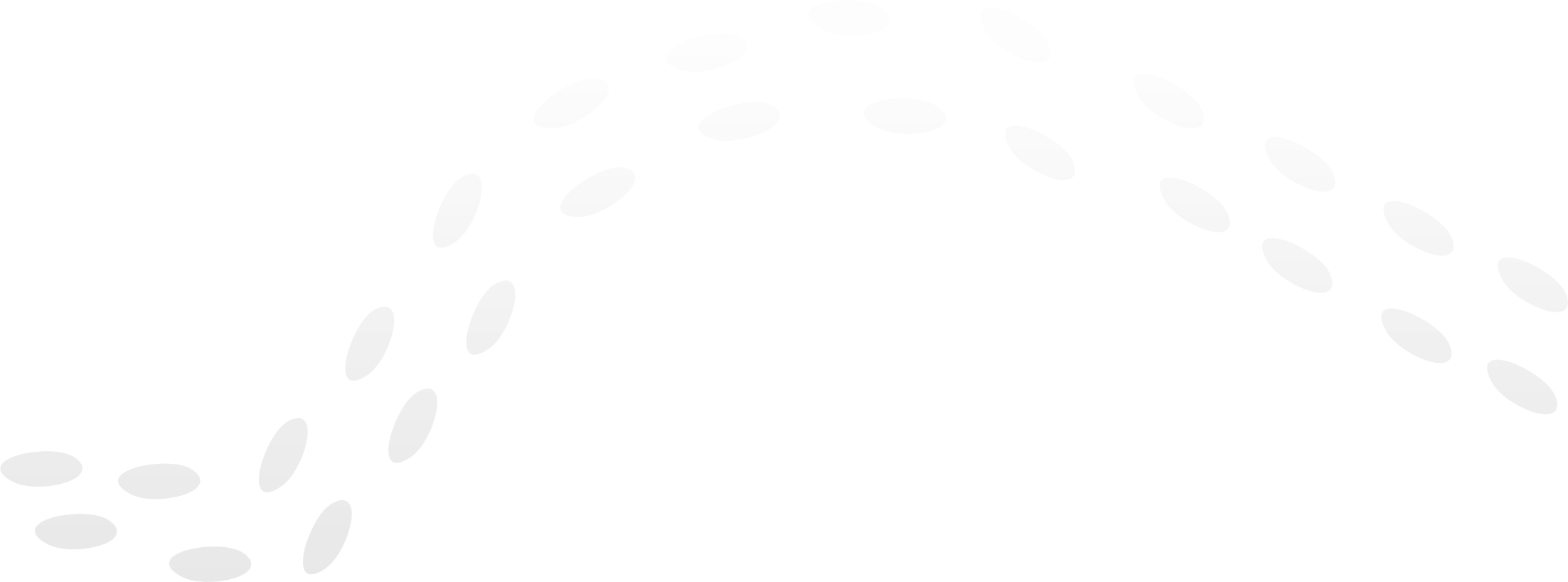 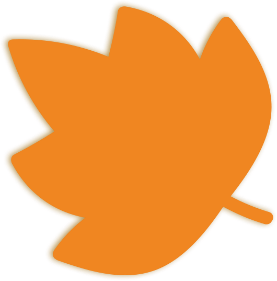 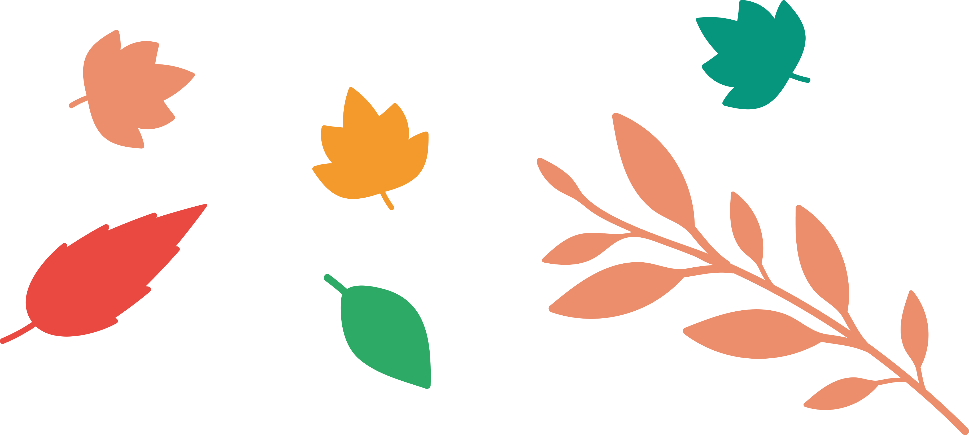 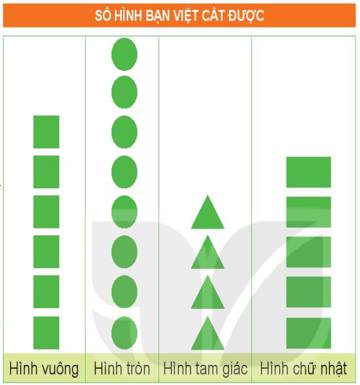 1
Quan sát biểu đồ rồi trả lời câu hỏi
Đây là biểu đồ gì chúng ta đã được học?
Biểu đồ cho biết điều gì?
Việt đã cắt được những hình nào?
Biểu đồ tranh
 Biểu đồ cho biết “Số hình bạn Việt cắt được”
 Việt cắt được những hình: hình vuông, hình tròn, hình tam giác và hình chữ nhật
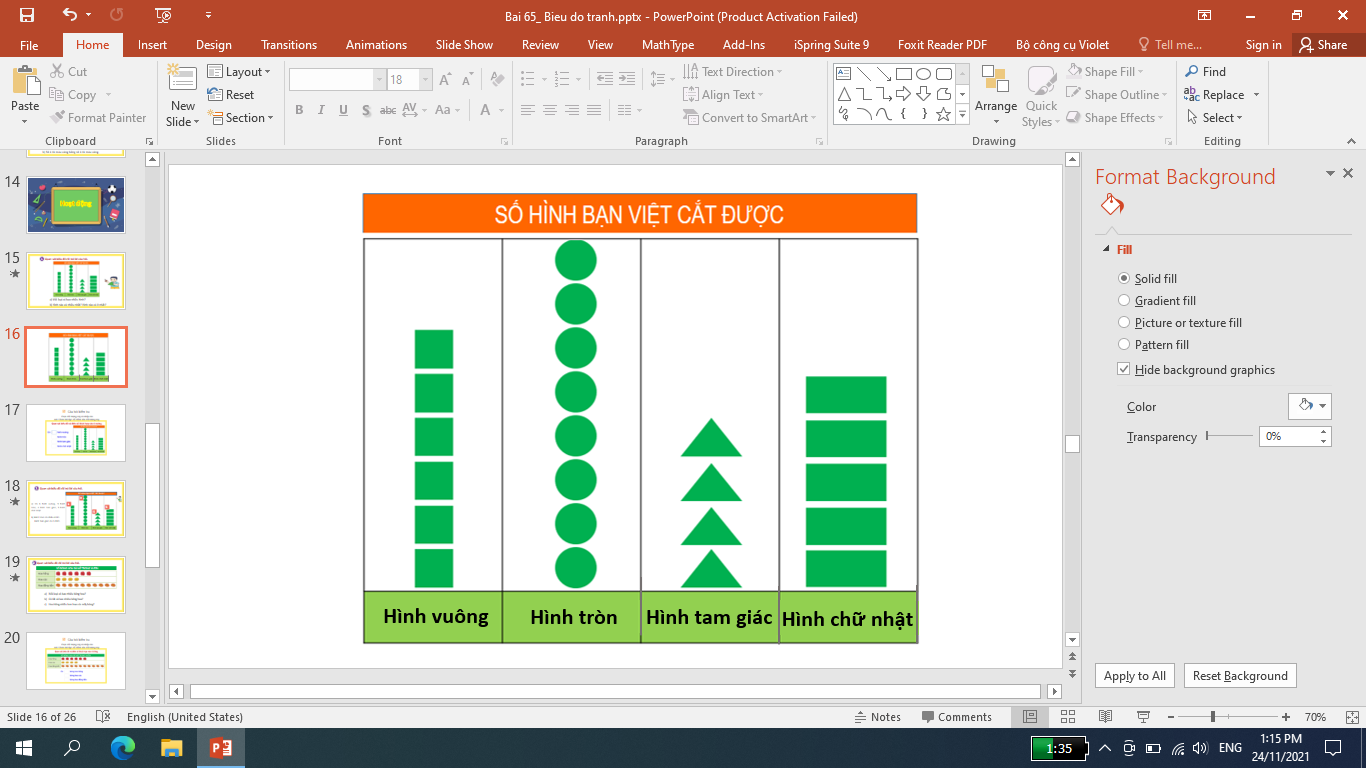 1
Quan sát biểu đồ rồi trả lời câu hỏi.
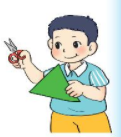 a) Mỗi loại có bao nhiêu hình?
b) Hình nào có nhiều nhất? Hình nào có ít nhất?
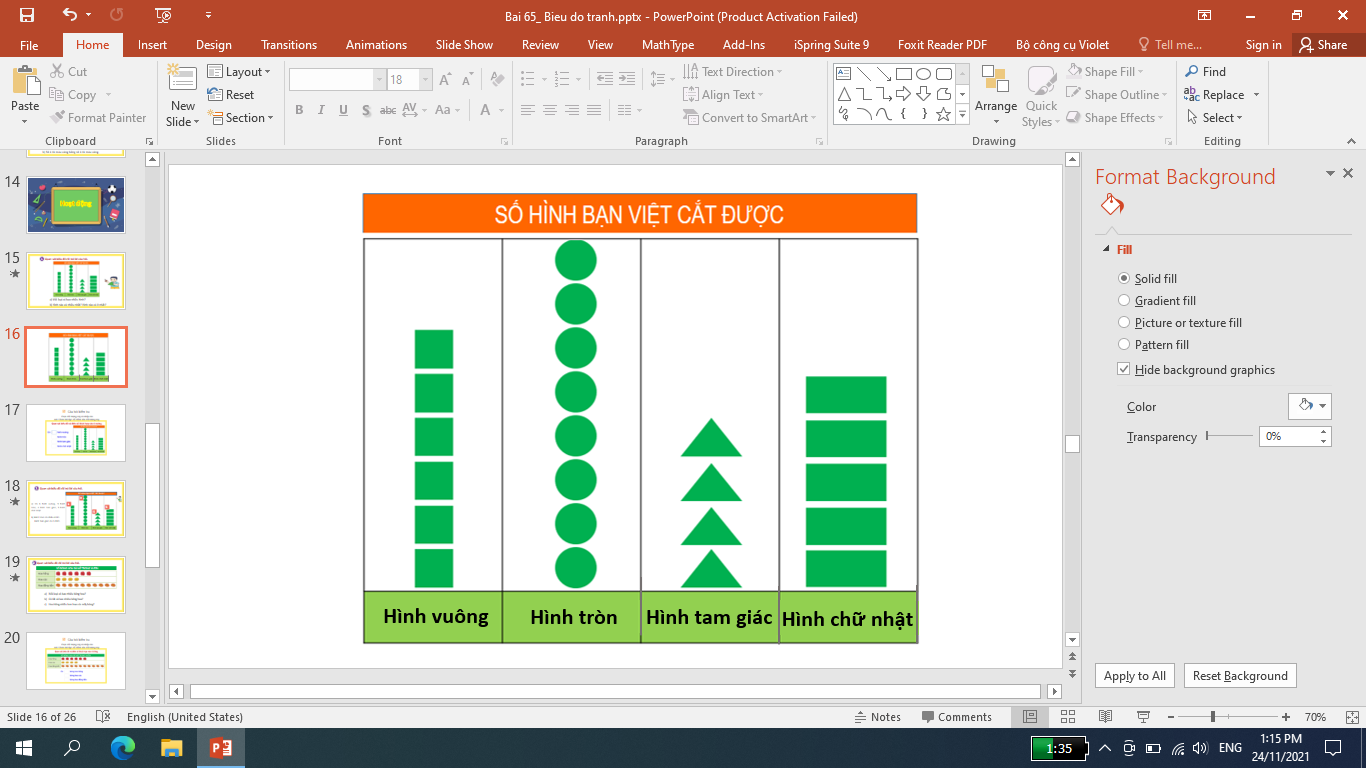 1
Quan sát biểu đồ rồi trả lời câu hỏi.
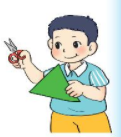 a) Mỗi loại có bao nhiêu hình?
8
6
Có 6 hình vuông, 8 hình tròn, 4 hình tam giác, 5 hình chữ nhật.
5
4
b) Hình nào có nhiều nhất?
     Hình nào có ít nhất?
Hình tròn có nhiều nhất.        
    Hình tam giác có ít nhất.
SỐ BÔNG HOA ĐÃ NỞ TRONG VƯỜN
2
Quan sát biểu đồ rồi trả lời câu hỏi
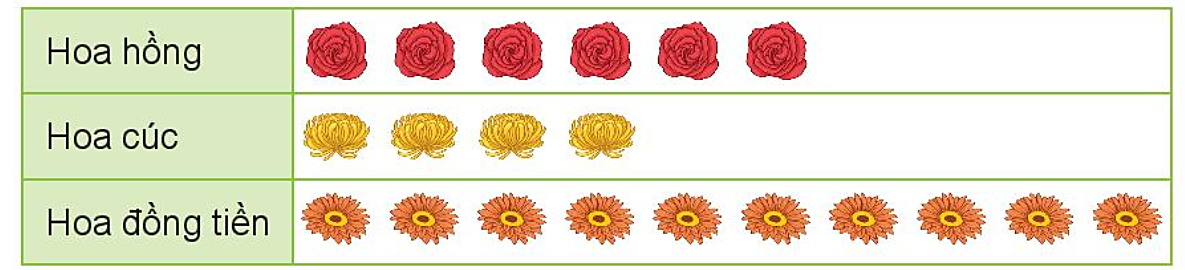 Đây là dạng biểu đồ gì?
 Bạn Rô – bốt đã hái những loại hoa nào?
Biểu đồ tranh
 Hoa hồng, hoa cúc, hoa đồng tiền
Biểu đồ ở bài 1 và bài 2 đều là biểu đồ tranh.
Em hãy quan sát và cho biết hai biểu đồ này có gì khác nhau?
Biểu đồ 1 trình bày theo hàng dọc
Biểu đồ 2 trình bày theo hàng ngang
SỐ BÔNG HOA ĐÃ NỞ TRONG VƯỜN
2
Quan sát biểu đồ rồi trả lời câu hỏi.
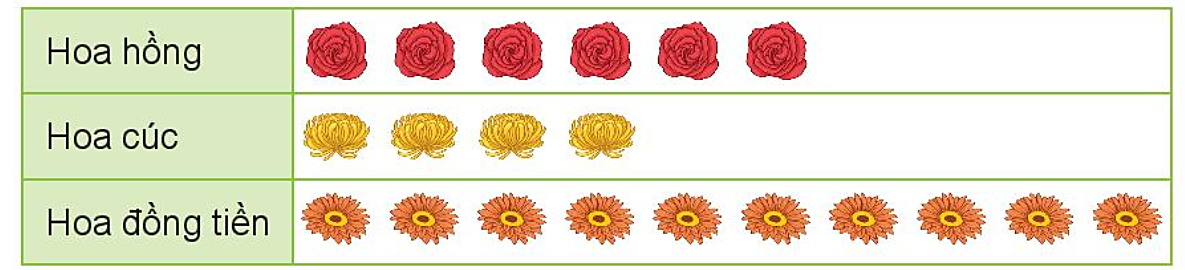 Mỗi loại có bao nhiêu bông hoa?
Có tất cả bao nhiêu bông hoa?
Hoa hồng nhiều hơn hoa cúc mấy bông?
SỐ BÔNG HOA ĐÃ NỞ TRONG VƯỜN
2
Quan sát biểu đồ rồi trả lời câu hỏi.
6
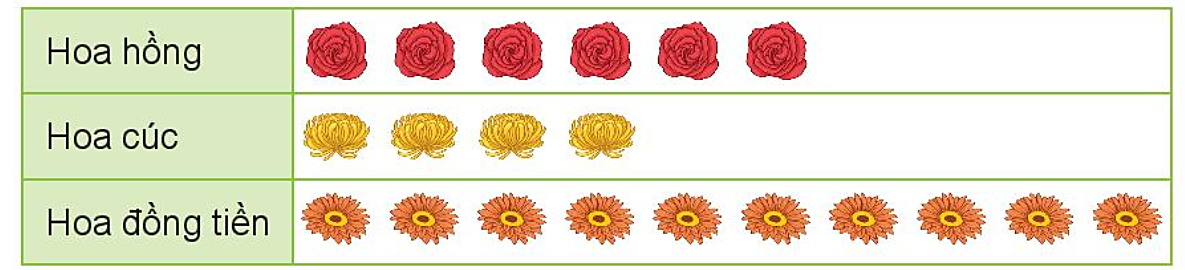 4
10
a) Có 6 bông hoa hồng, 4 bông hoa cúc, 10 bông hoa đồng tiền.
a) Mỗi loại có bao nhiêu bông hoa?
6 + 4 + 10 = 20 (bông)
b) Có tất cả 20 bông hoa.
b) Có tất cả bao nhiêu bông hoa?
c) Hoa hồng nhiều hơn hoa cúc mấy bông?
c) Hoa hồng nhiều hơn hoa cúc 2 bông.
6 – 4 = 2 (bông)
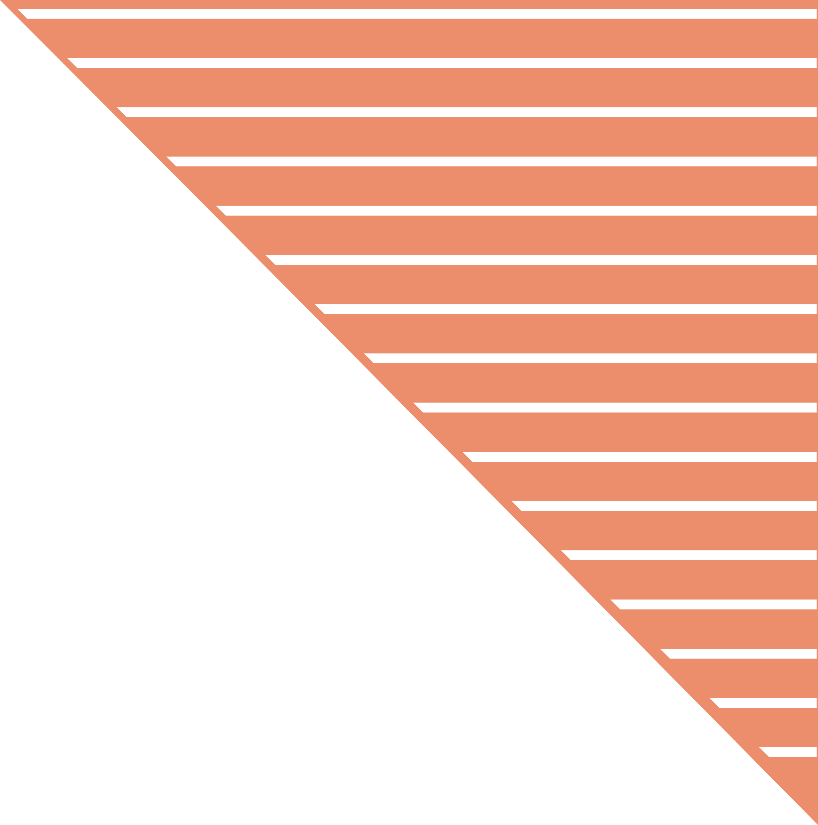 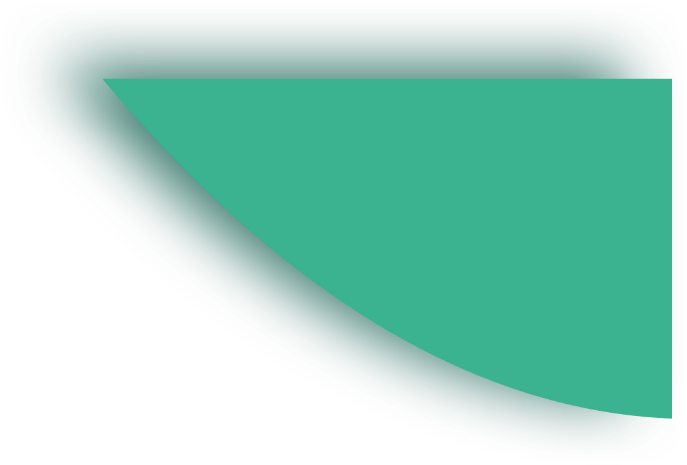 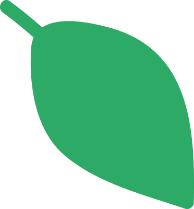 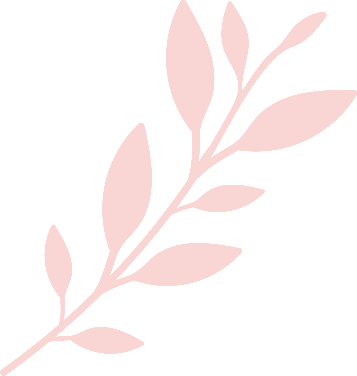 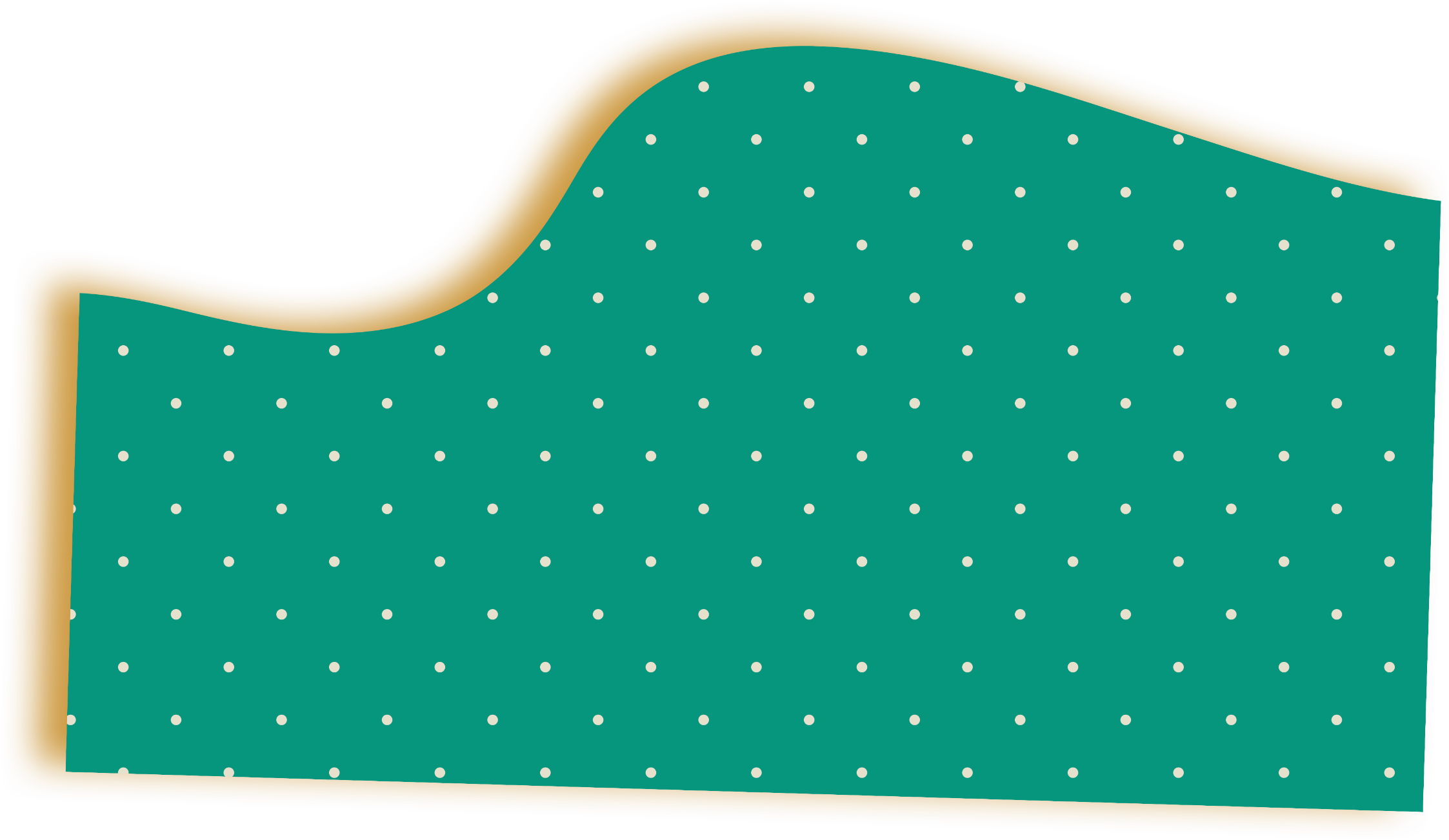 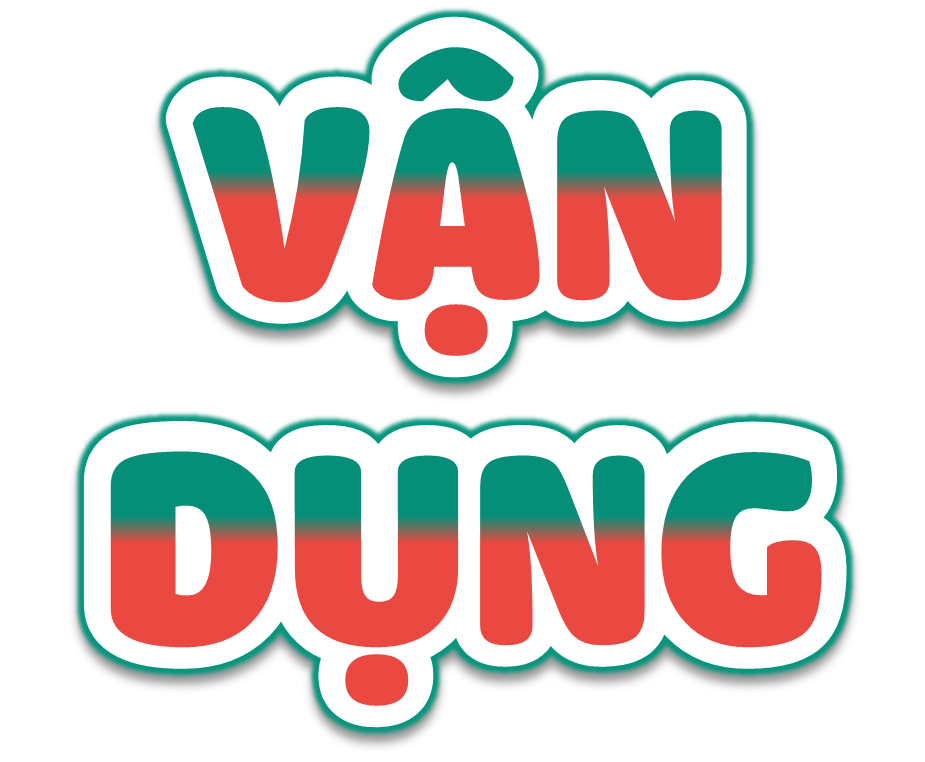 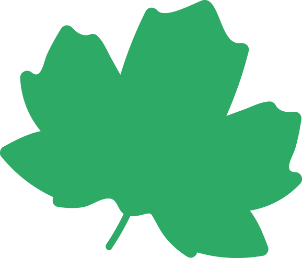 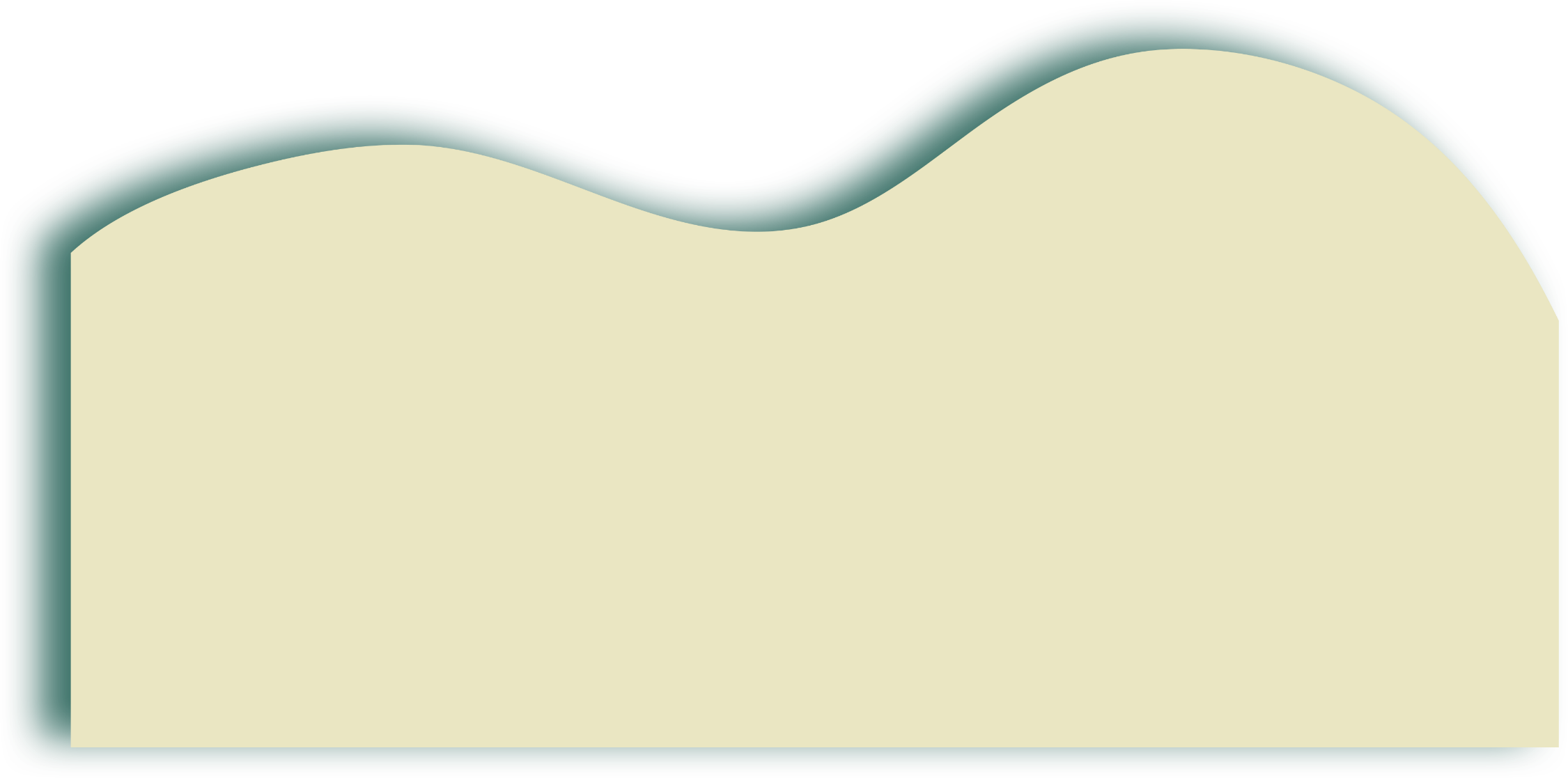 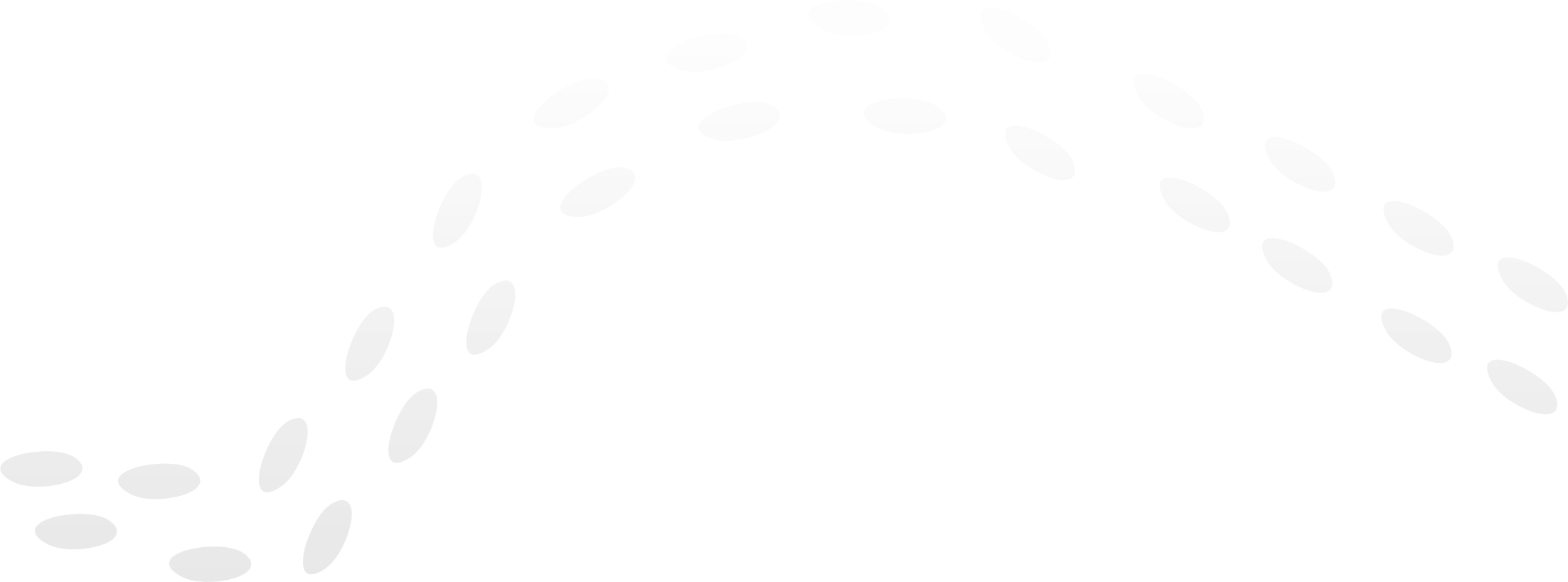 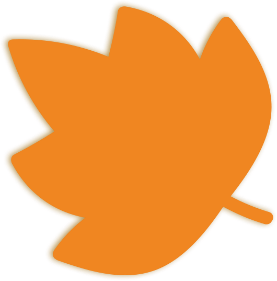 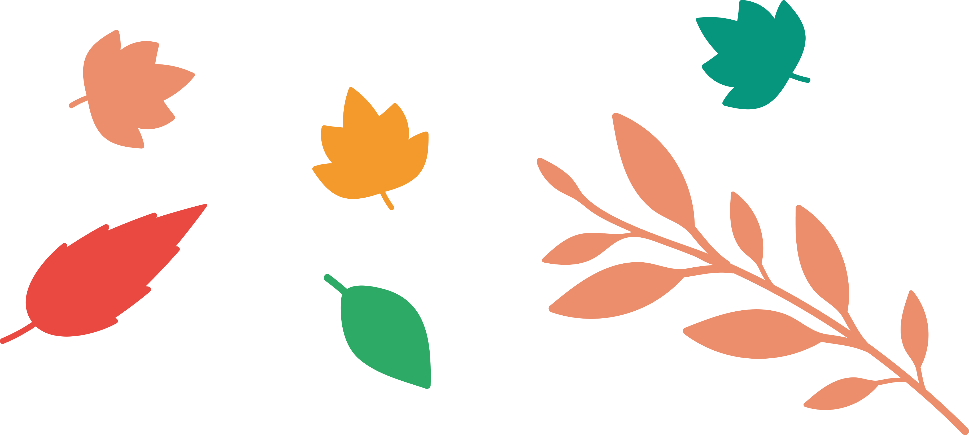 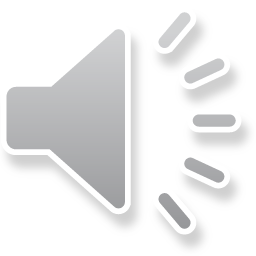 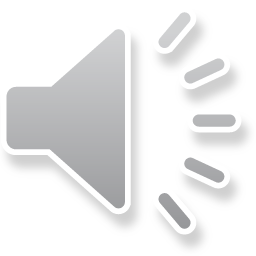 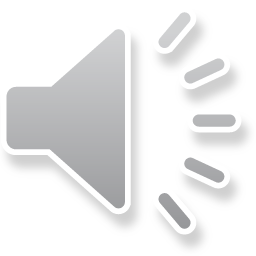 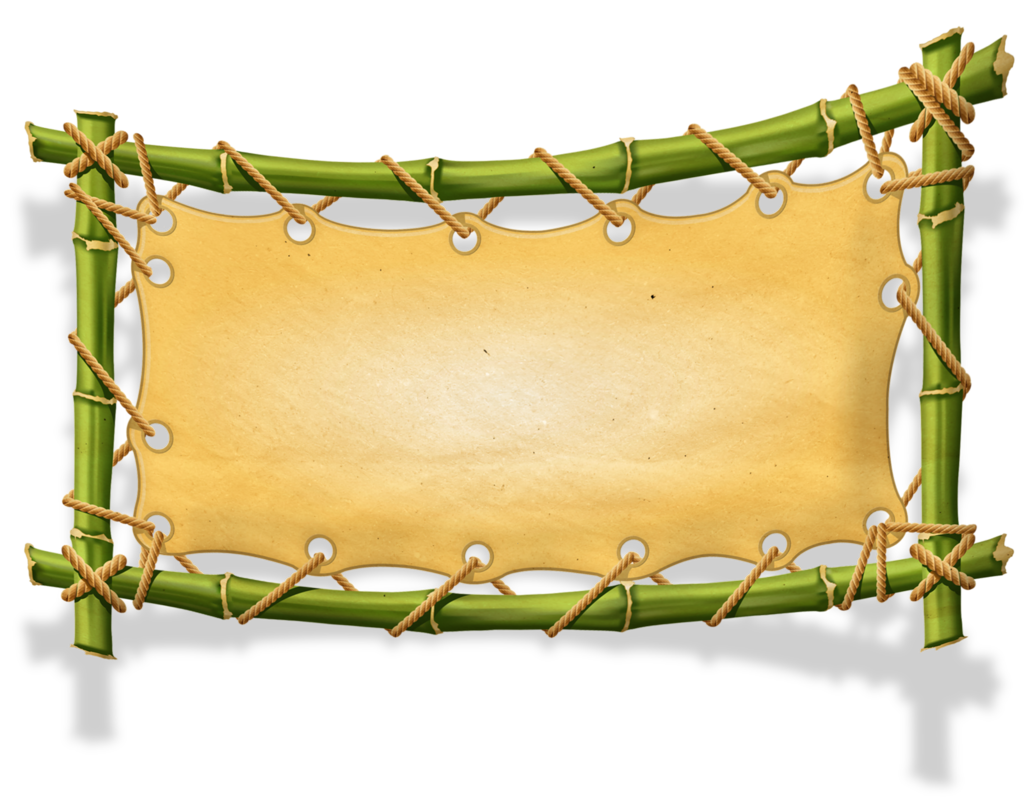 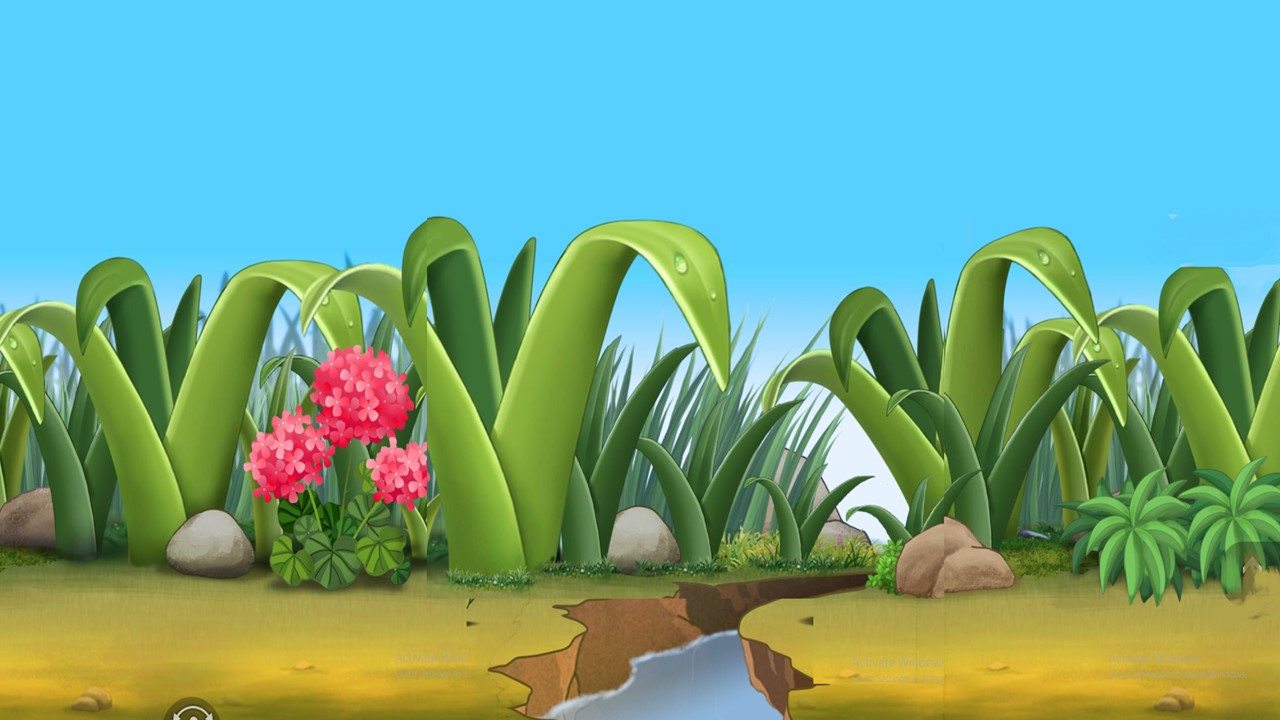 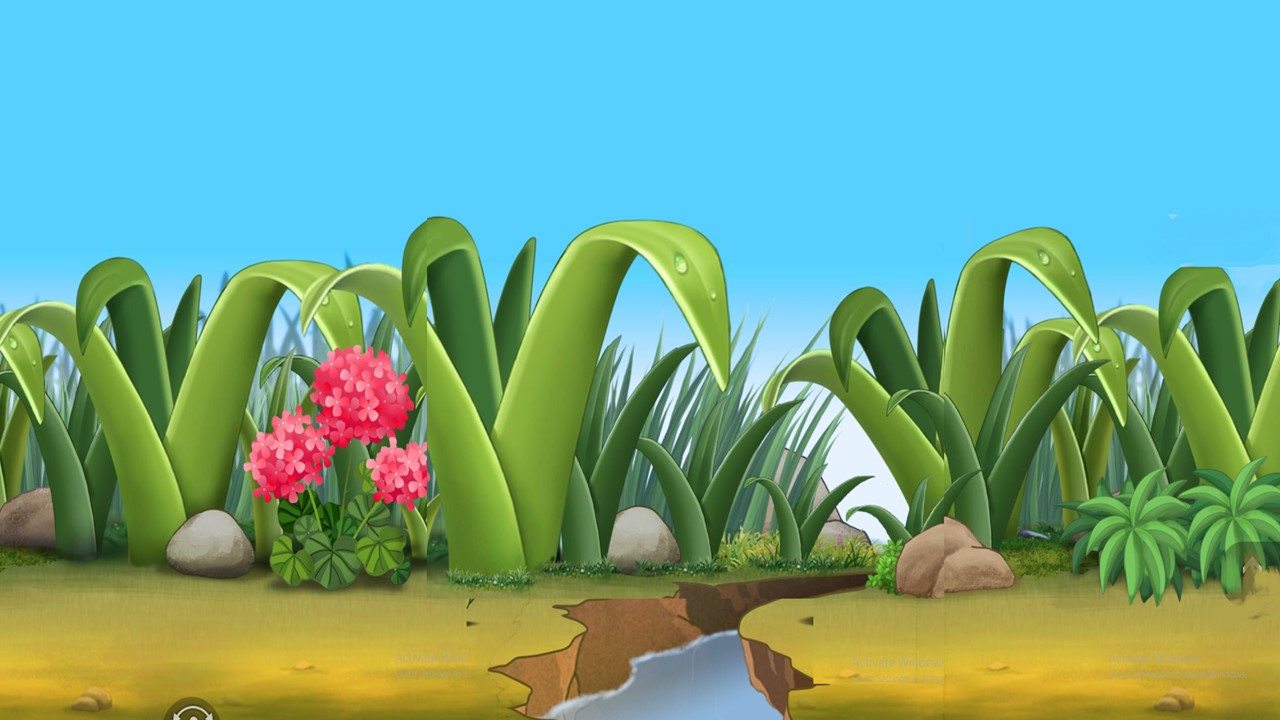 Game Cuộc Phiêu Lưu Của Jack
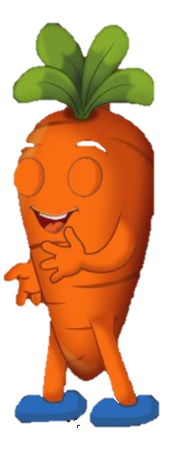 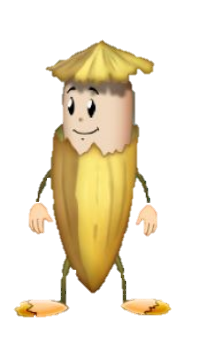 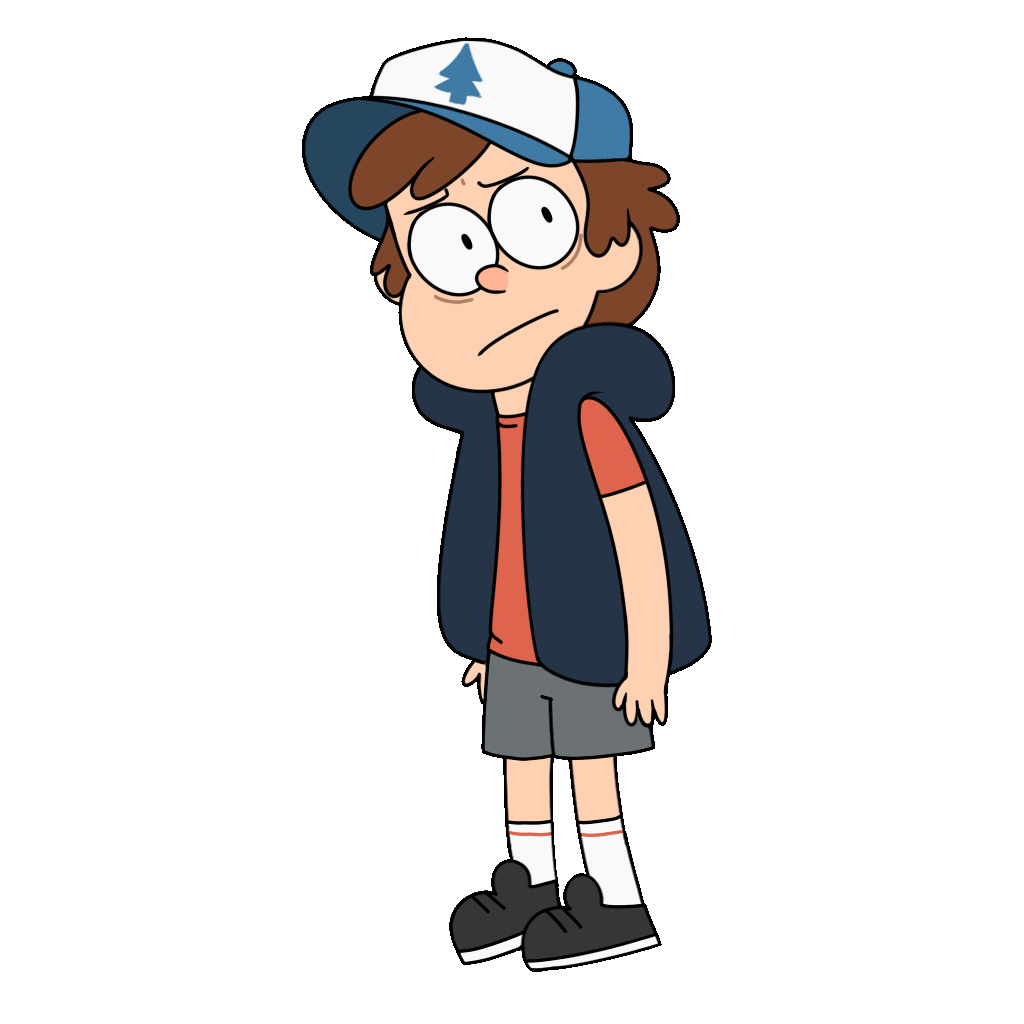 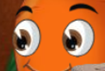 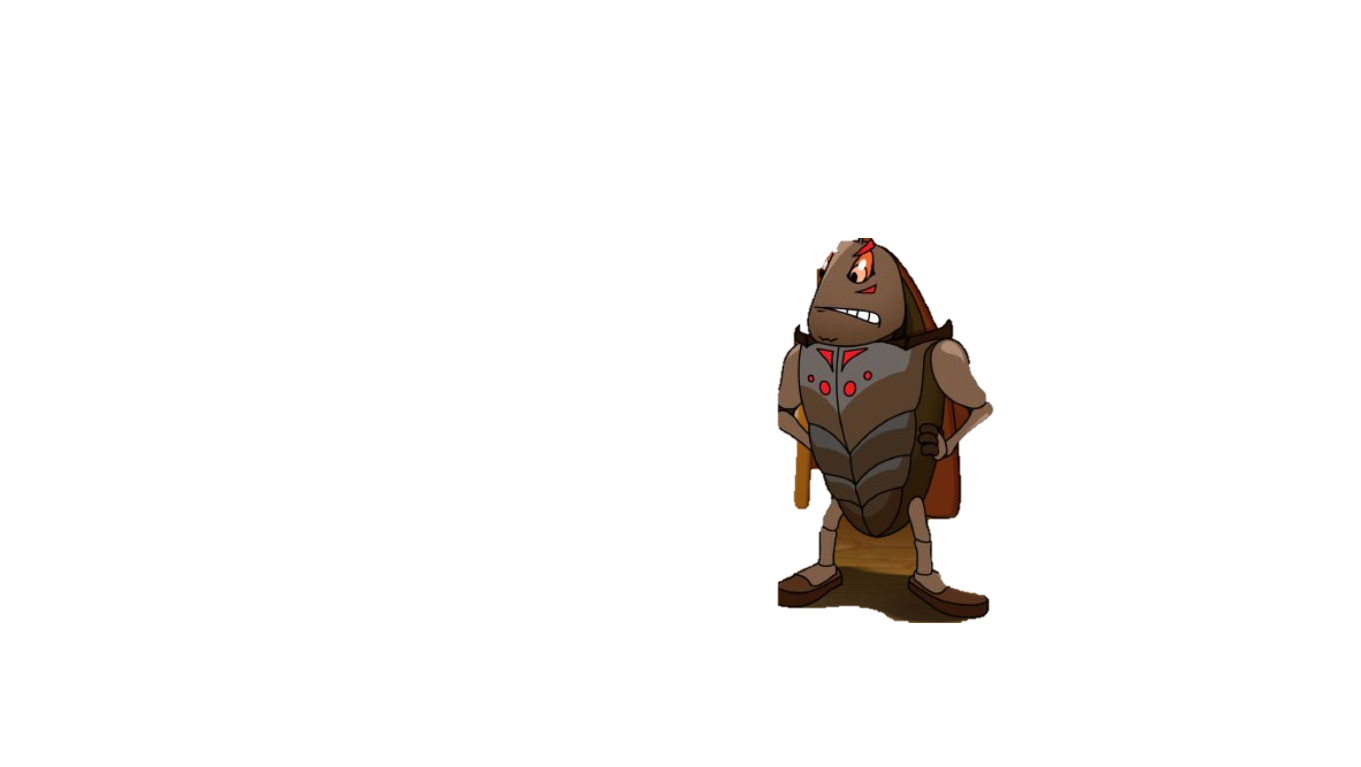 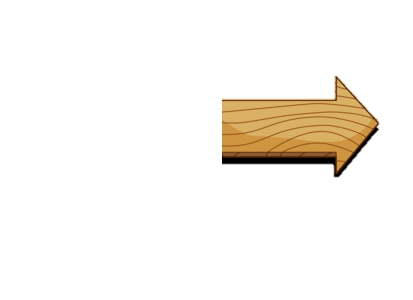 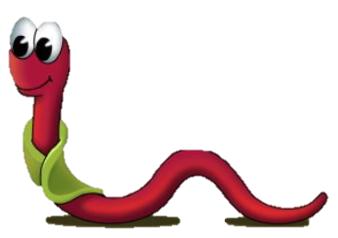 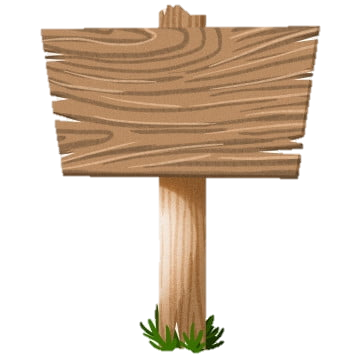 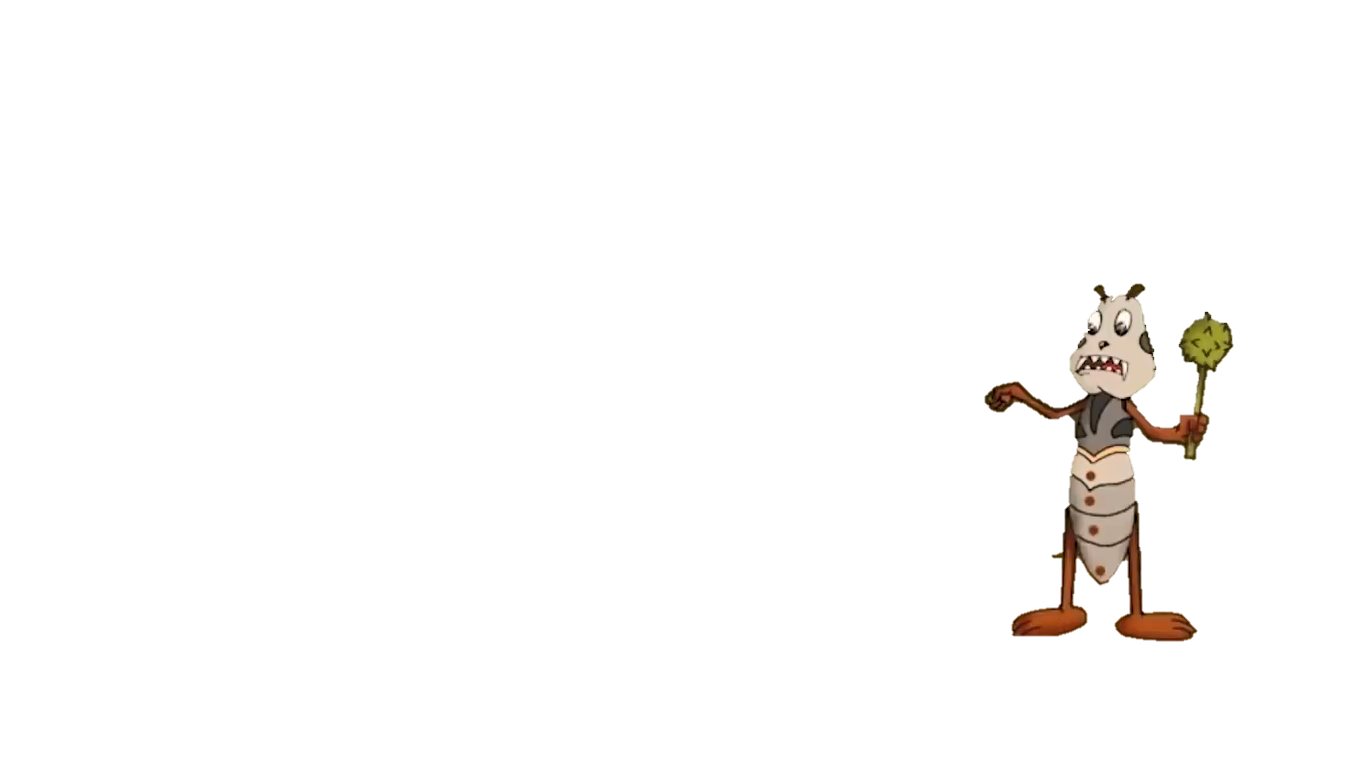 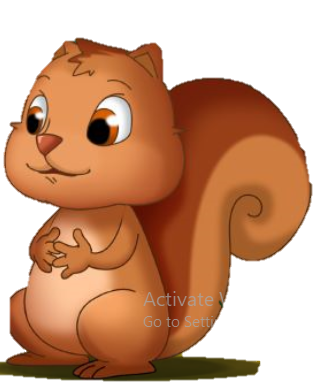 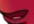 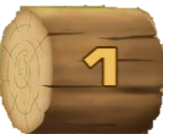 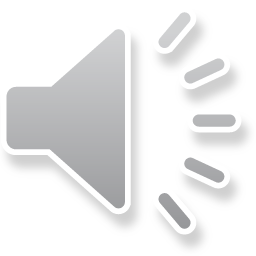 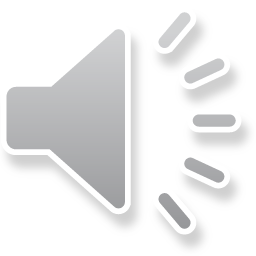 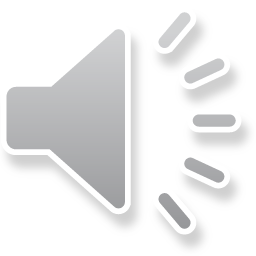 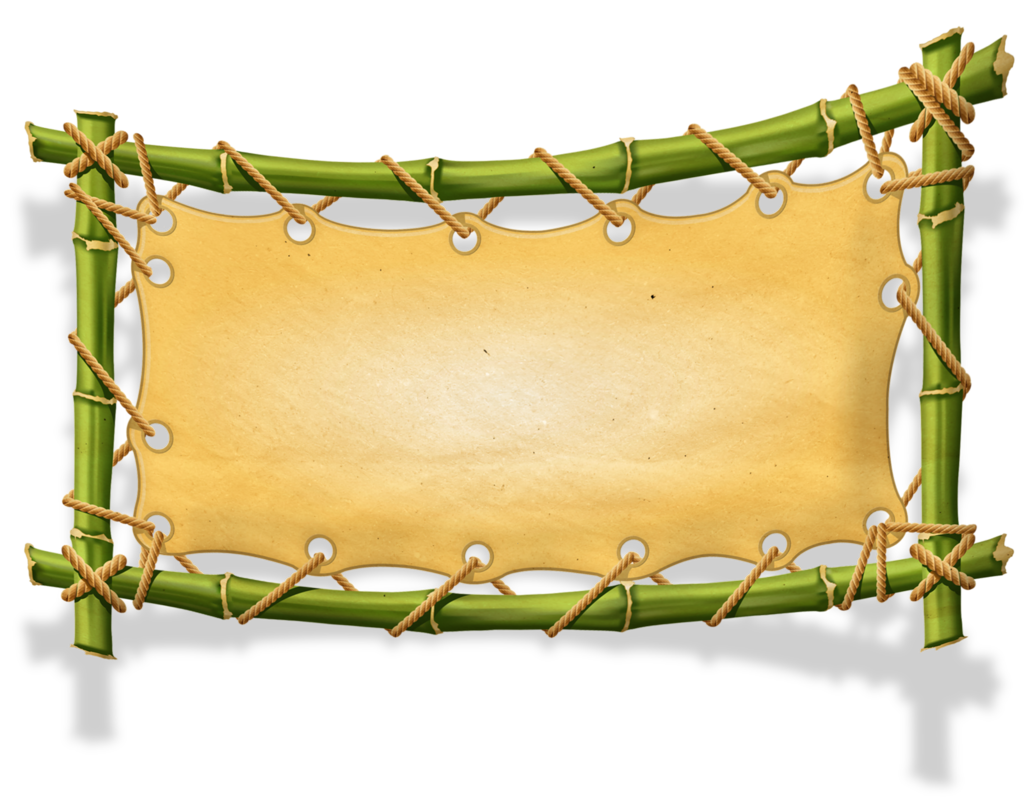 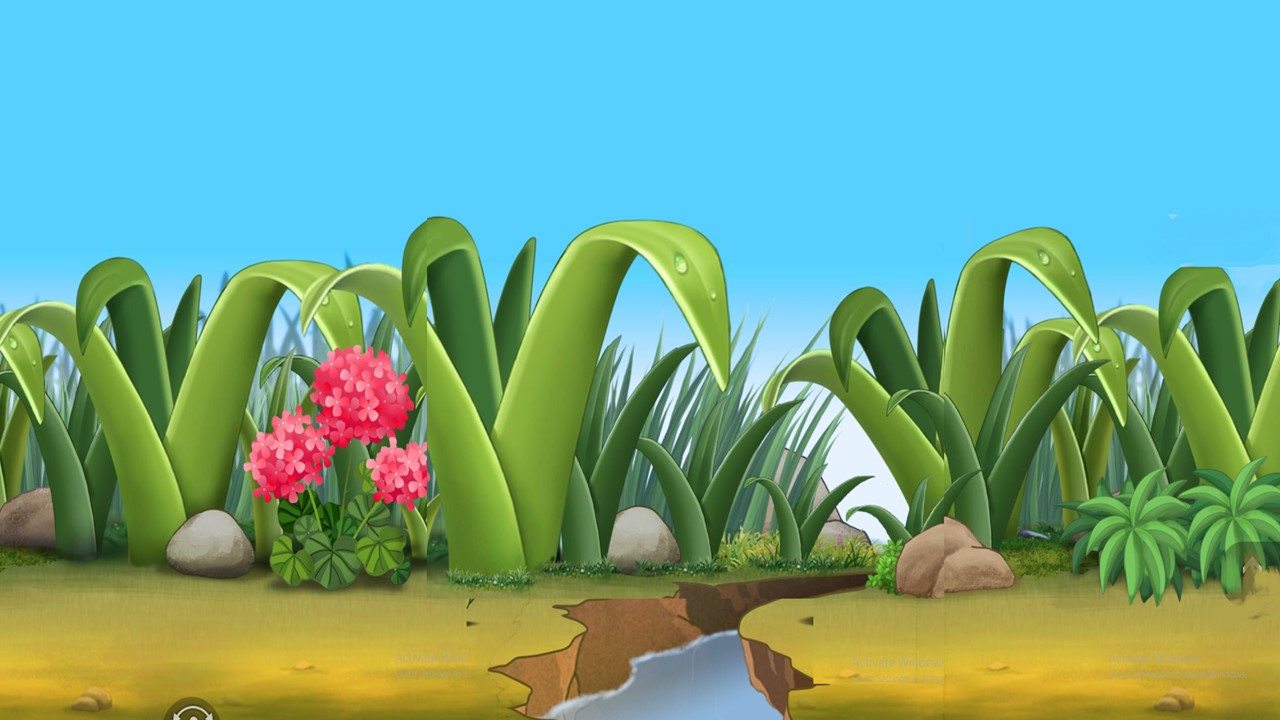 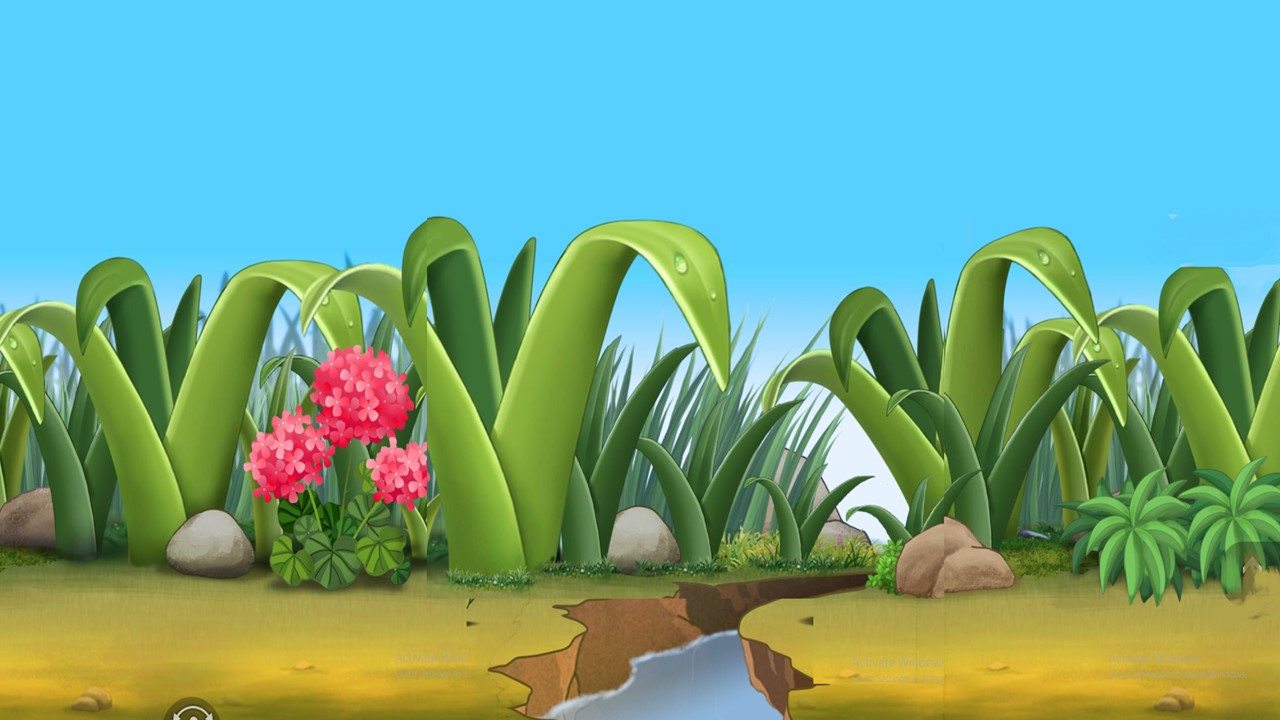 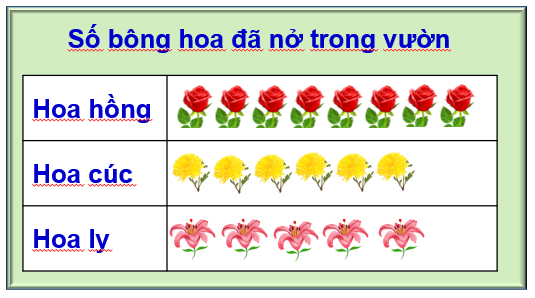 Có mấy bông  hoa hồng đã nở?
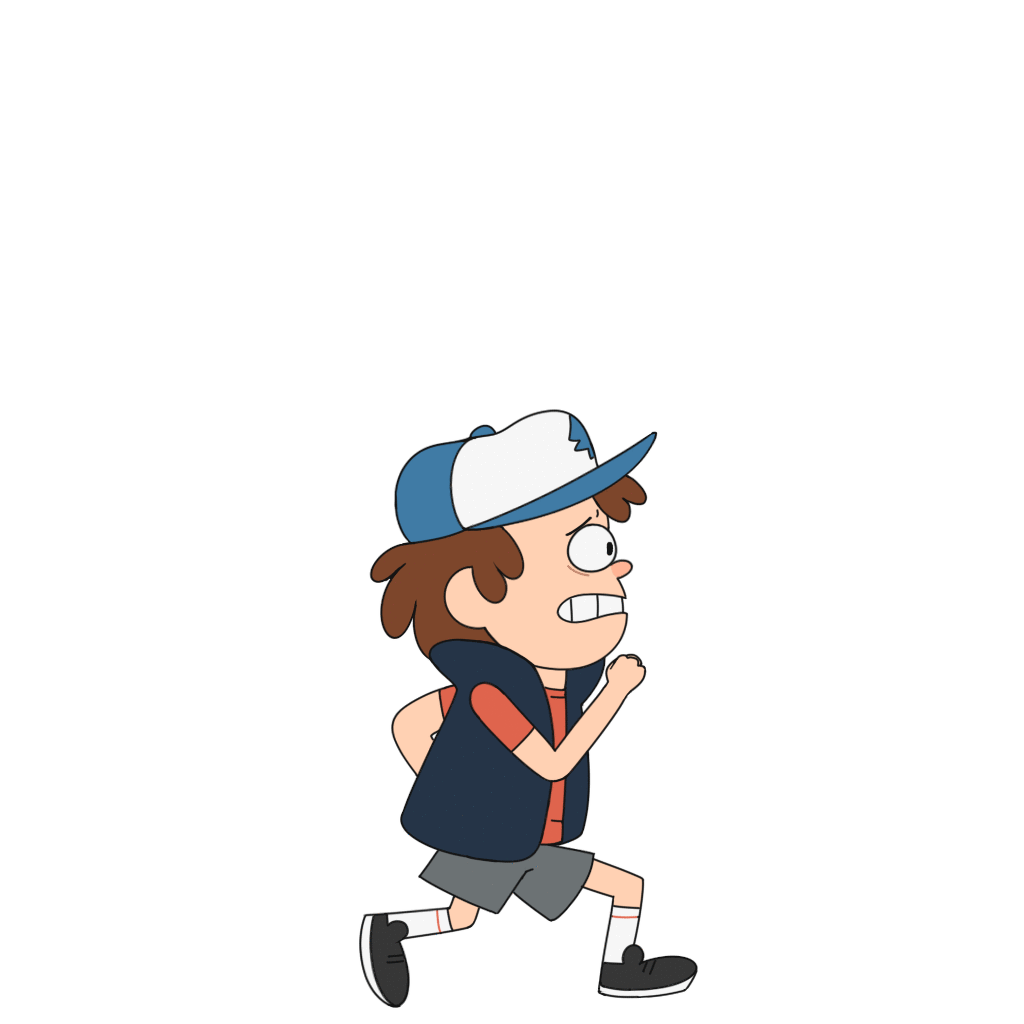 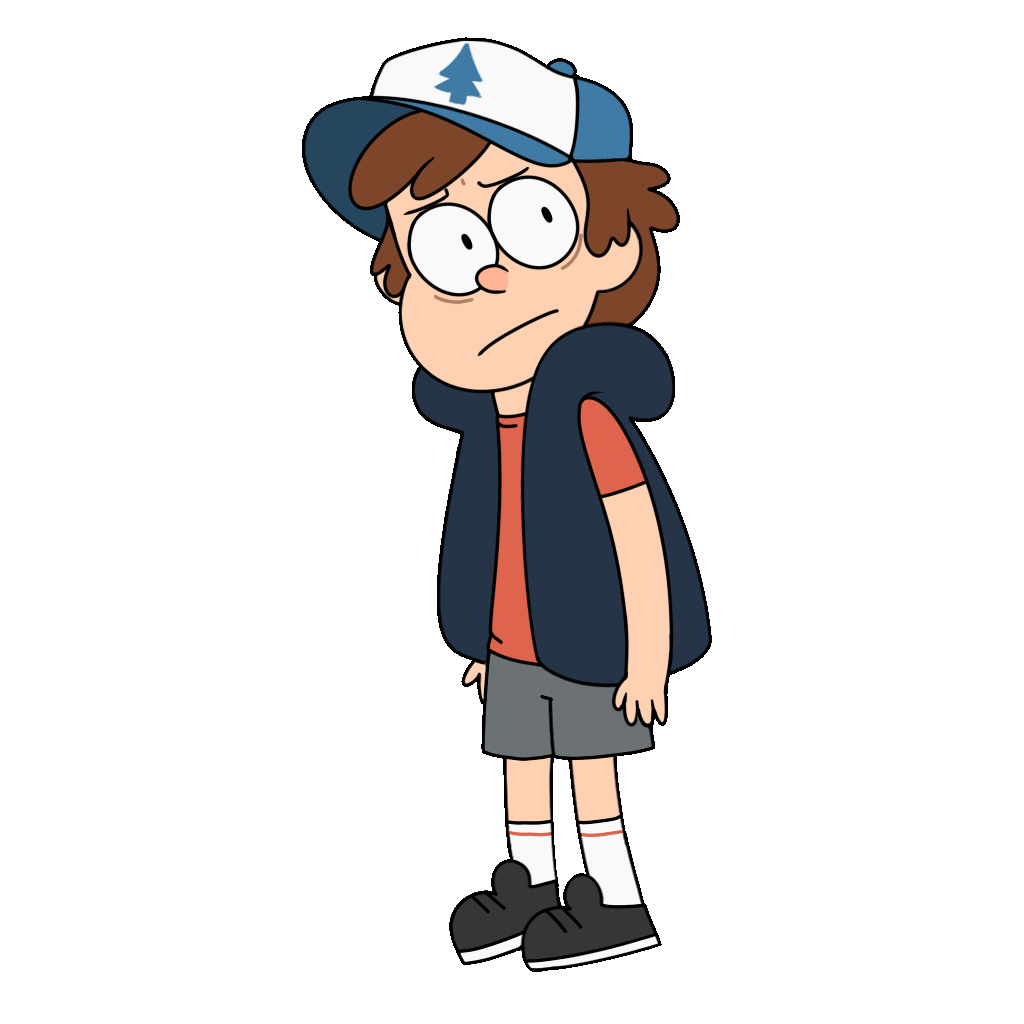 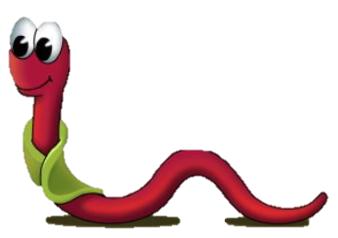 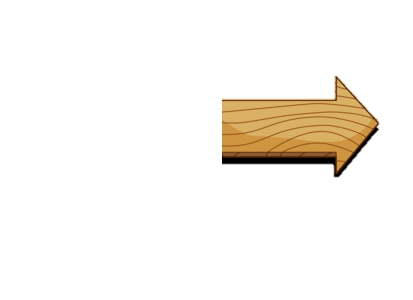 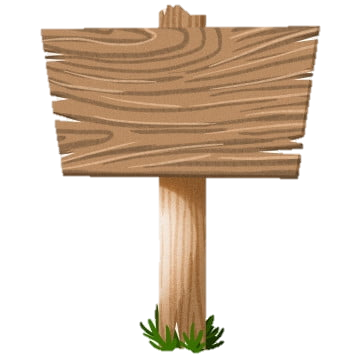 8 bông hoa hồng
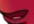 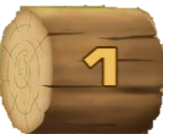 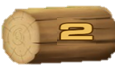 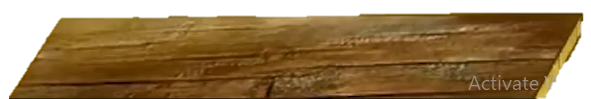 [Speaker Notes: GV bấm vào khúc gỗ để hiện đề bài => bấm vào cậu bé để hiện đáp án => bấm vào đáp án => bấm vào mũi tên để di chuyển]
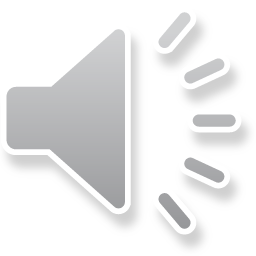 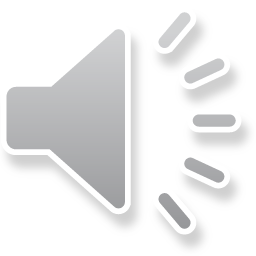 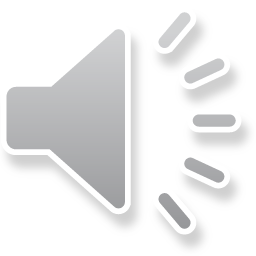 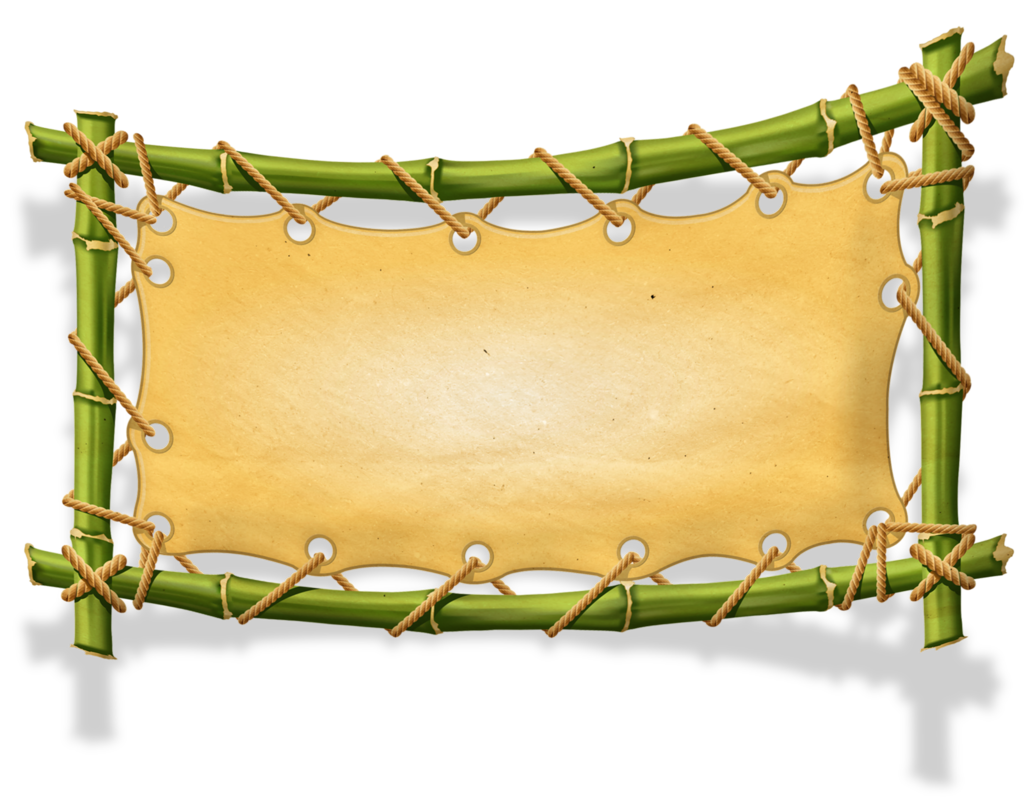 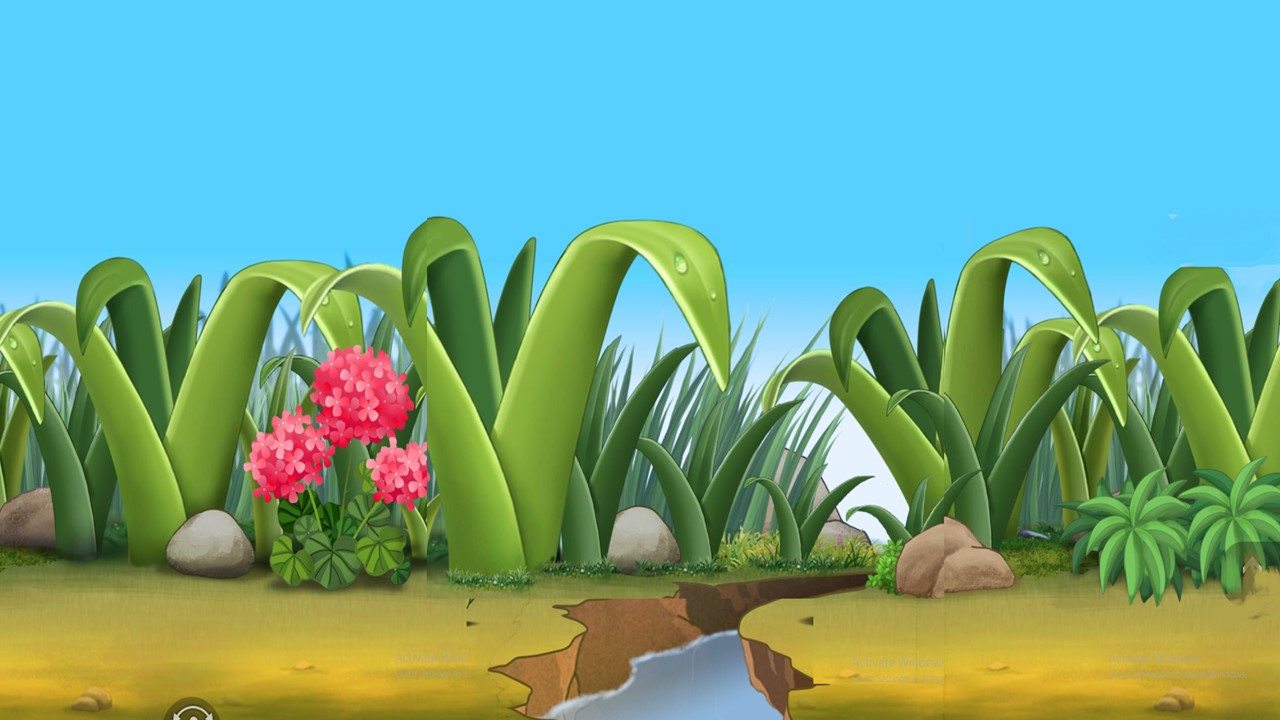 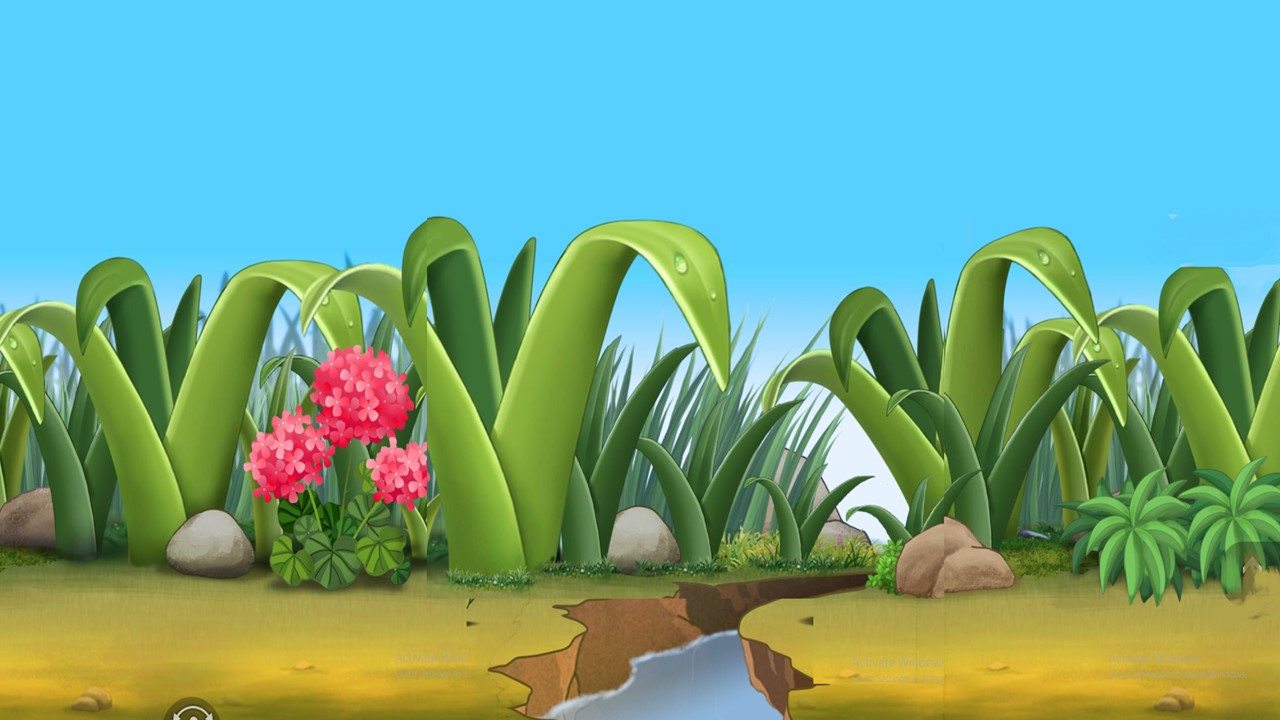 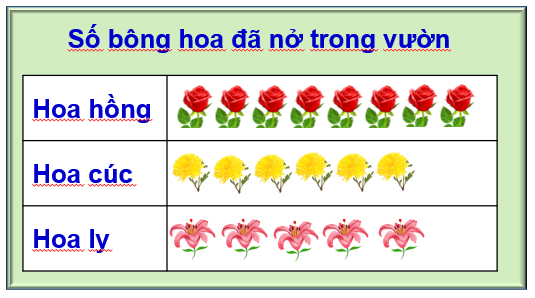 Có mấy bông  hoa cúc đã nở?
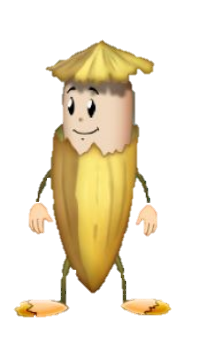 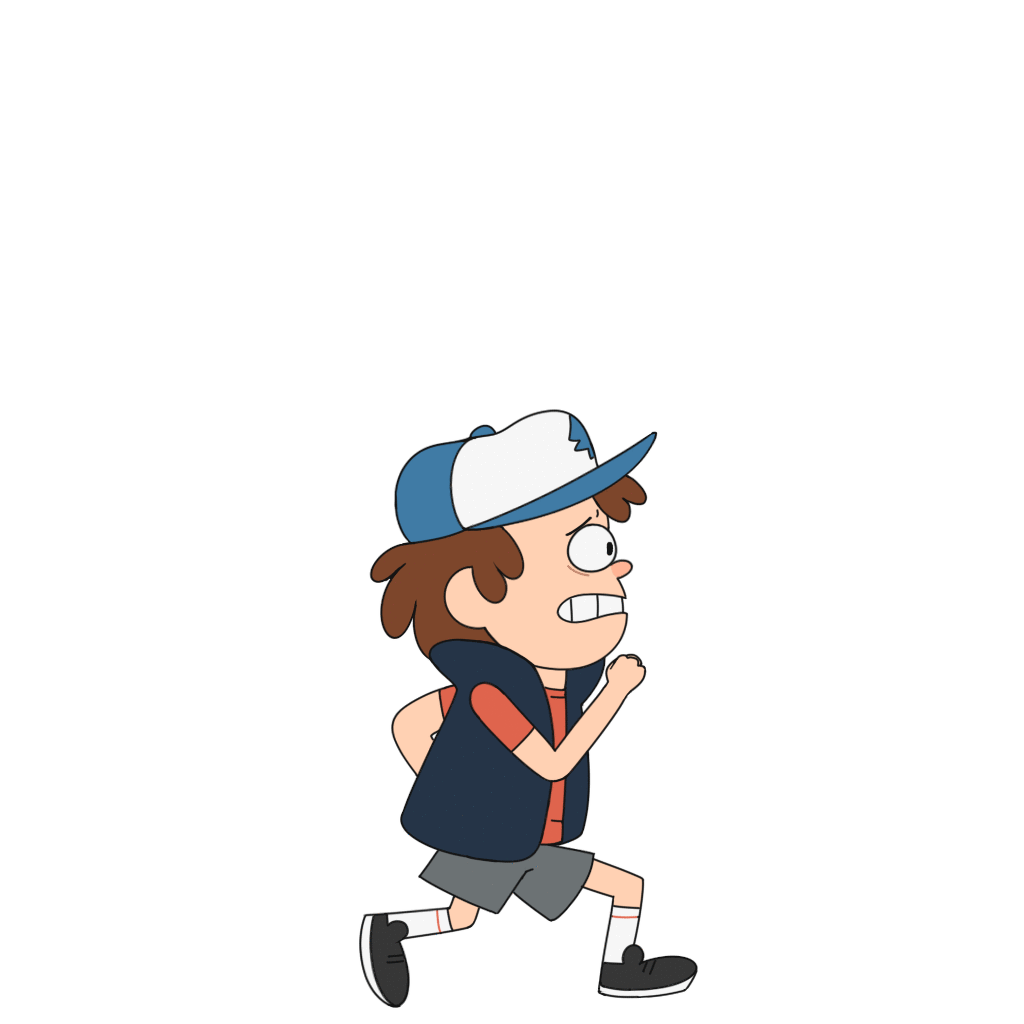 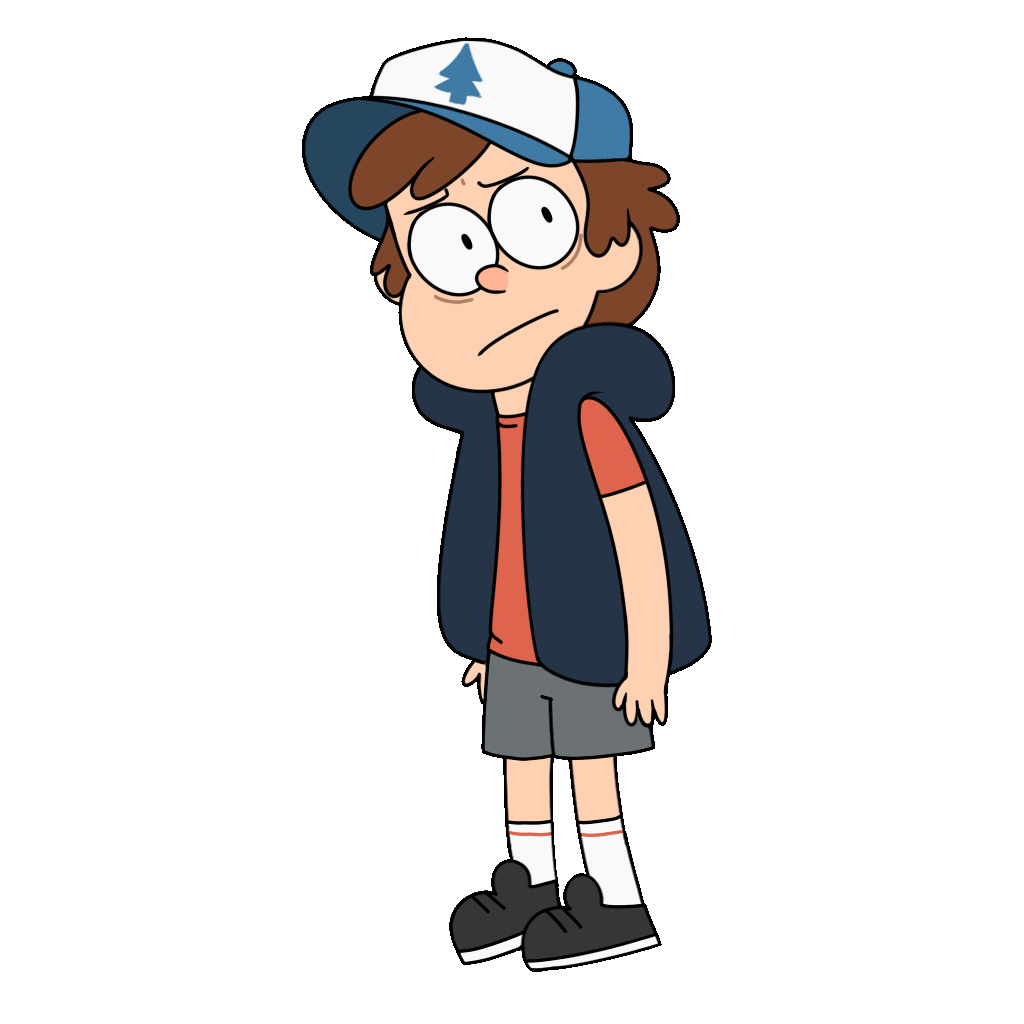 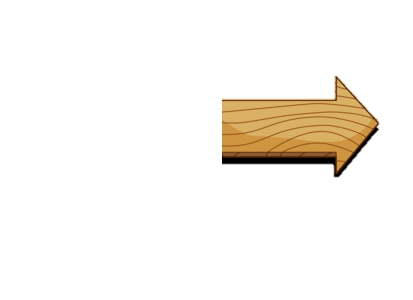 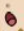 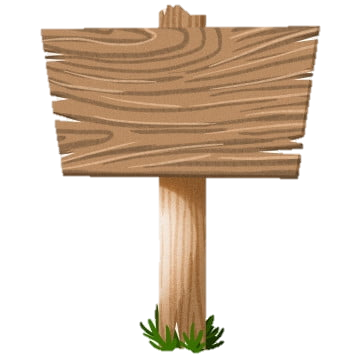 6 bông hoa cúc
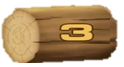 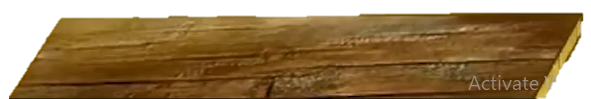 [Speaker Notes: GV bấm vào khúc gỗ để hiện đề bài => bấm vào cậu bé để hiện đáp án => bấm vào đáp án => bấm vào mũi tên để di chuyển]
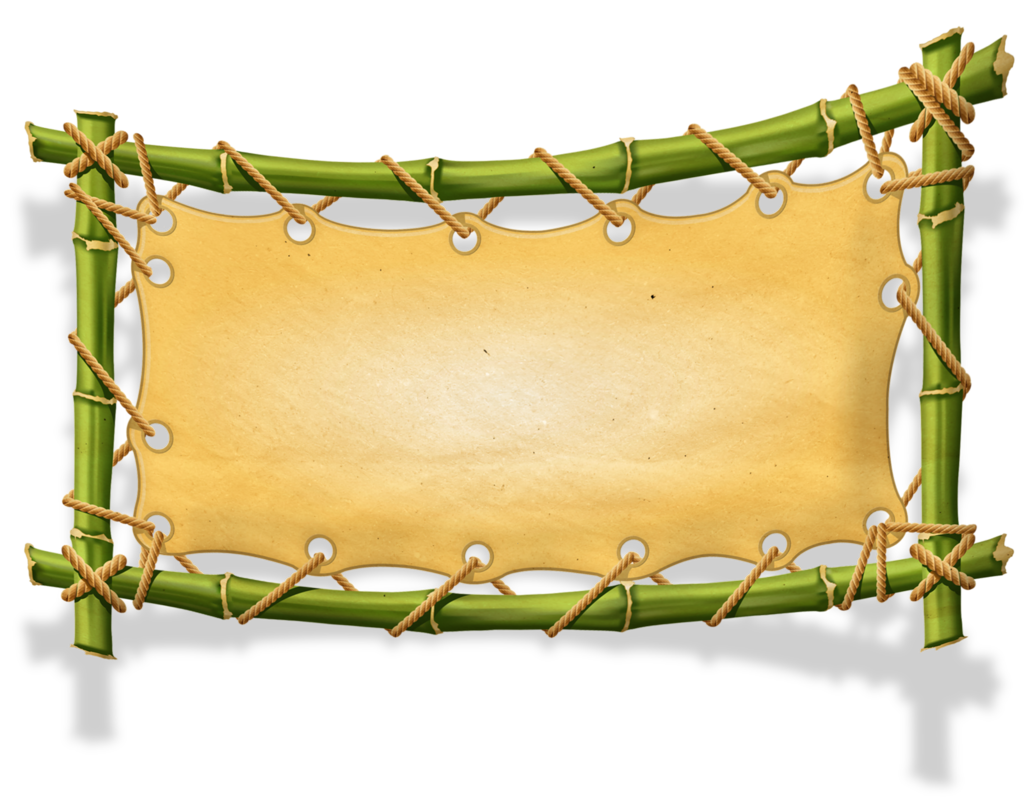 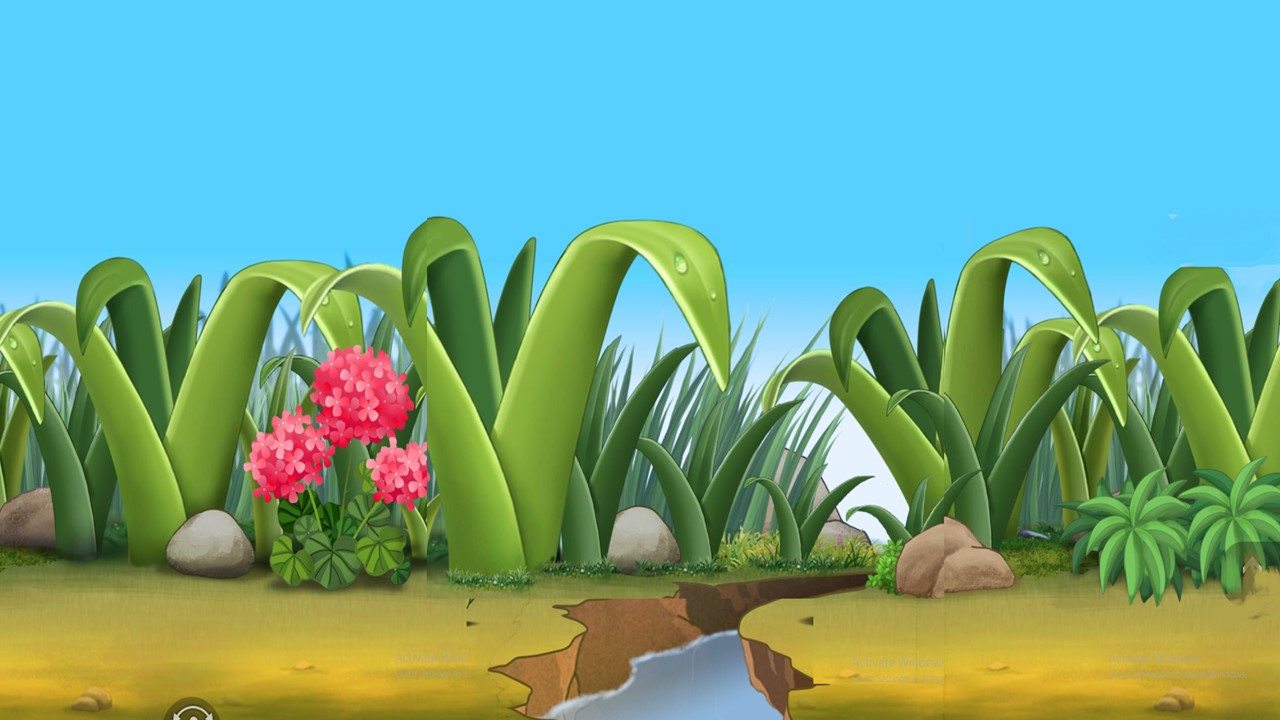 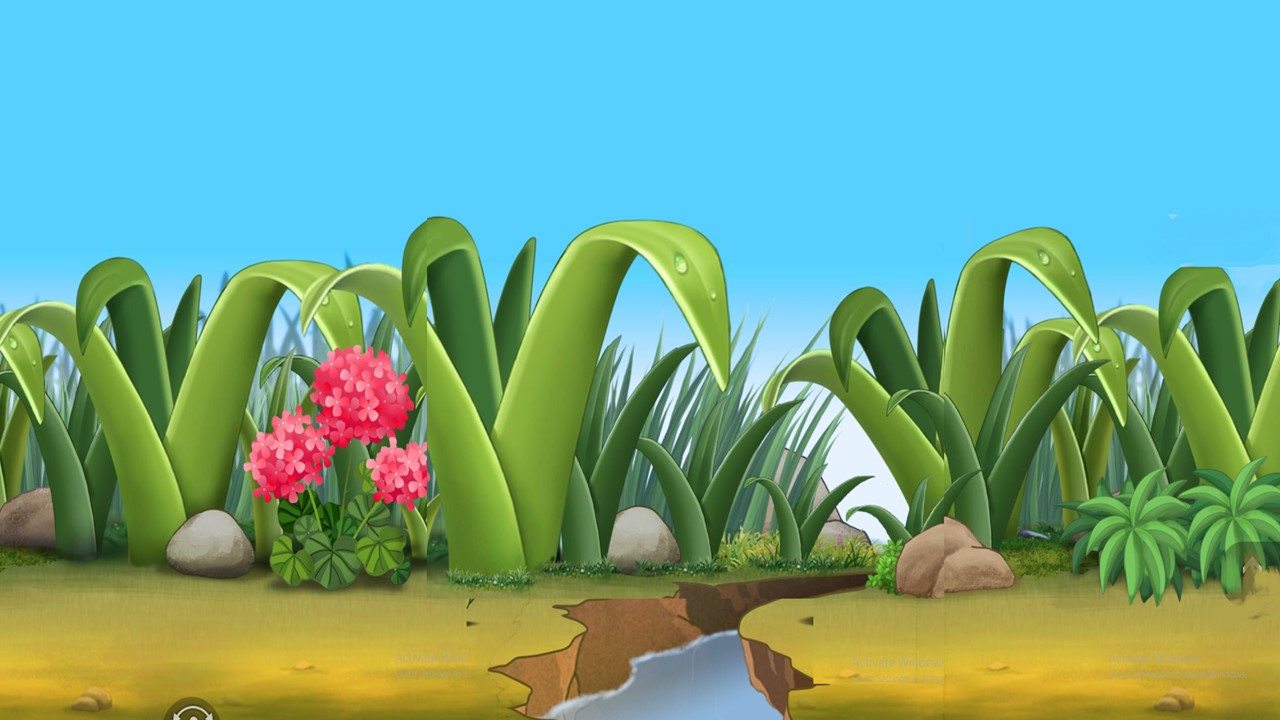 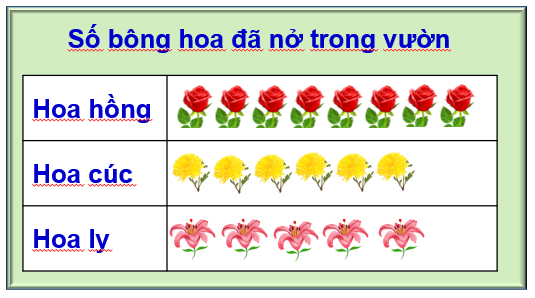 Loại hoa nào nở nhiều nhất?
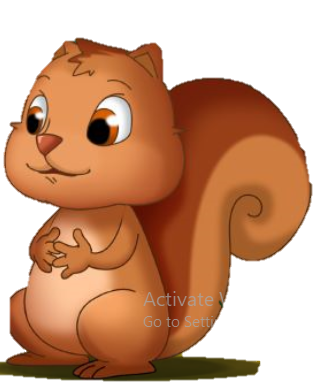 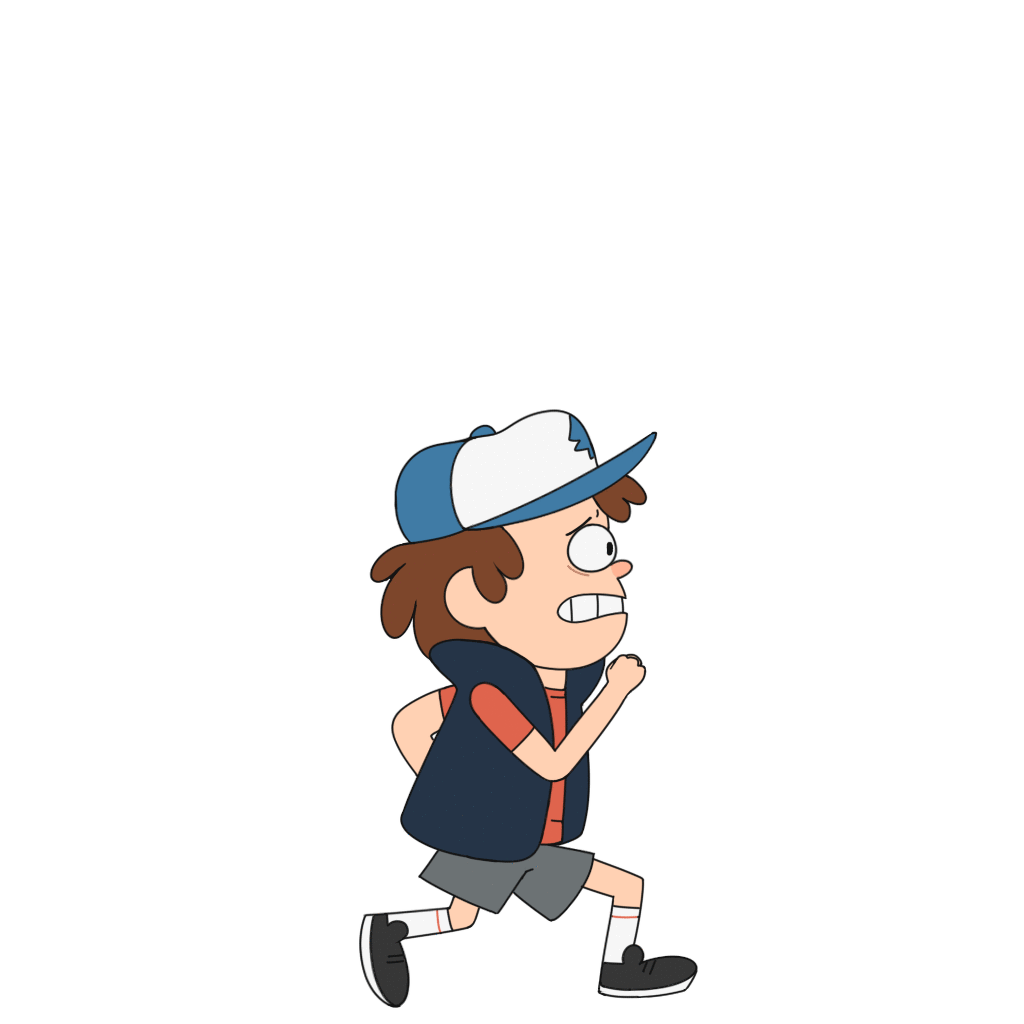 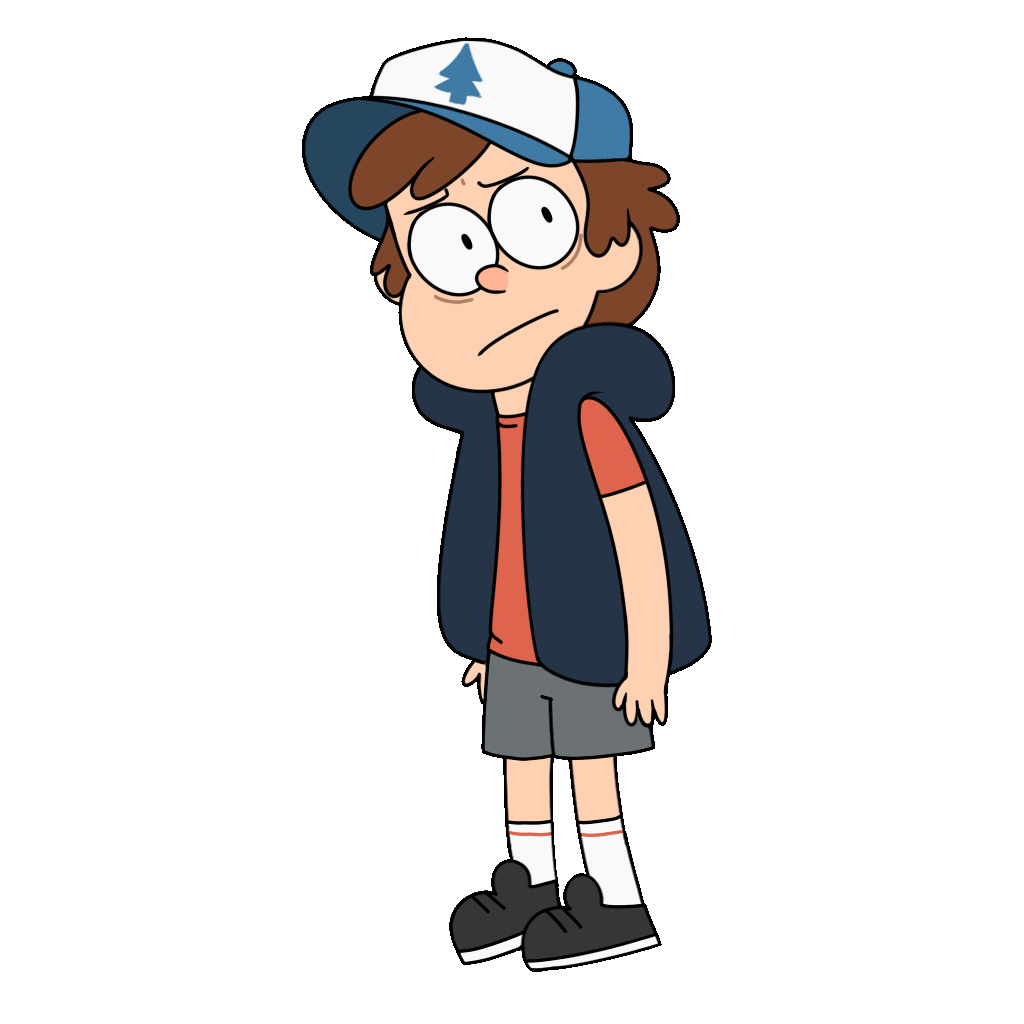 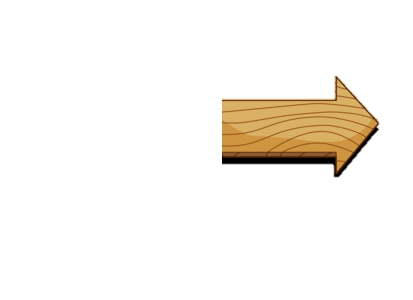 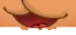 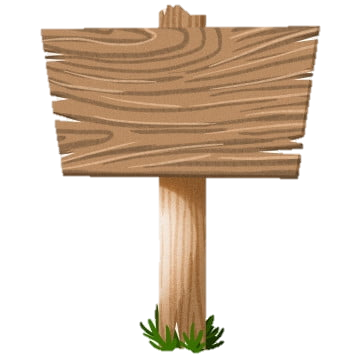 Hoa hồng
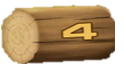 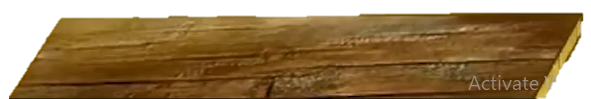 [Speaker Notes: GV bấm vào khúc gỗ để hiện đề bài => bấm vào cậu bé để hiện đáp án => bấm vào đáp án => bấm vào mũi tên để di chuyển]
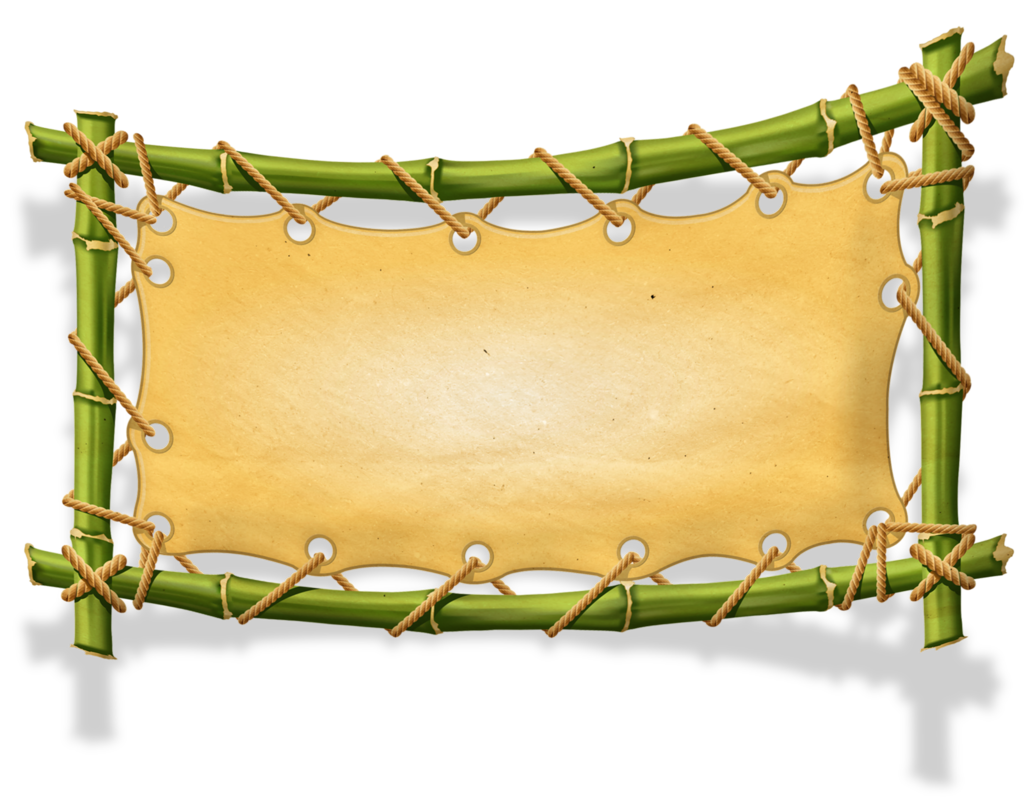 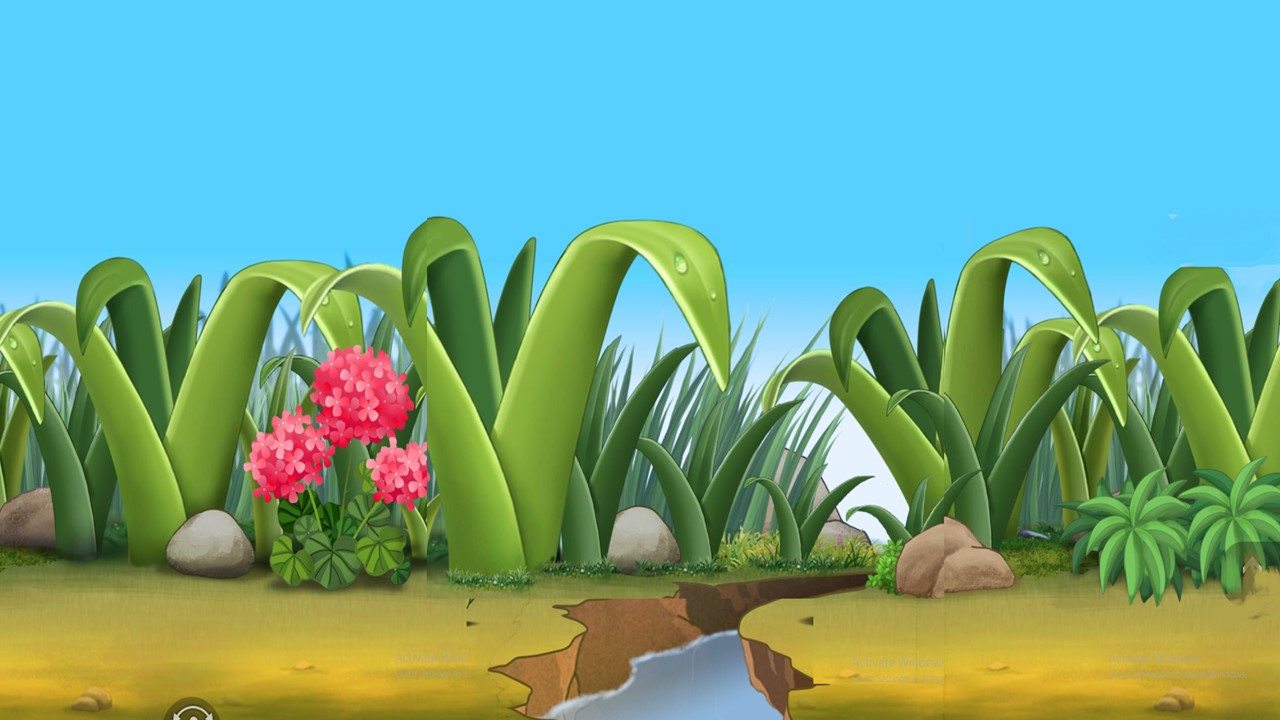 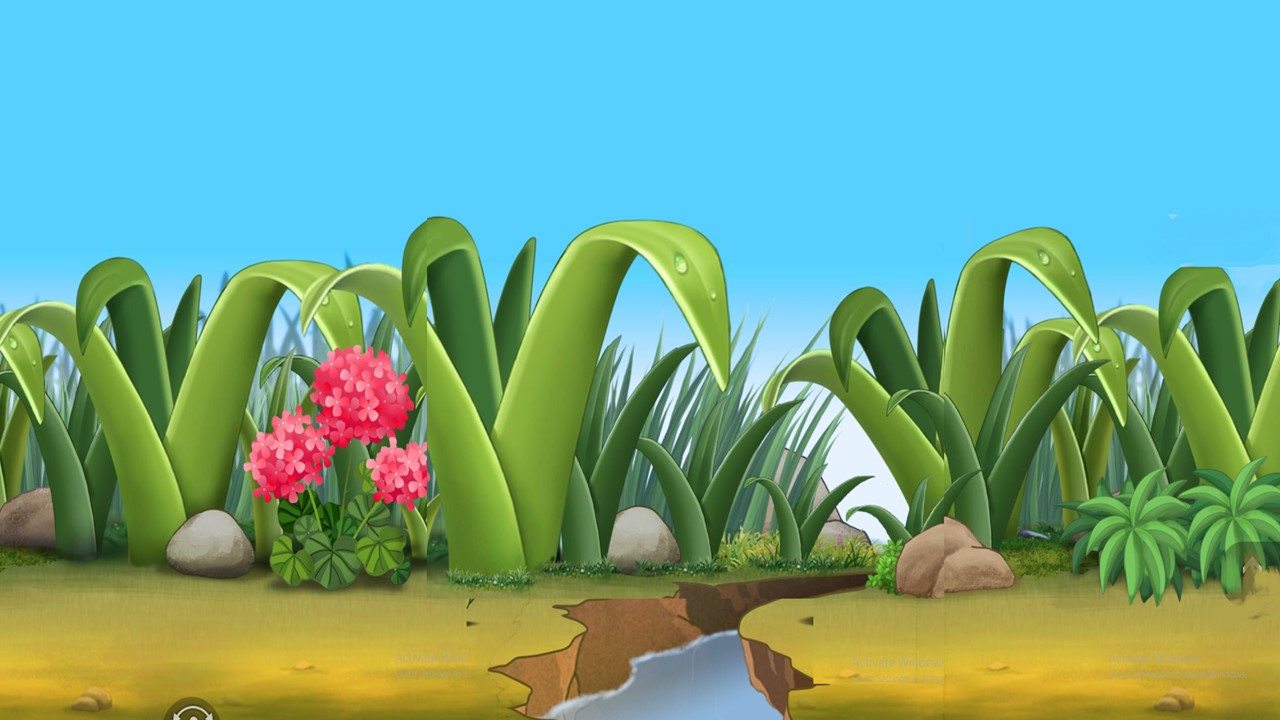 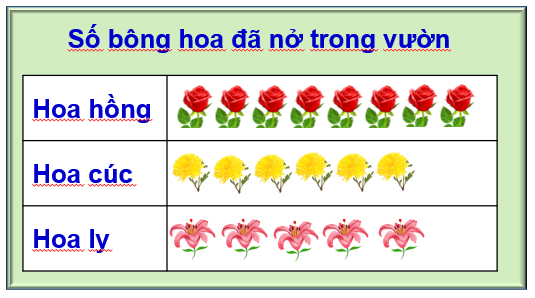 Loại hoa nào nở ít nhất?
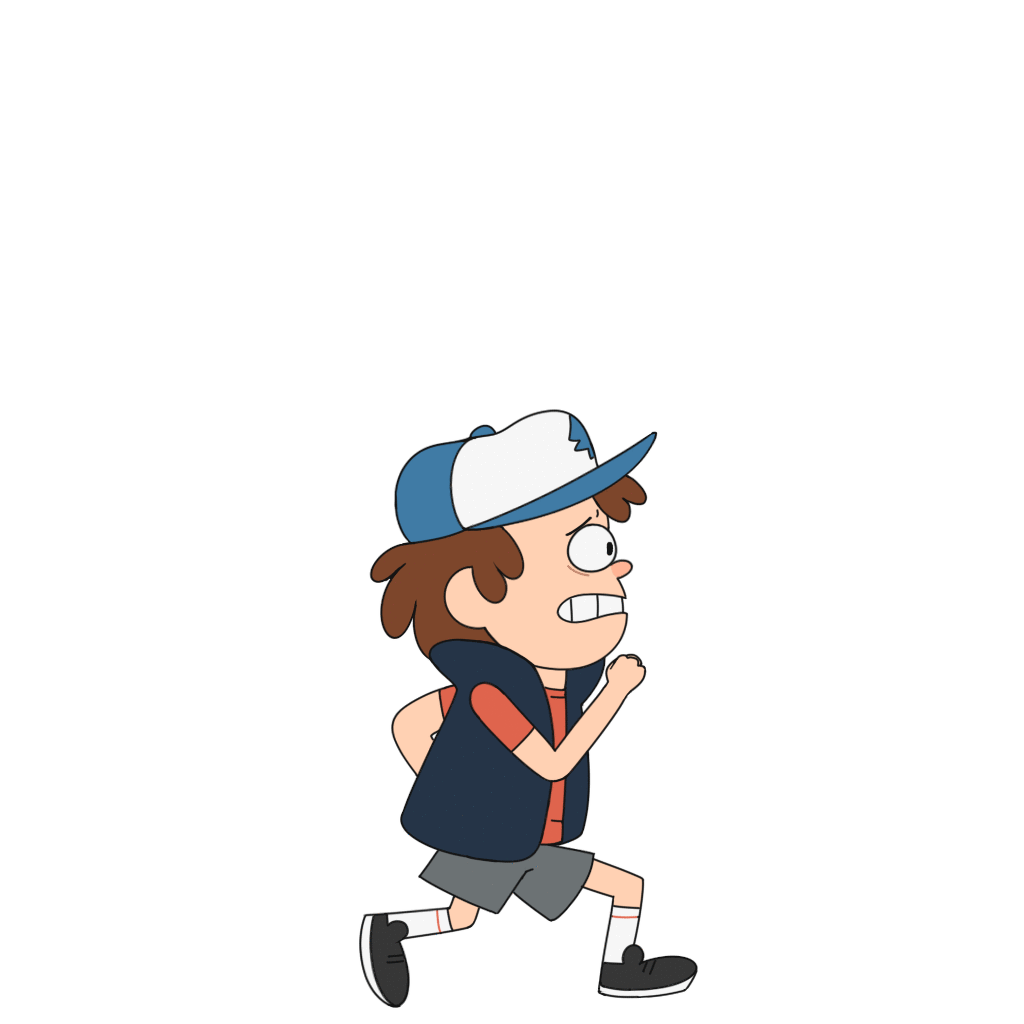 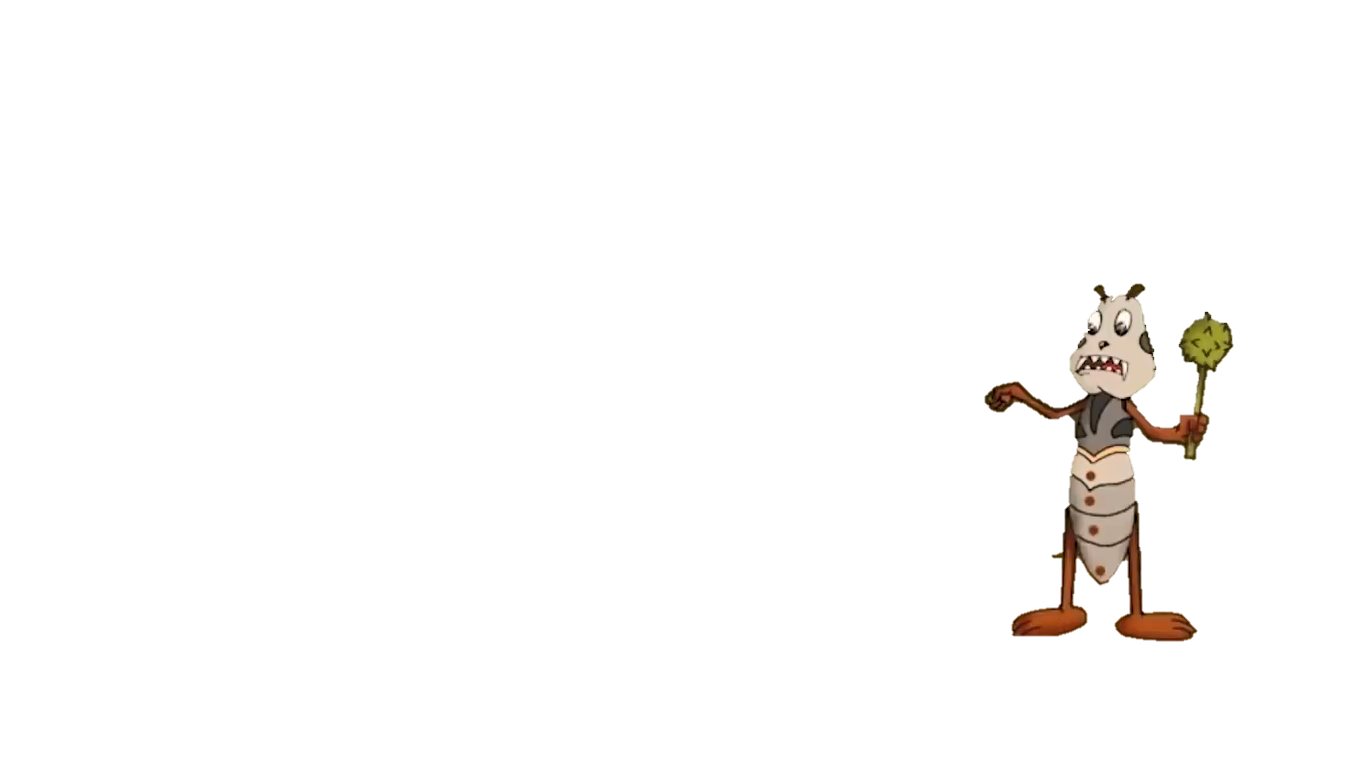 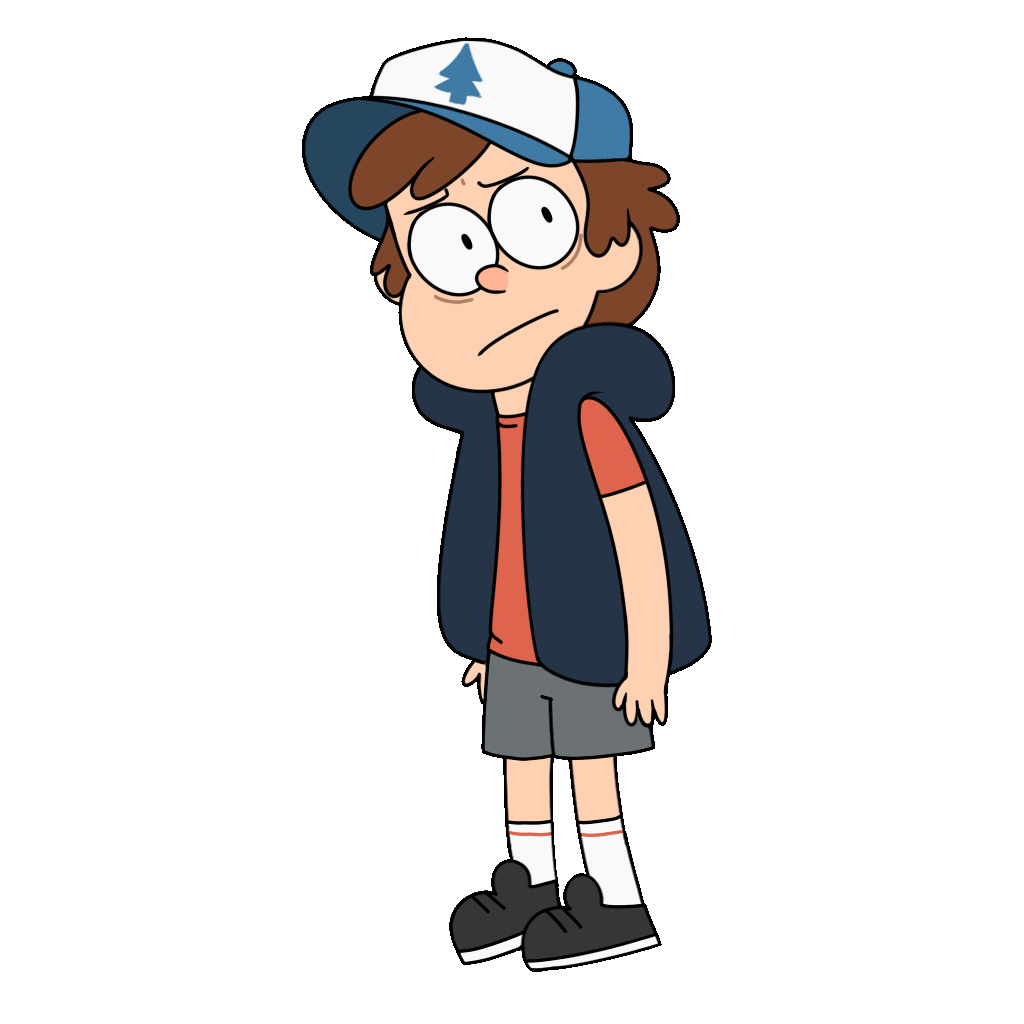 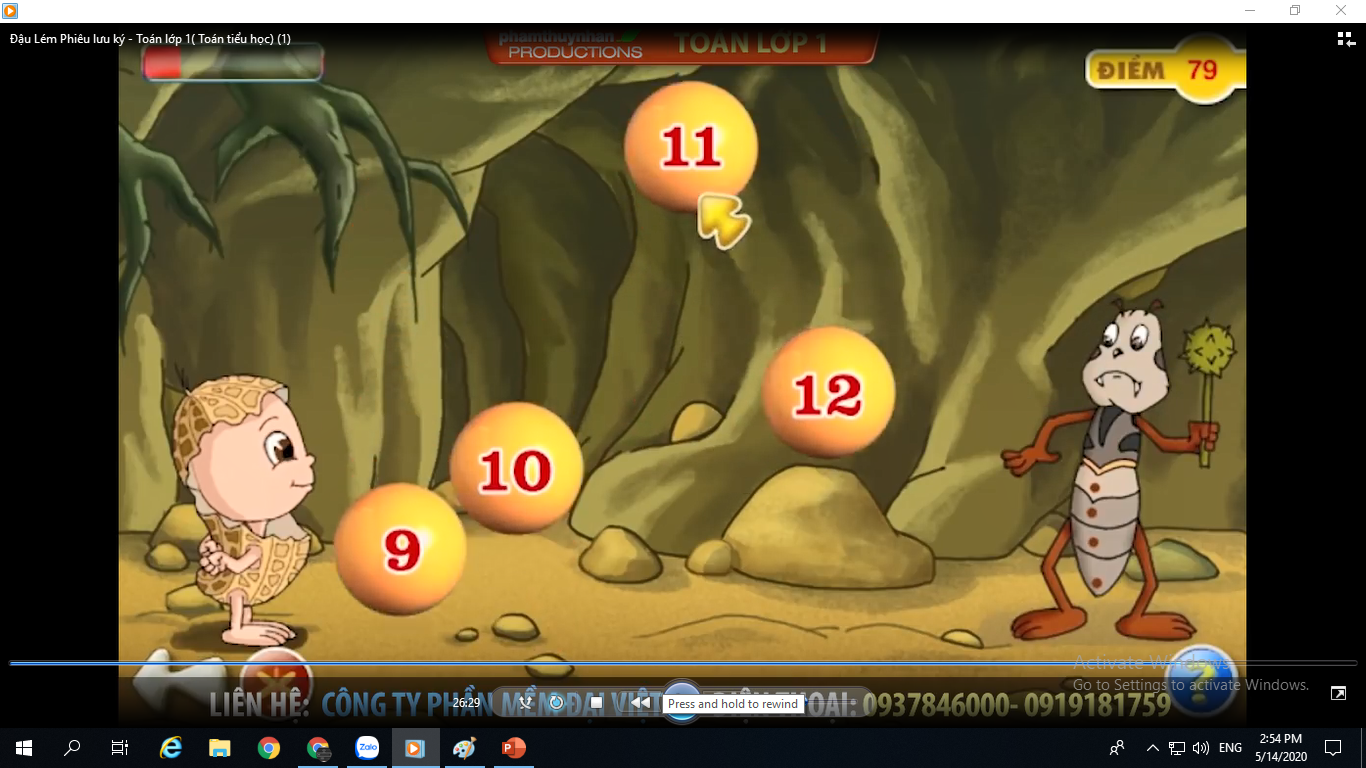 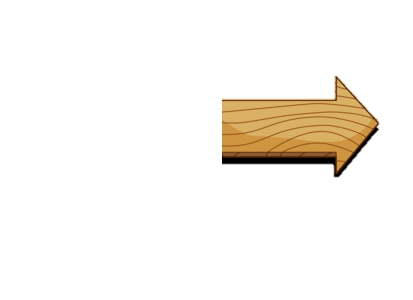 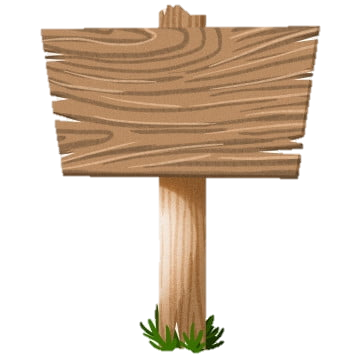 Hoa ly
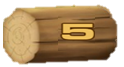 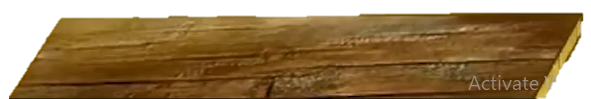 [Speaker Notes: GV bấm vào khúc gỗ để hiện đề bài => bấm vào cậu bé để hiện đáp án => bấm vào đáp án => bấm vào mũi tên để di chuyển]
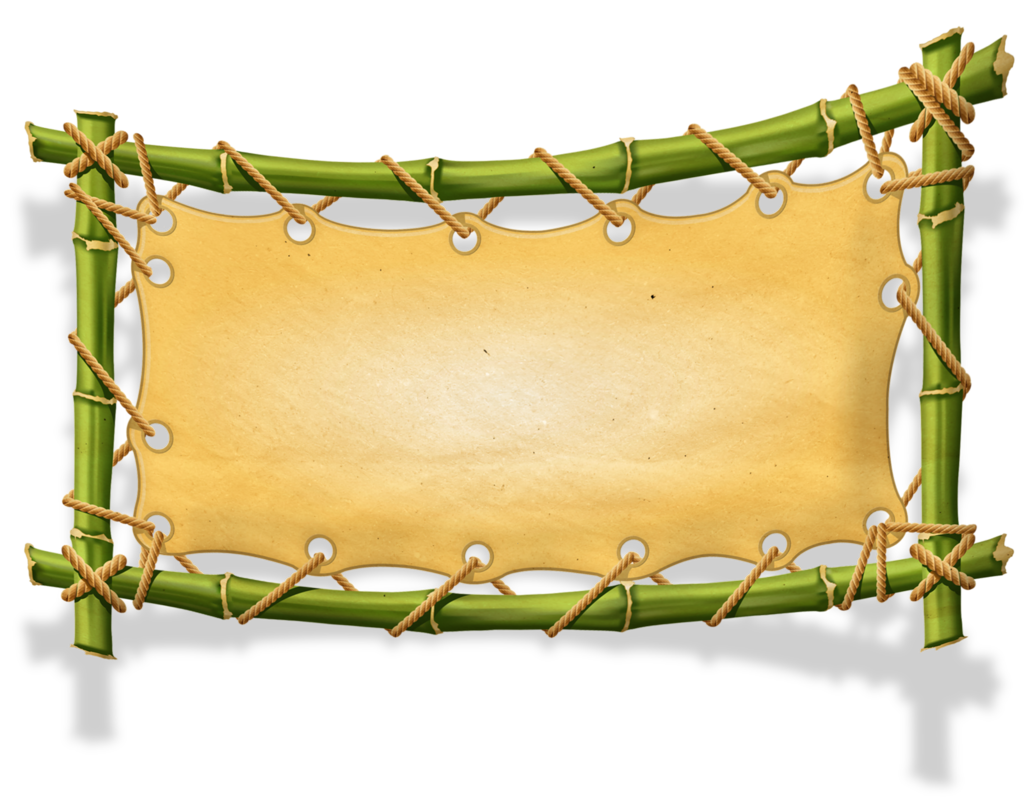 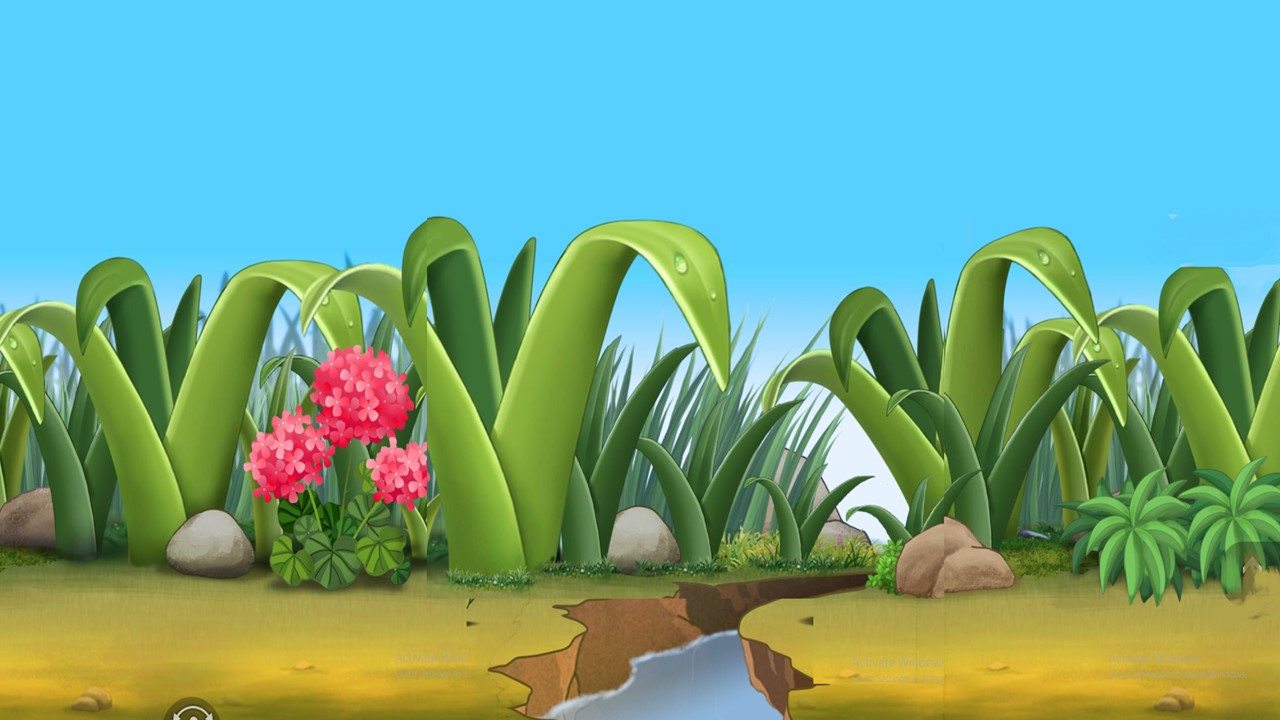 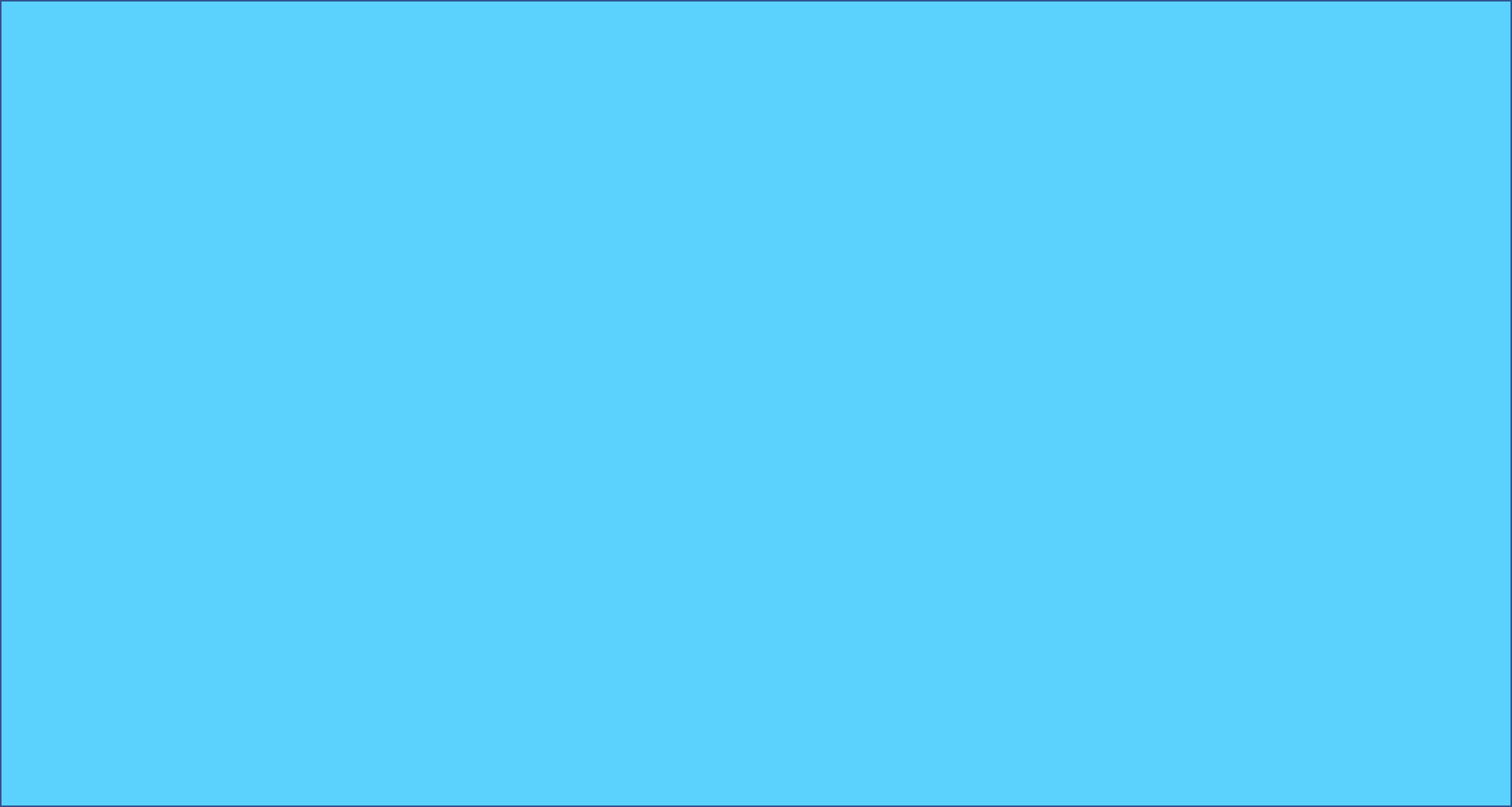 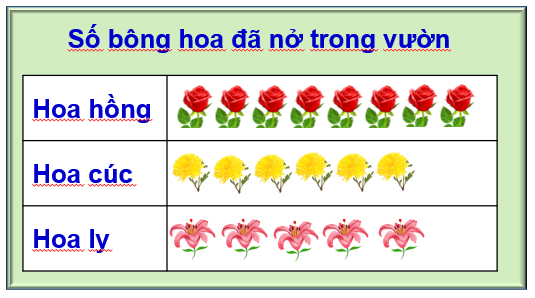 Có bao nhiêu bông hoa cúc và hoa ly đã nở?
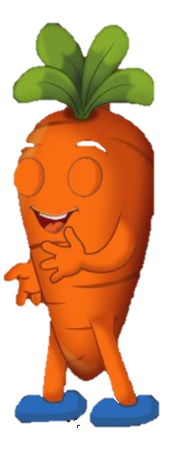 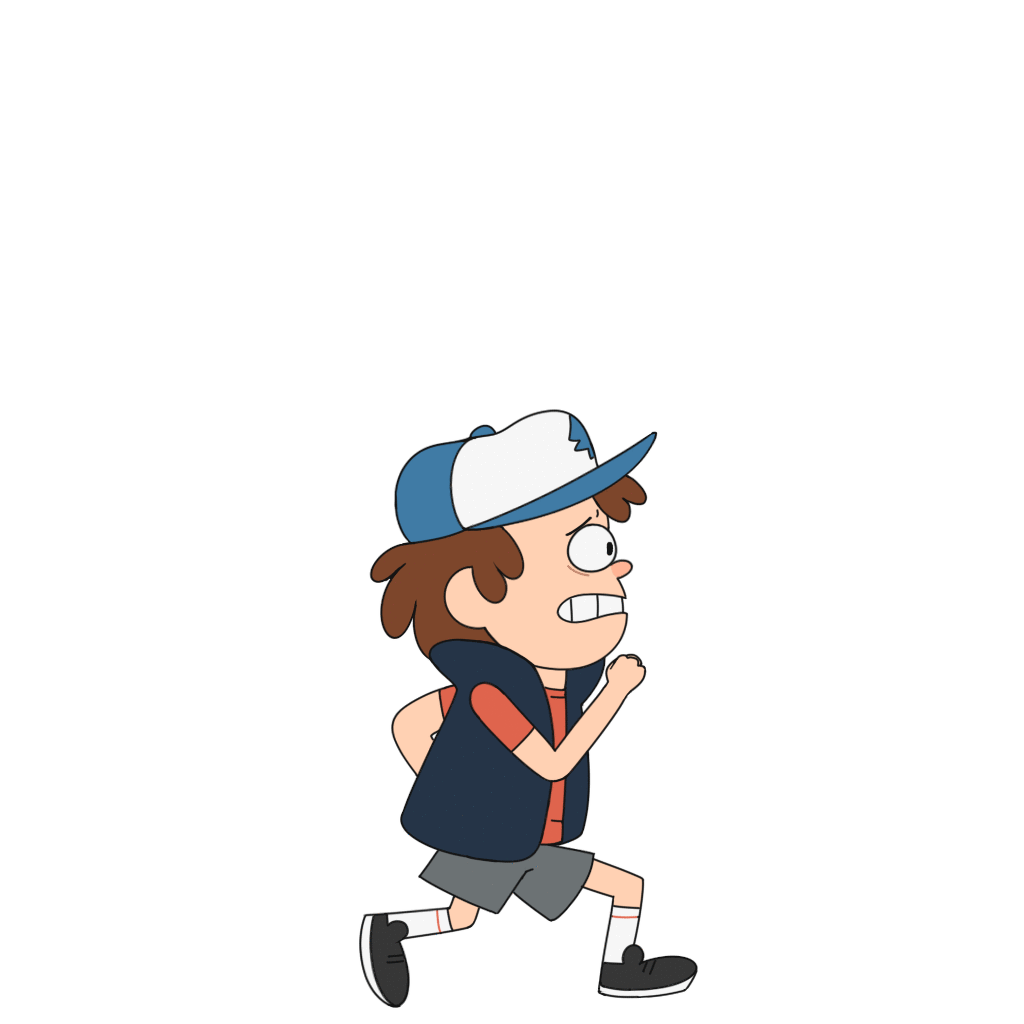 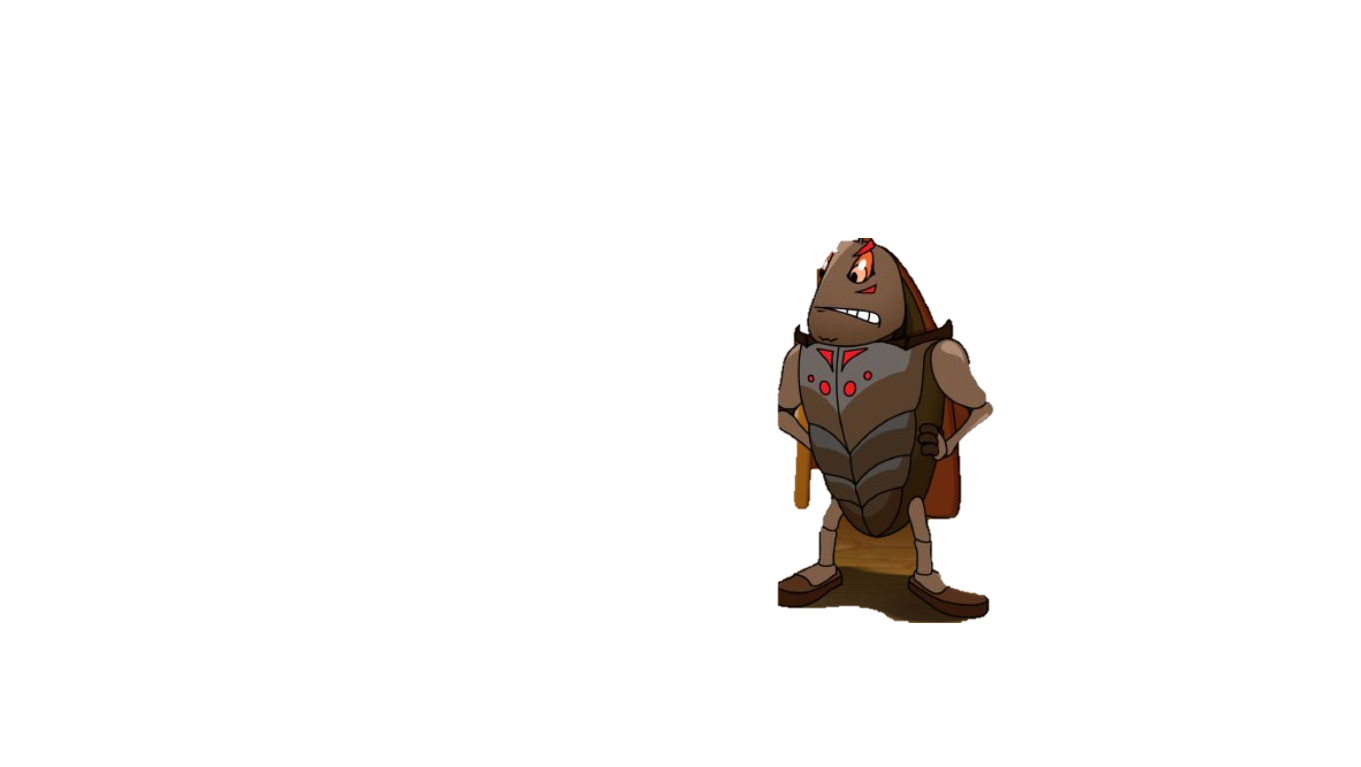 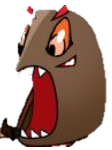 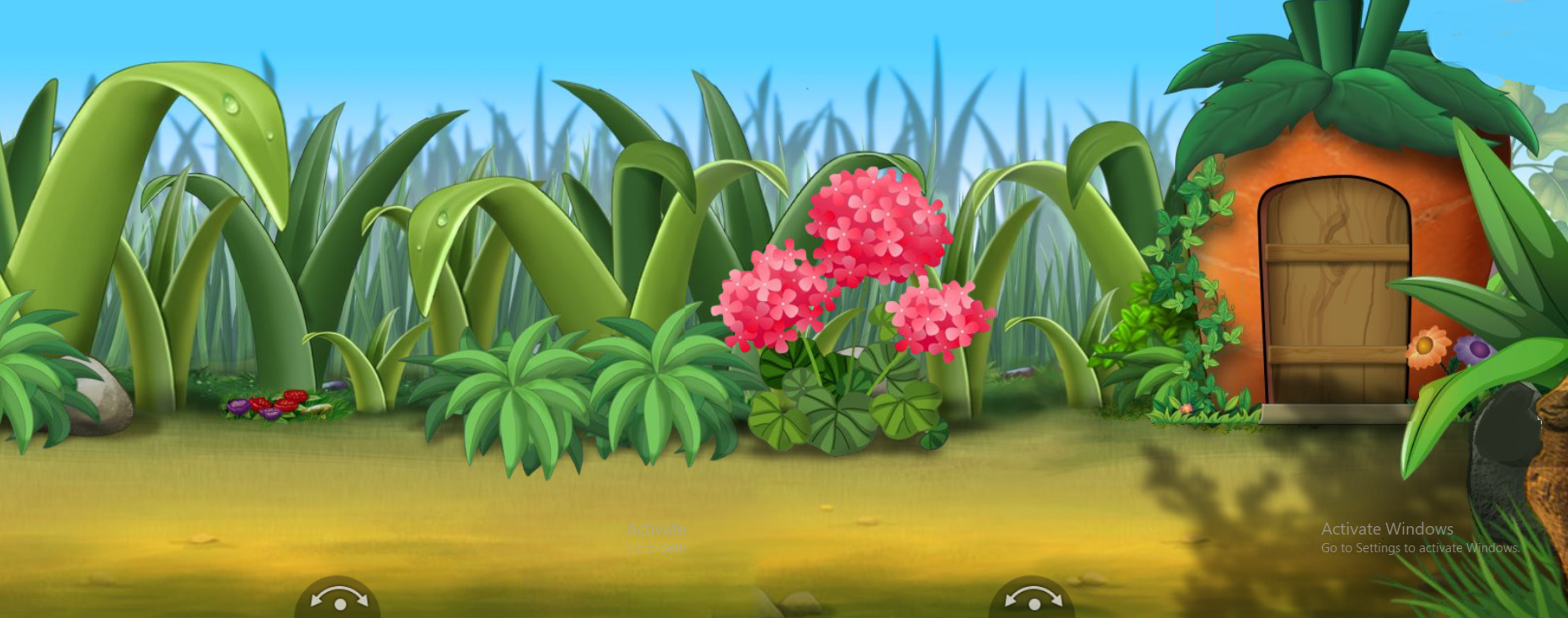 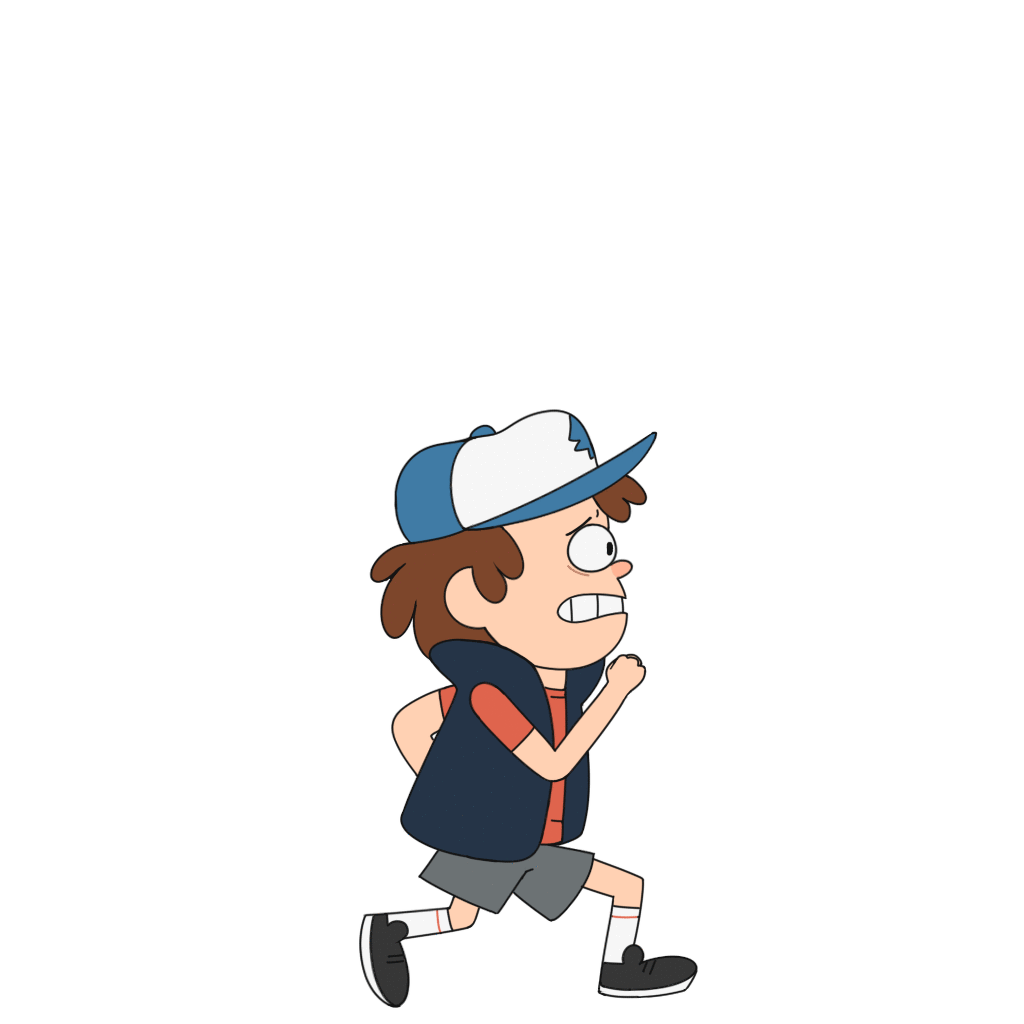 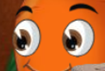 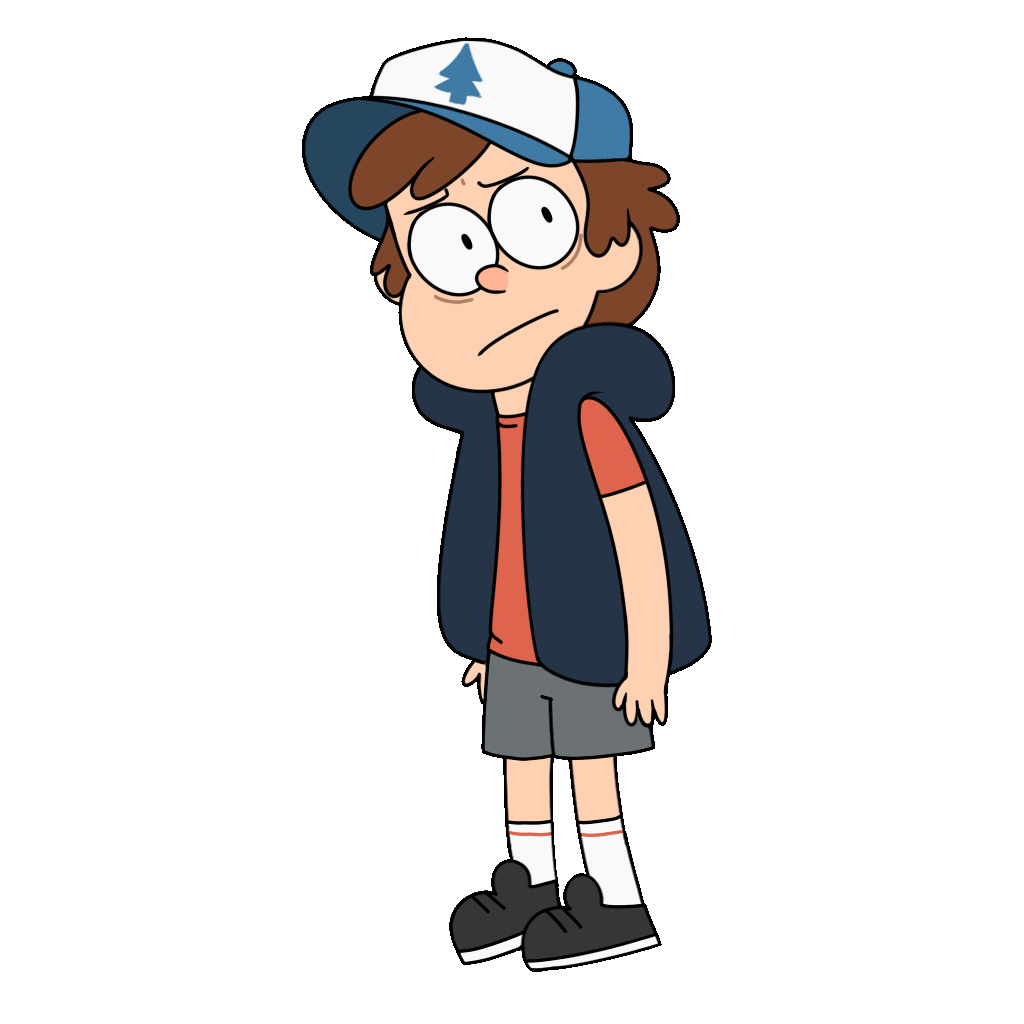 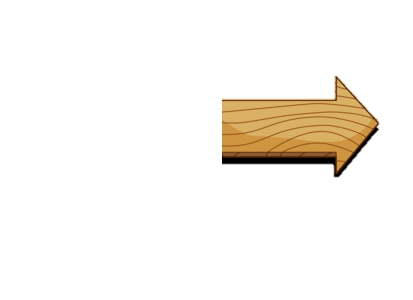 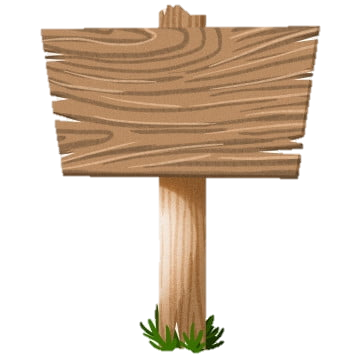 Có 11 bông hoa cúc 
và hoa ly
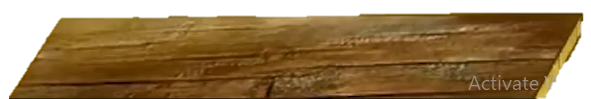 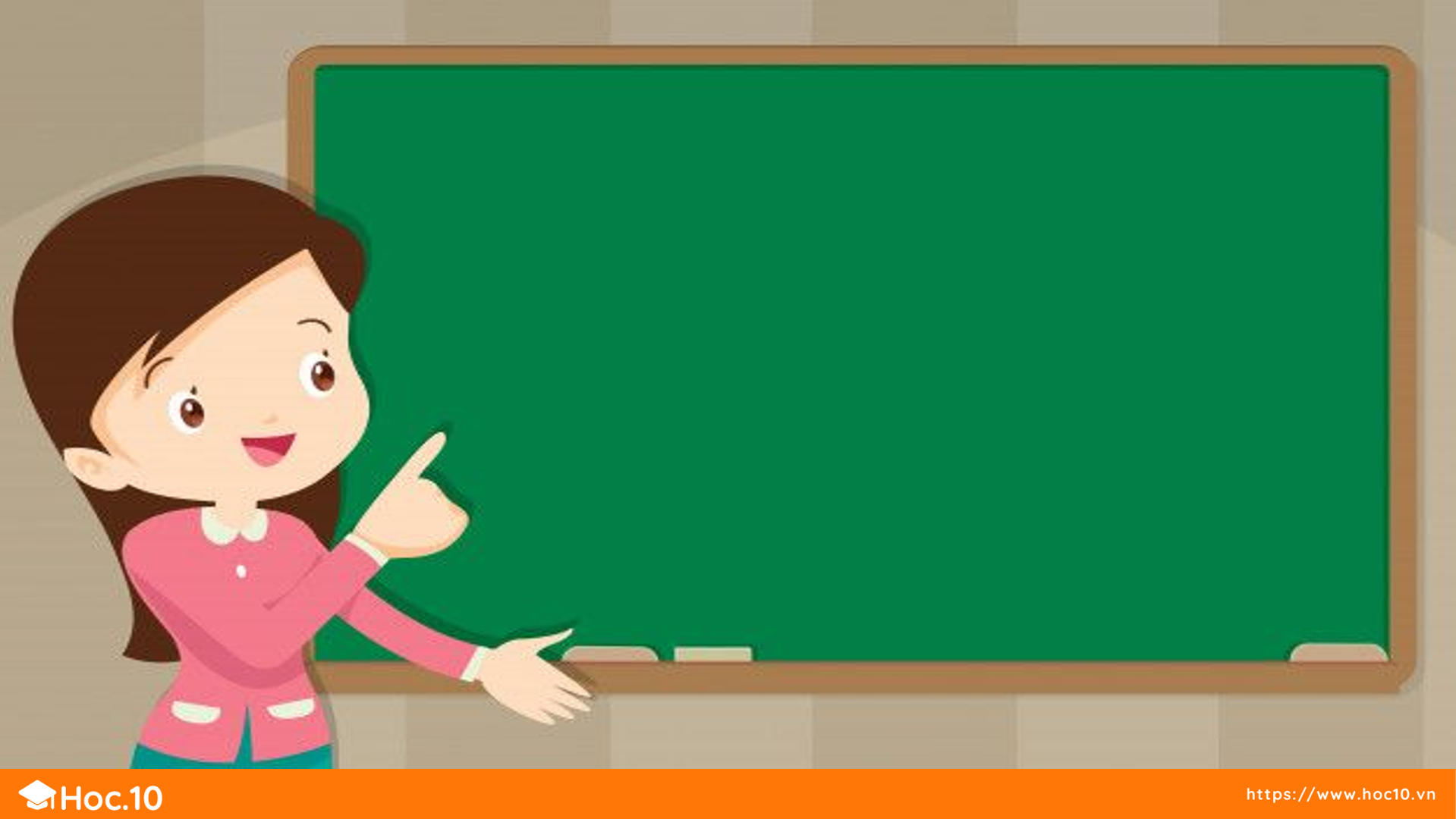 Bài học hôm nay em biết thêm được điều gì?
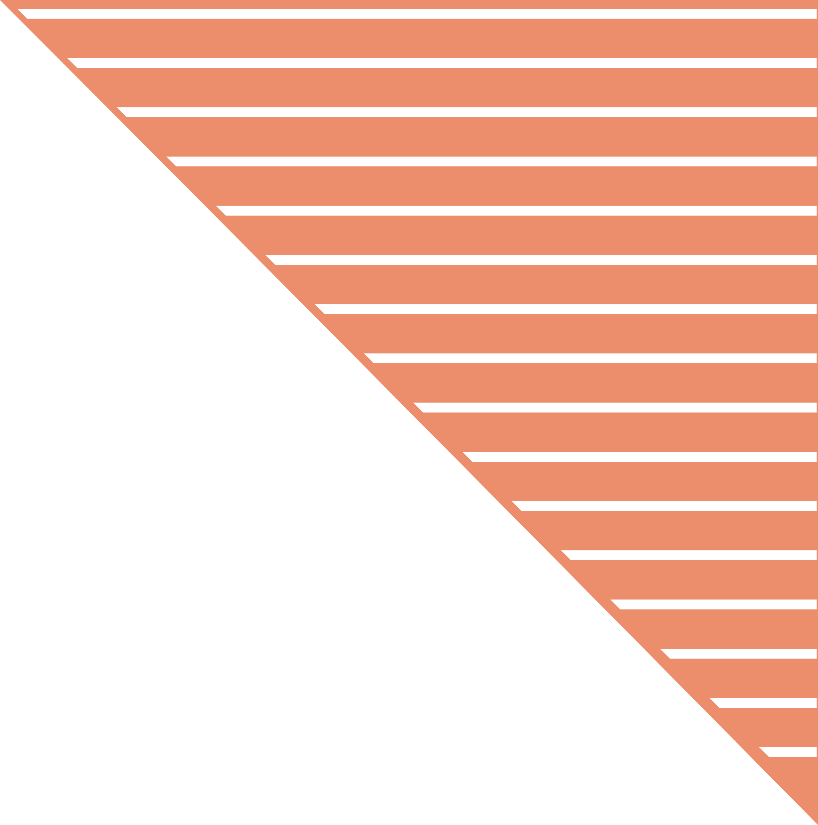 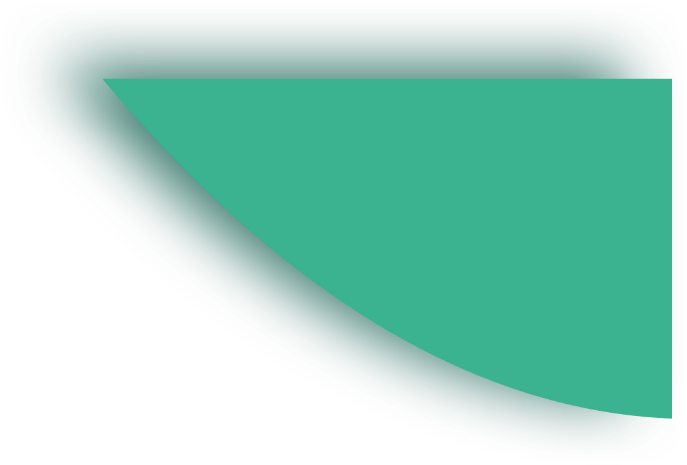 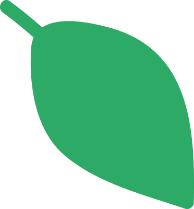 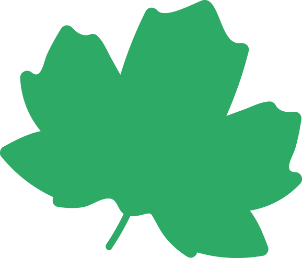 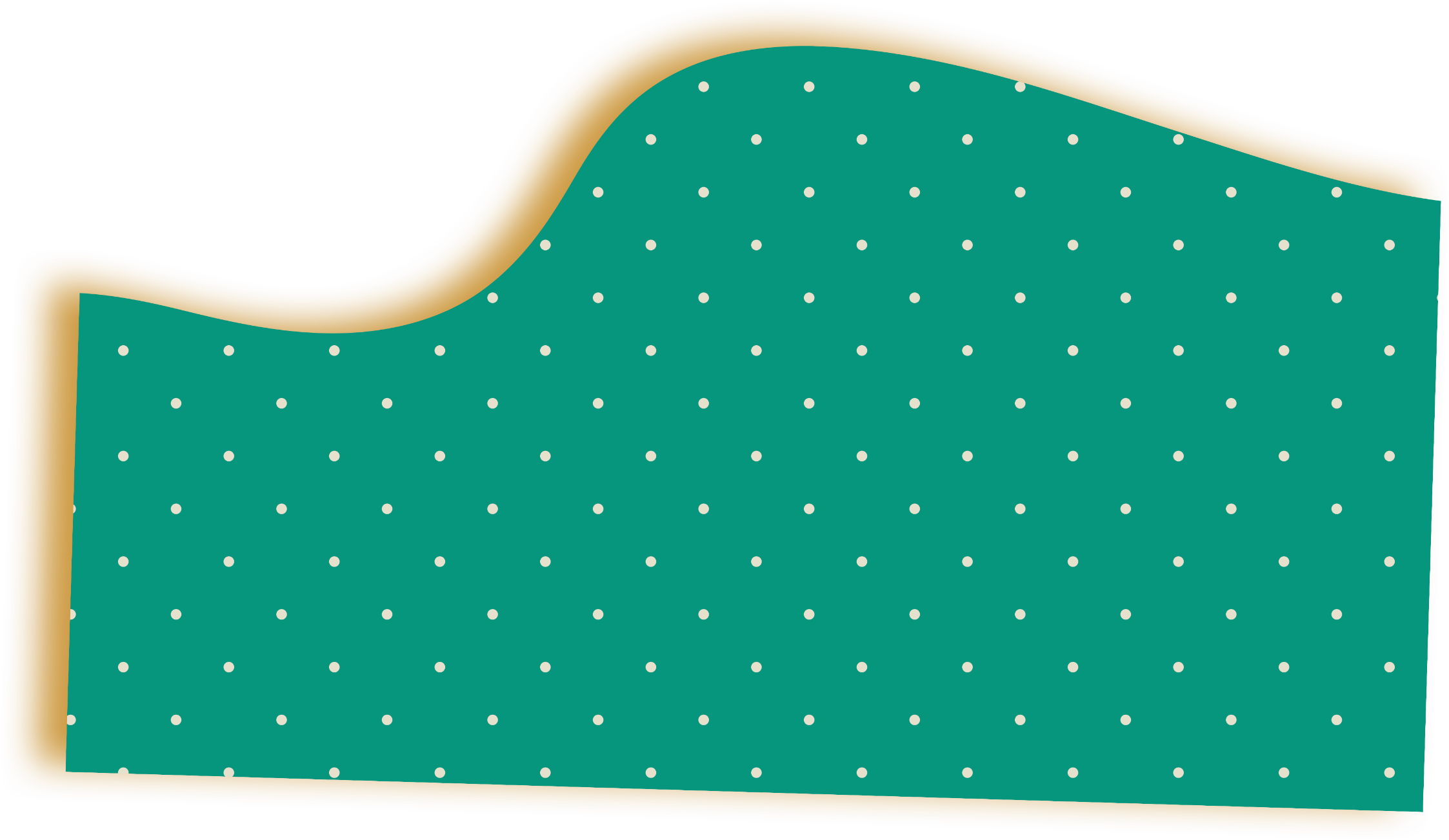 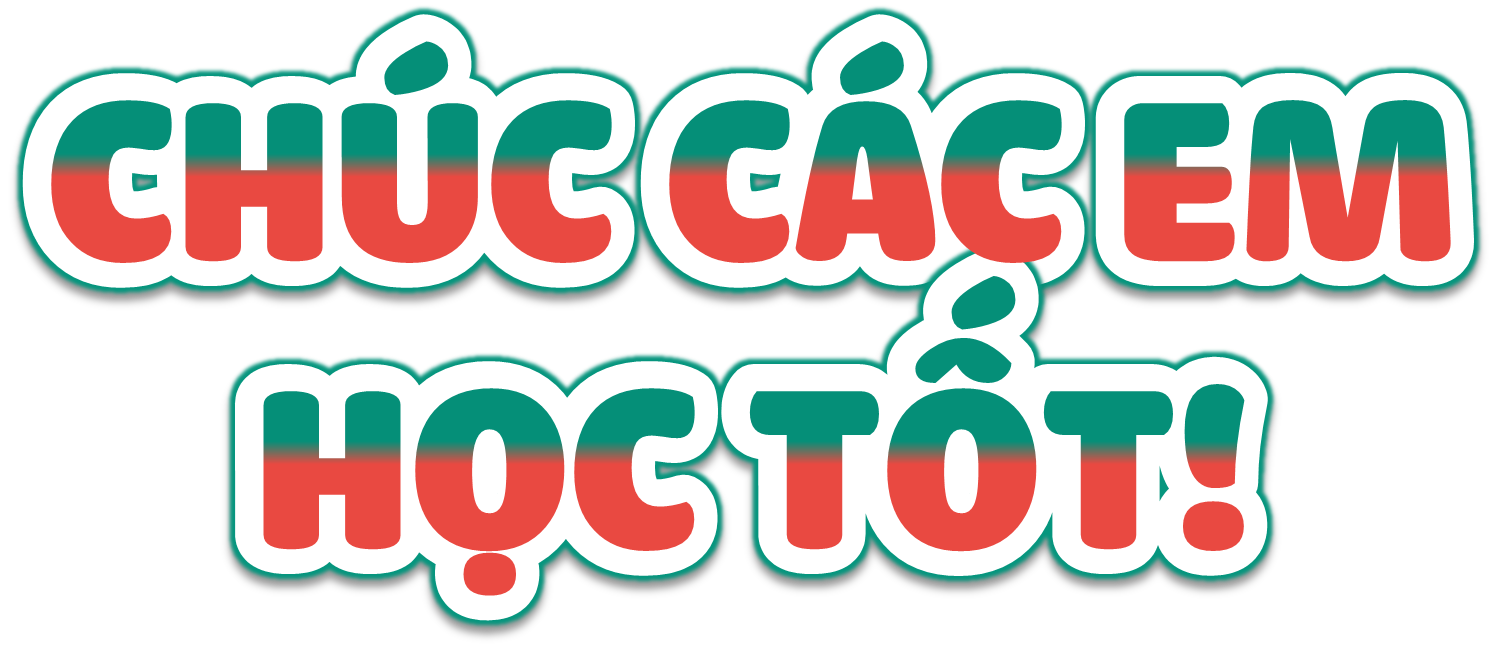 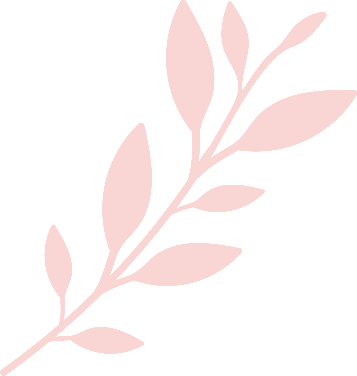 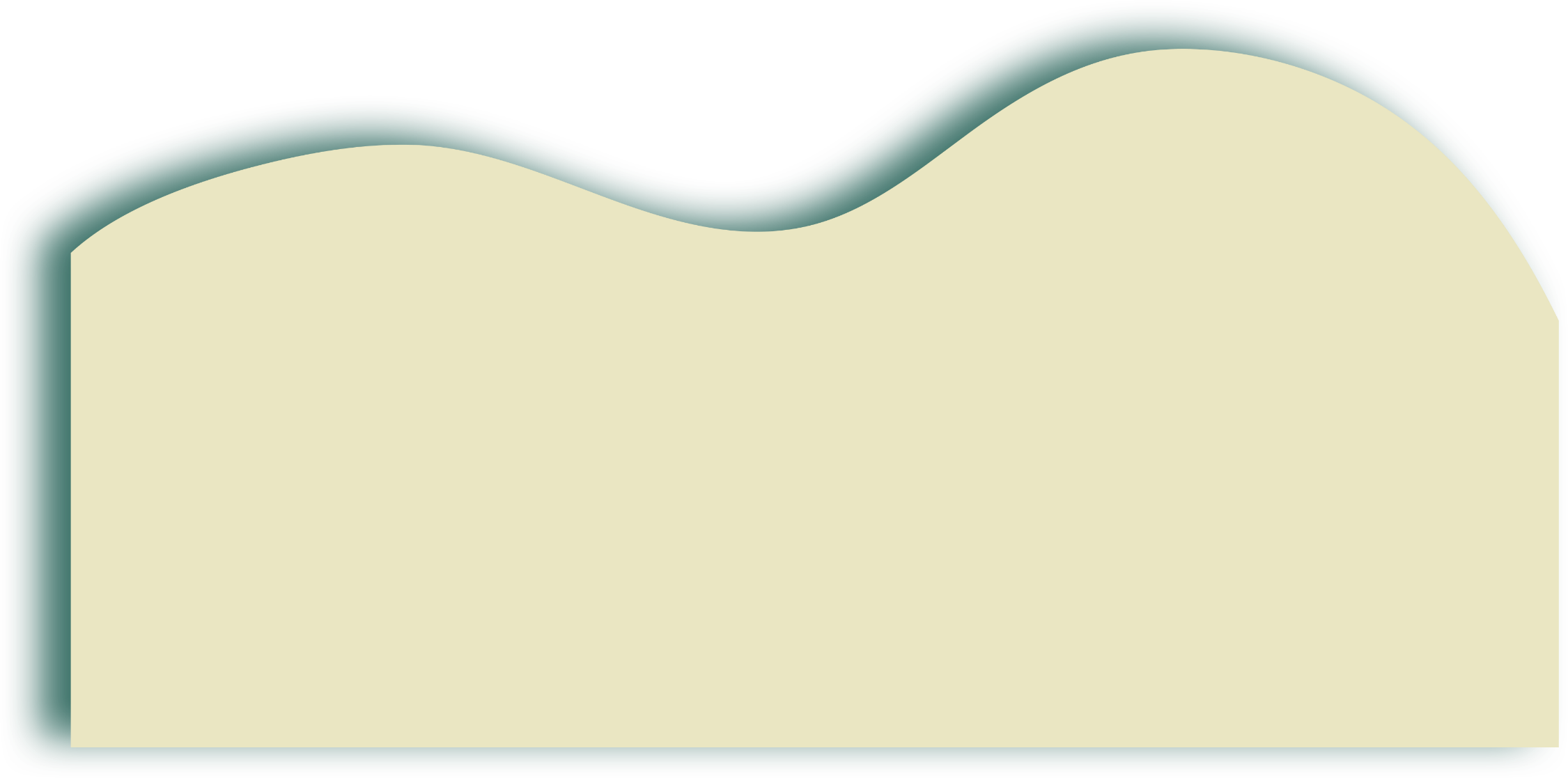 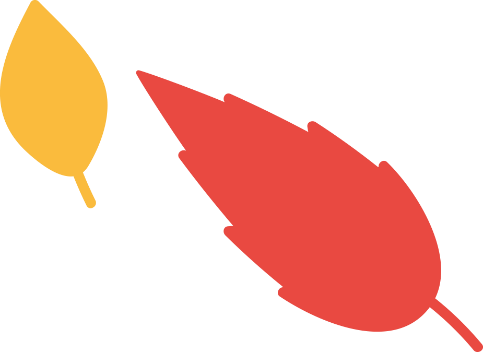 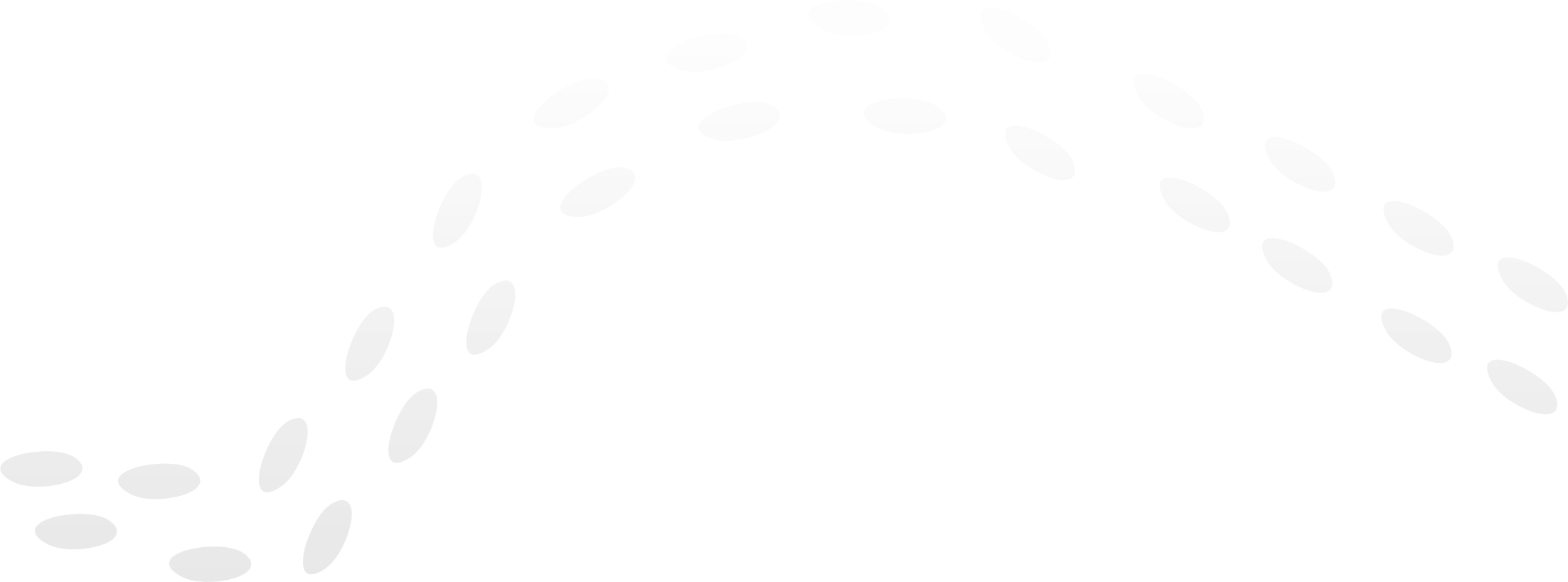 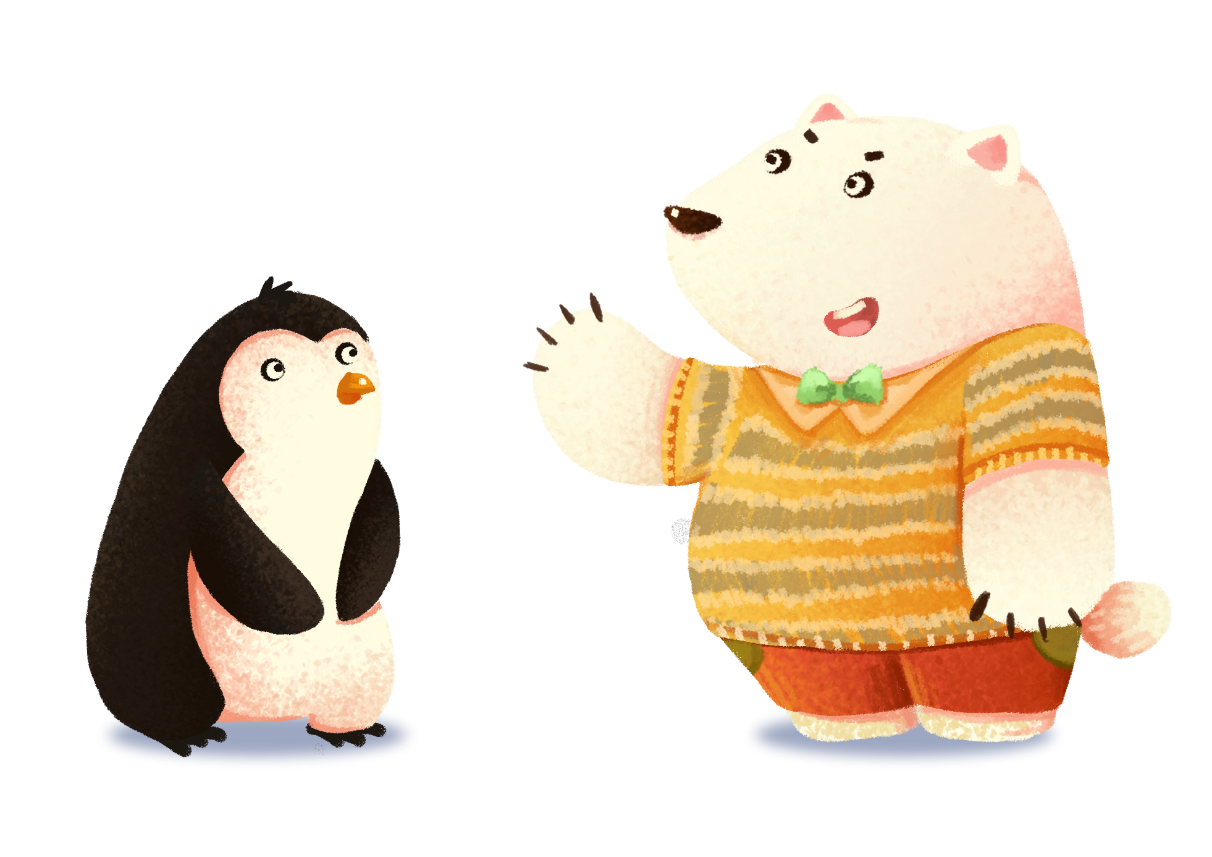 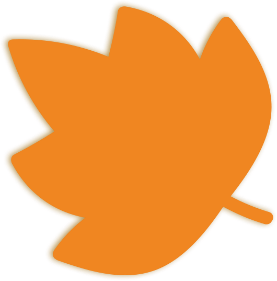 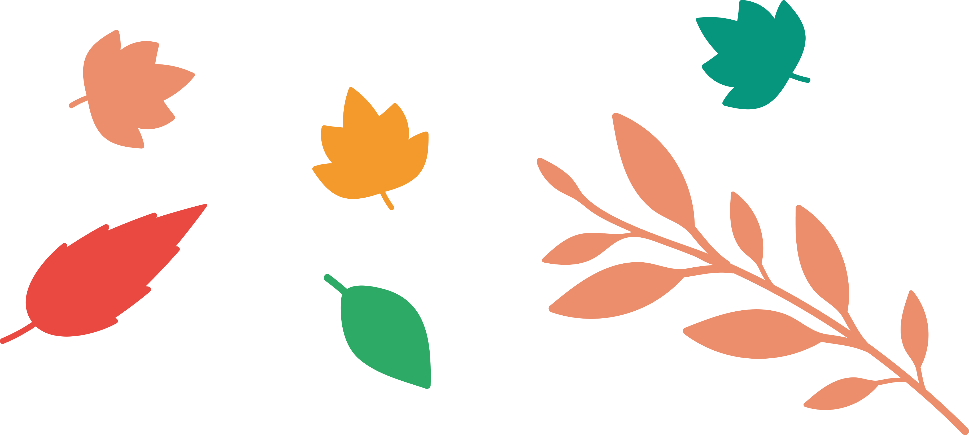